Teoretická anorganická chemie
5. část
Rozpouštění a hydratace iontů
Rozpouštění solutu (rozpouštěná látka) :
  1. Částice solutu se navzájem oddělí.
  2. Částice rozpouštědla se navzájem oddělí, aby umožnily částicím solutu proniknout mezi ně.
  3. Částice solutu a rozpouštědla spolu navzájem interagují (dipól – dipólová interakce) a vytvářejí roztok. Pokud je rozpouštědlem voda, mluvíme o hydrataci
S klesající stabilitou iontů, tj. se vzrůstající polarizační silou kationtu a polarizovatelností aniontu se zvyšuje kovalentní charakter (prvky s vysokým oxidačním číslem neexistují jako ionty, ale jsou součástí kovalentních molekul), roste míra hydratace (resp. hydrolýzy nebo tvorby komplexů) ve snaze rozprostřít svůj náboj na větší povrch.
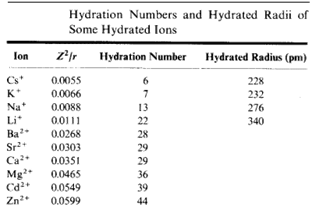 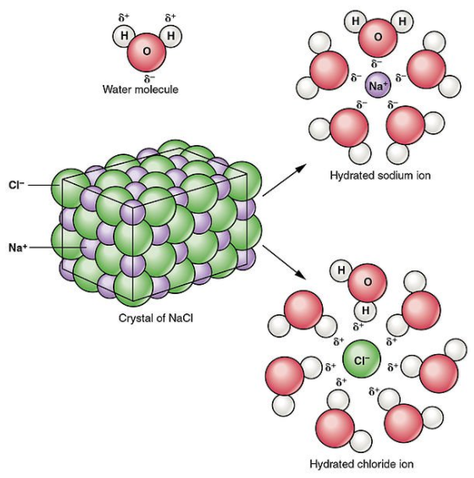 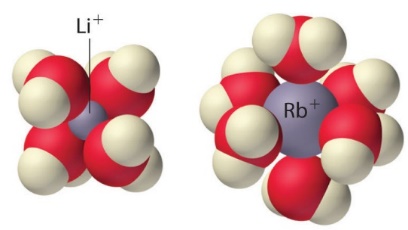 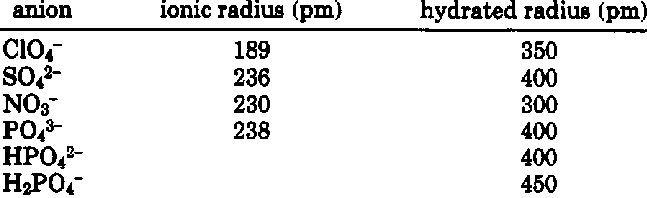 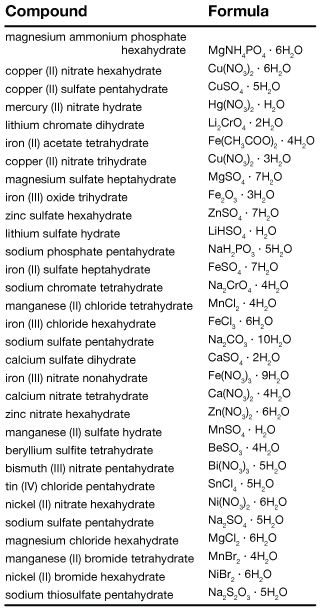 Hydráty a aquakomplexy
Hydráty jsou soli, v jejichž krystalech jsou zabudovány molekuly vody. Vlastnosti hydrátů solí se liší od jejich bezvodých solí.
Aquakomplexy jsou koordinační sloučeniny obsahující ion přechodného kovu pouze s vodou jako ligandem.
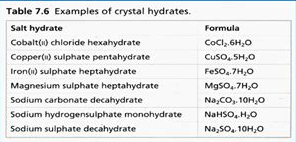 Počet molekul krystalové vody v chloridech, dusičnanech a síranech kovů skupiny II.A
Klesající počet molekul krystalové vody v některých solích kovů ukazuje, že menší ionty jsou snadněji hydratovány a jejich soli tvoří větší počet hydrátů s vyšším stupněm hydratace.
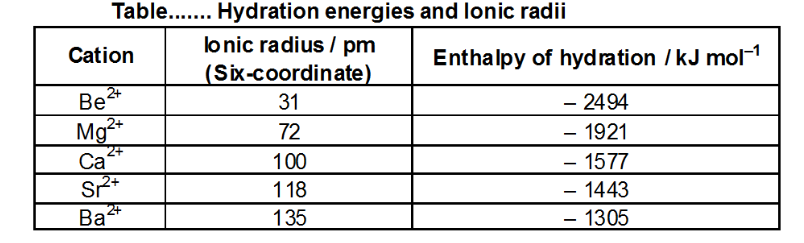 Hydráty kovů alkalických zemin obsahují více molekul vody než odpovídající soli alkalických kovů,  protože velikost iontů kovů alkalických zemin je menší než velikost iontů alkalických kovů a tím je větší i jejich hydratační energie.
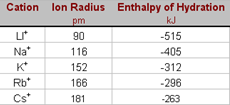 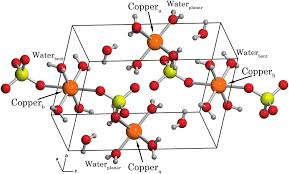 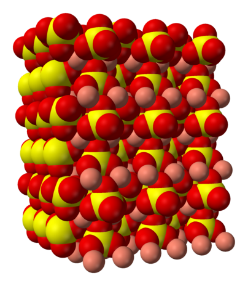 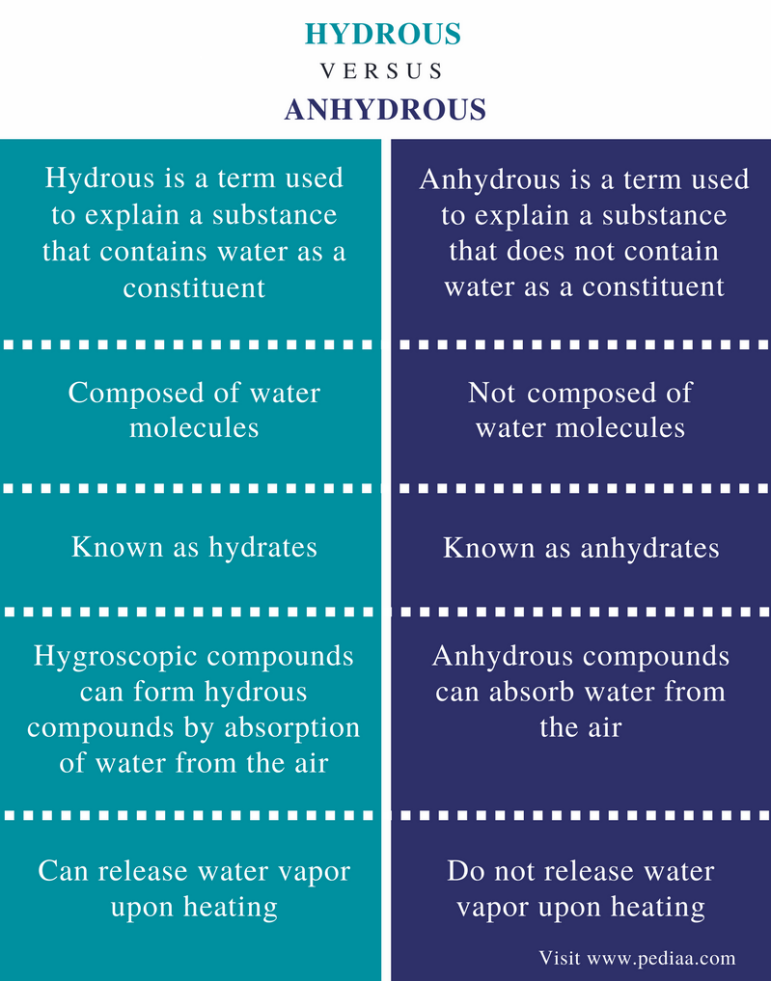 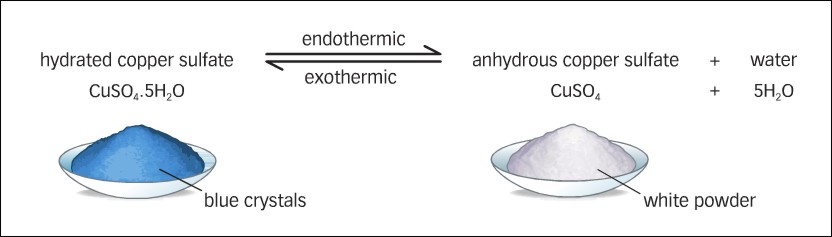 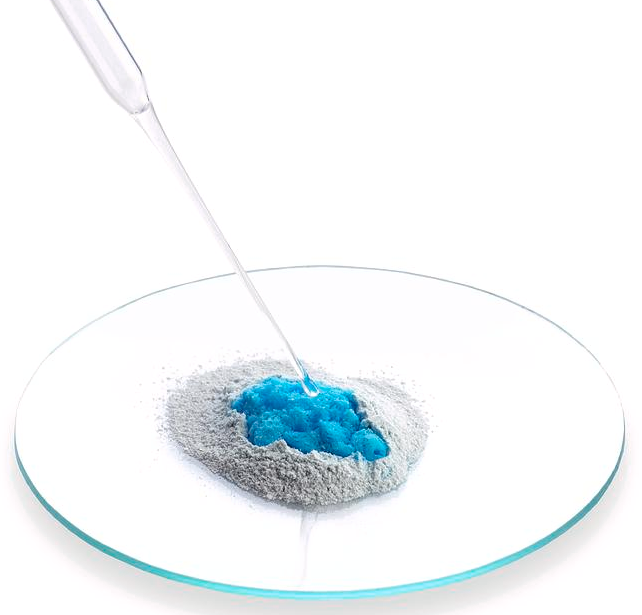 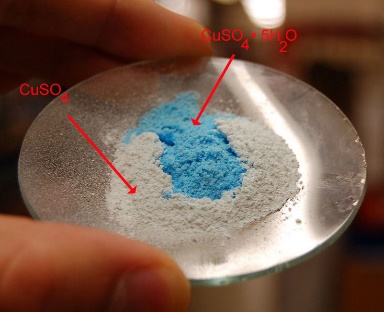 Příklad
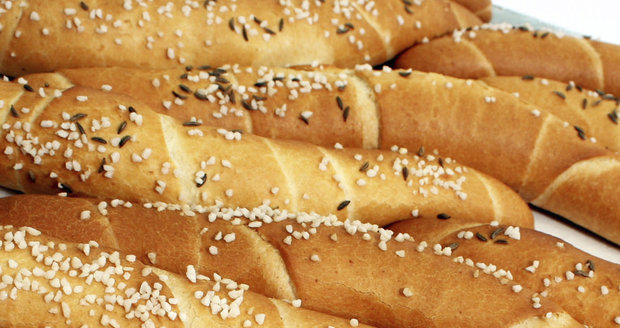 NaCl dokáže přitahovat vlhkost ze vzduchu. Necháme-li slané pečivo, například rohlíky s krystalky soli, nějakou dobu v uzavřeném neprodyšném sáčku nebo ve vlhčím prostředí, zanedlouho budou mít na povrchu mokrou kůru, někdy i s kapkami vody.
Hydratační enthalpie iontu
Hydratační enthalpie iontu:  energie uvolněná rozpuštěním 1 molu iontů v plynném stavu ve velkém množství vody. 
Mx+ (g) + n H2O     =       Mx+ (aq)
where Mx+ (aq) reprezentuje ionty obklopené molekulami vody a rozptýlené v roztoku.

S klesajícím atomovým poloměrem kationtu hydratační enthalpie roste, protože interakce mezi iontem a vodou je silnější a při hydrataci se proto uvolňuje více energie.
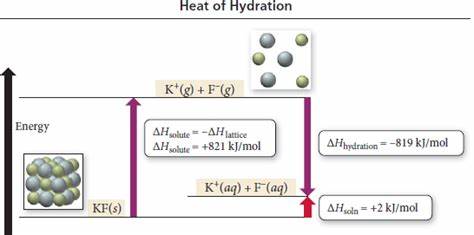 S rostoucím nábojem kationtu hydratační enthalpie roste, protože s rostoucím nábojem iontu klesá jeho atomový poloměr.

Podle Coloumbova zákona je  E ≈ 1/r
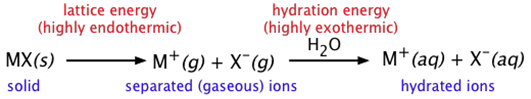 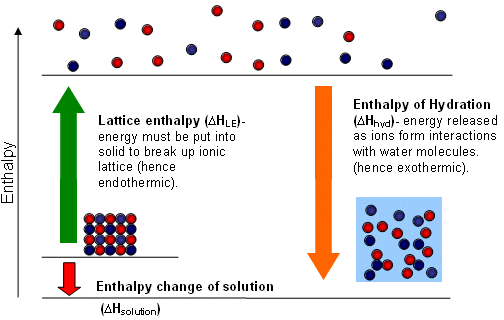 Hydratační enthalpie iontu
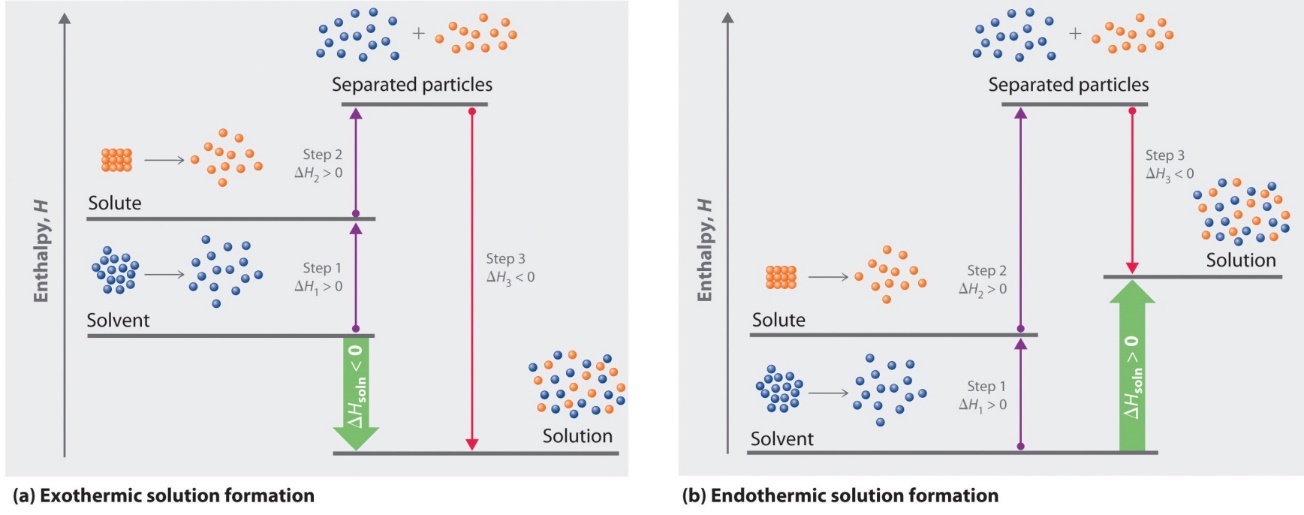 Hydratační enthalpie iontu
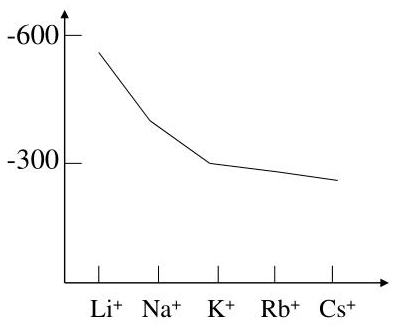 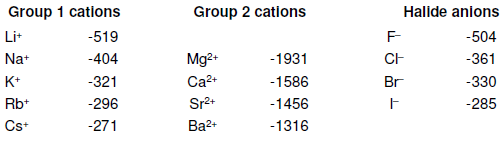 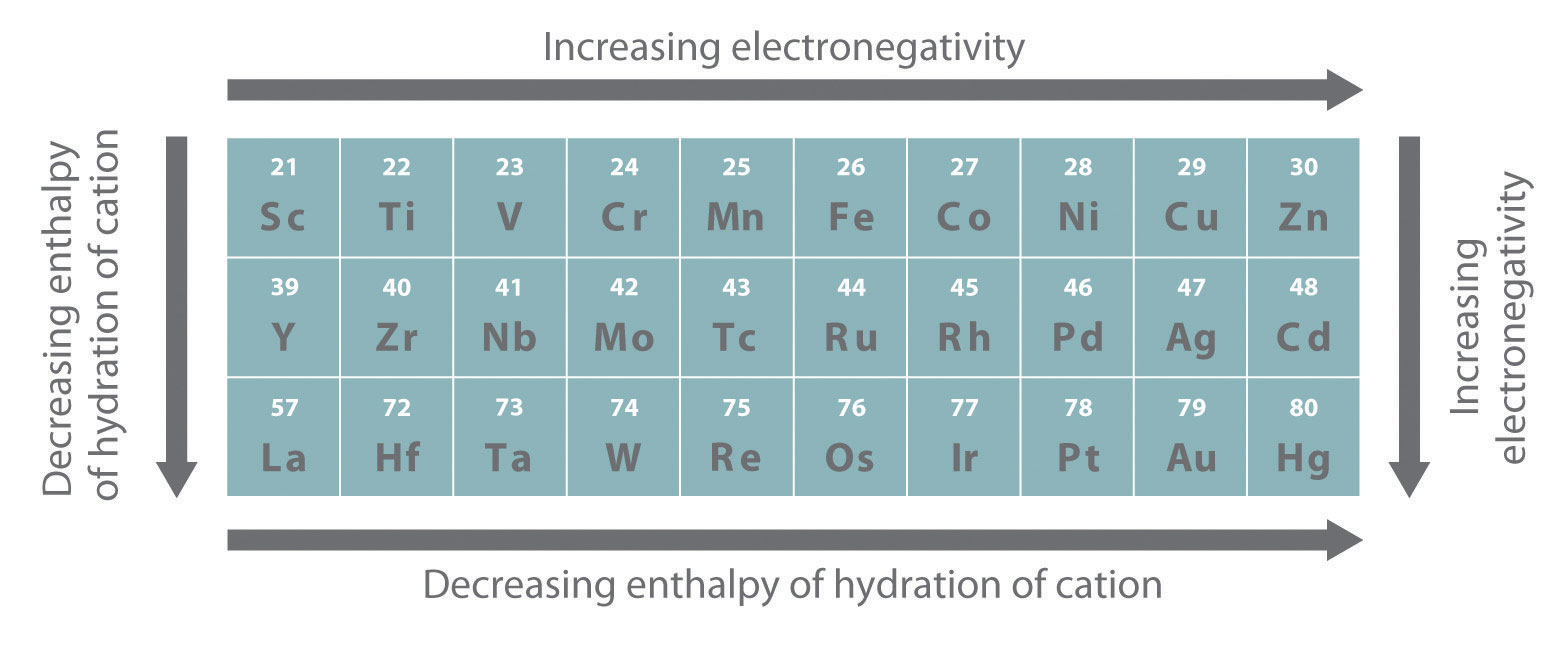 Hydratační enthalpie iontu
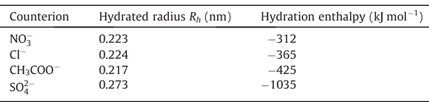 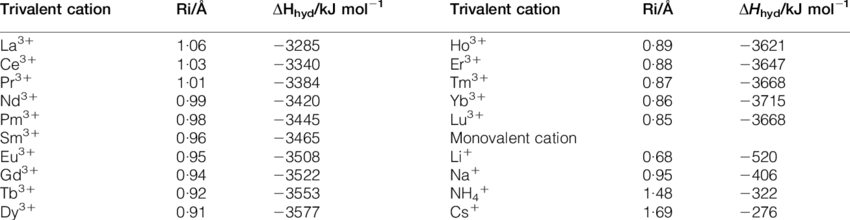 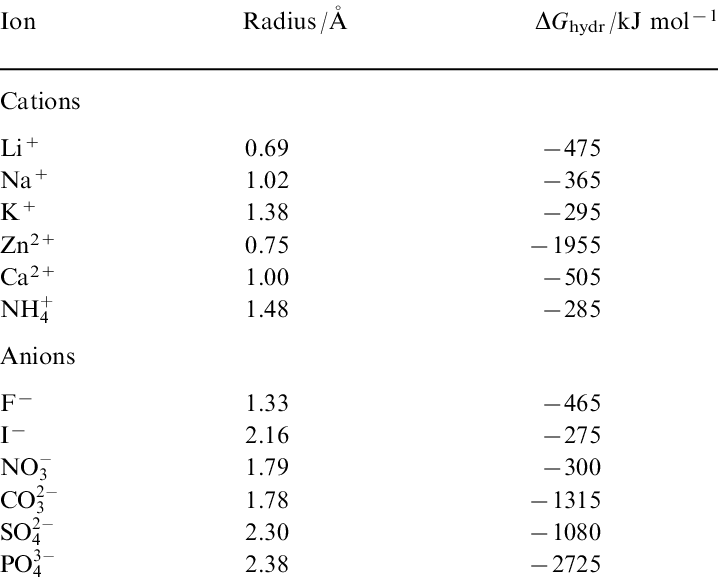 Hydratační Gibbsova energie iontu
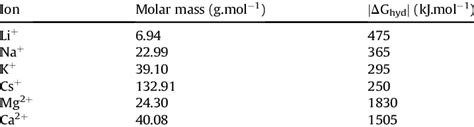 Příklad: Určete tepelnou změnu při rozpuštění 4.00 g KCl ve 100 g vody. Tepelná kapacita roztoku je 4.18 J/K.g, rozpouštěcí enthalpie jsou uvedeny v tabulce.
ΔHsoln / MKCl = (C . (mKCl + mW) . ΔT

ΔT = ΔHsoln / (MKCl . C . (mKCl + mW) ) = 17200/(74.56 . 4.18 . (4 + 100)) = 0.54 K
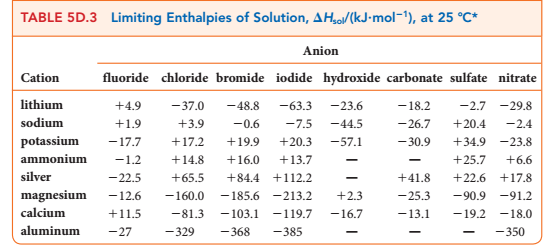 Termická stabilita iontových látek
Zahříváním solí (hydroxidů­, uhličitanů nebo dusičnanů) alkalických kovů, bude kation s nejvyšší polarizační schopností Li+ nejsilněji polarizovat kyslík v OH- ­, CO32­- or NO3-­ za vzniku oxidu Li2O. Podobně Ca2+ s vyšším nábojem a menším poloměrem kationtu bude reagovat spíše jako Li+ než Na+.
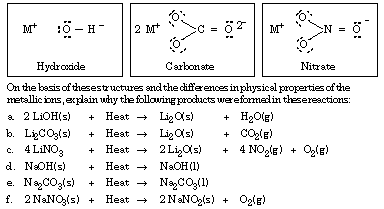 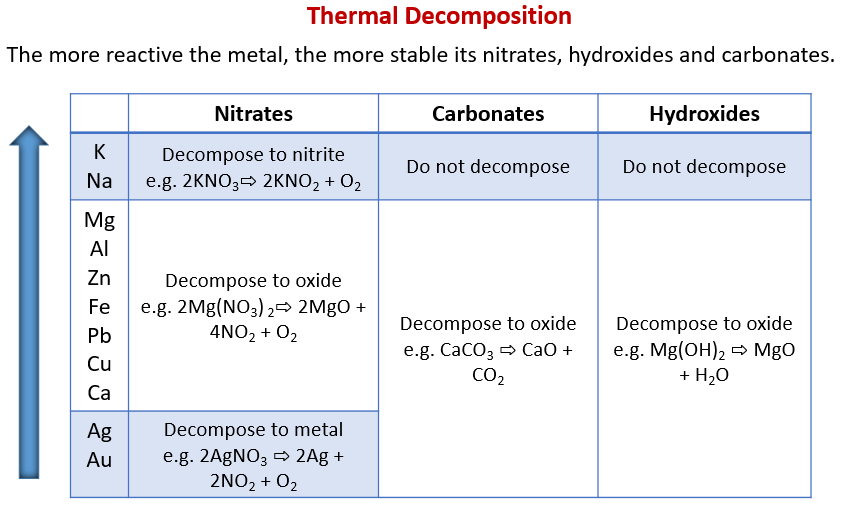 Protože poloměr Na+ je prakticky stejný jako poloměr Ca2+ a na uhličitanový anion jsou navázány dva kationty Na+, oproti jednomu kationtu Ca2+, je uhličitan v Na2CO3 polarizován méně než v CaCO3 a proto je Na2CO3 více stabilní než CaCO3.
Stabilita uhličitanů
BeCO3 je nestabilní v důsledku menší velikosti kationtu a větší velikosti aniontu (menší kation stabilizuje menší anion prostřednictvím mřížkové energie krystalu, CO32- je poměrně velký anion a proto bude lépe stabilizován velkým kationtem) a může být uchováván pouze v atmosféře CO2​. Tudíž, BeCO3​ je na vzduchu nestabilní. 
   BeCO3 není termicky stabilní, zahříváním přechází na BeO. Termická stabilita roste s rostoucí velikostí kationtu vzhledem k velikosti aniontu, tím pádem je BeO mnohem stabilnější než BeCO3. Termická stabilita BeCO3 (více kovalentní) je proto menší než termická stabilita MgCO3 (více iontový). CaCO3 je termicky stabilnější než MgCO3, nejstabilnější je BaCO3.
    BeCO3 je nerozpustný ve vodě.
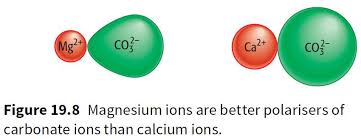 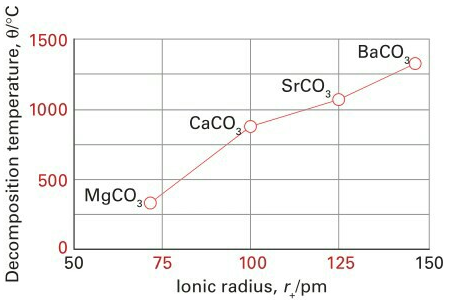 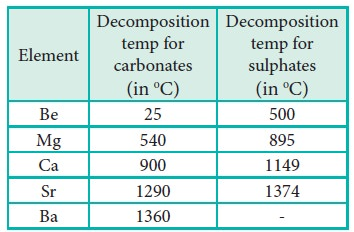 BaCO3 je stabilní, protože kation barya a uhličitanový anion mají srovnatelnou velikost. BaCO3 je termicky stabilní, protože polarizační síla Ba2+ je menší než u ostatních prvků alkalických zemin. Velké kationty jako Ba2+ mají malou polarizační schopnost a nemohou polarizovat elektrony atomů O stabilizující polyatomické anionty jako je např. uhličitan. 
   BaCO3 je nerozpustný ve vodě.
Řada iontových sloučenin, např. AgCl) nejsou rozpustné ve vodě. Síly držící pohromadě krystalovou strukturu AgCl (mřížková energie) jsou mnohem silnější, než síly upřednostňující vznik hydratovaných iontů Ag+(aq) a Cl-(aq) (hydratační energie).
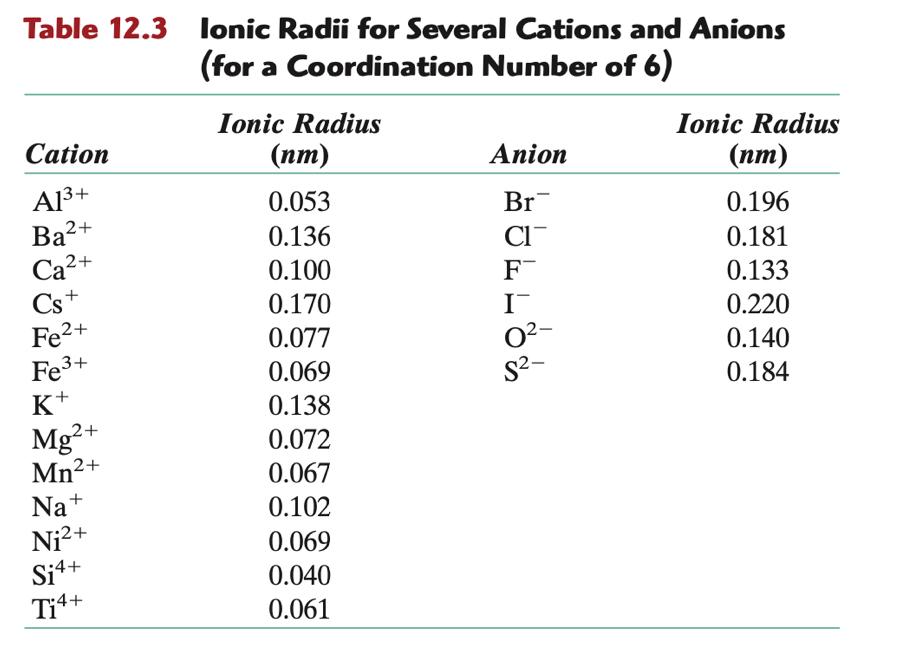 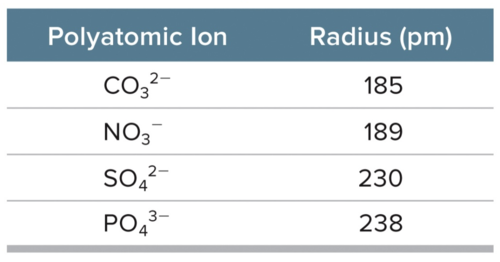 Reakce iontových sloučenin
1. Největší stabilita je dána nejtěsnějším uspořádáním iontů  =>  molární objemy (Mr/hustota) produktů budou celkově menší než molární objemy výchozích látek. 
 

Příklad:
KF (22.8 cm3/mol) + MF2 (19.6 cm3/mol)  =  KMgF3 (38.6 cm3/mol) 

KMgF3 krystaluje v perovskitové struktuře (prostorově úsporná).



2. Při podvojném rozkladu alkalických halogenidů ve vodných roztocích musí vzniknout dvojice látek, v nichž jsou navzájem vázány největší a nejmenší ionty.  


Příklad:
LiBr + KF   =  KBr + LiF

(souvislost s hodnotami mřížkových energií)
3. Ze dvou iontových párů se sloučí na iontový krystal oba ionty s nejvyšším a oba s nejnižším nábojem (mezi ionty bude největší elektrostatická přitažlivost).


Příklad:

2 NaF + CaCl2  =  2 NaCl + CaF2
Na2SO4 + BaCl2  =  2 NaCl + BaSO4
U kationtů s vysoce obsazenými d-slupkami (Cu+, Ag+, Au+, Tl+, Zn2+, Cd2+, Hg2+, Pt2+) klesá rozpustnost  s polarizovatelností koordinačního partnera (F- < Cl- < Br- < I-), patrně v důsledku výrazného podílu polarizačních a disperzních sil na mřížkovou, resp. vazebnou energii. 

  Malou rozpustnost halogenidů a sulfidů kationtů s vysoce obsazenými d-slupkami působí disperzní síly velké u snadno polarizovatelných aniontů (Cl-, Br-, I-, S2-), ale relativně malé u molekul vody odolných vůči polarizaci (viz. sirovodíkový způsob dělení kationtů v kvalitativní analýze).
Rozpustnost iontových látek ve vodě
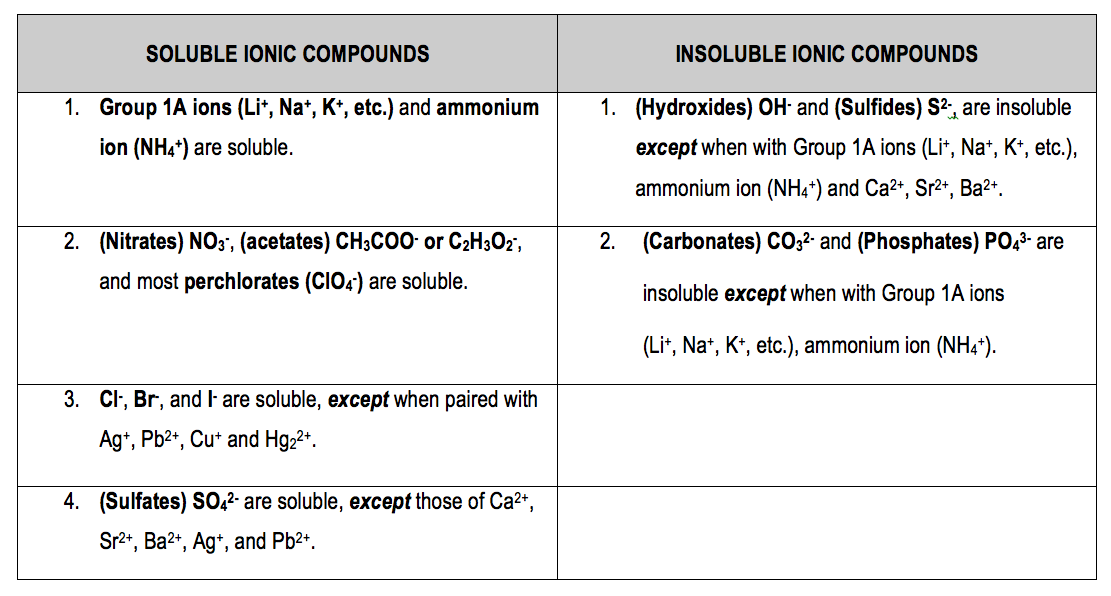 https://periodic-table-of-elements.org/SOLUBILITY
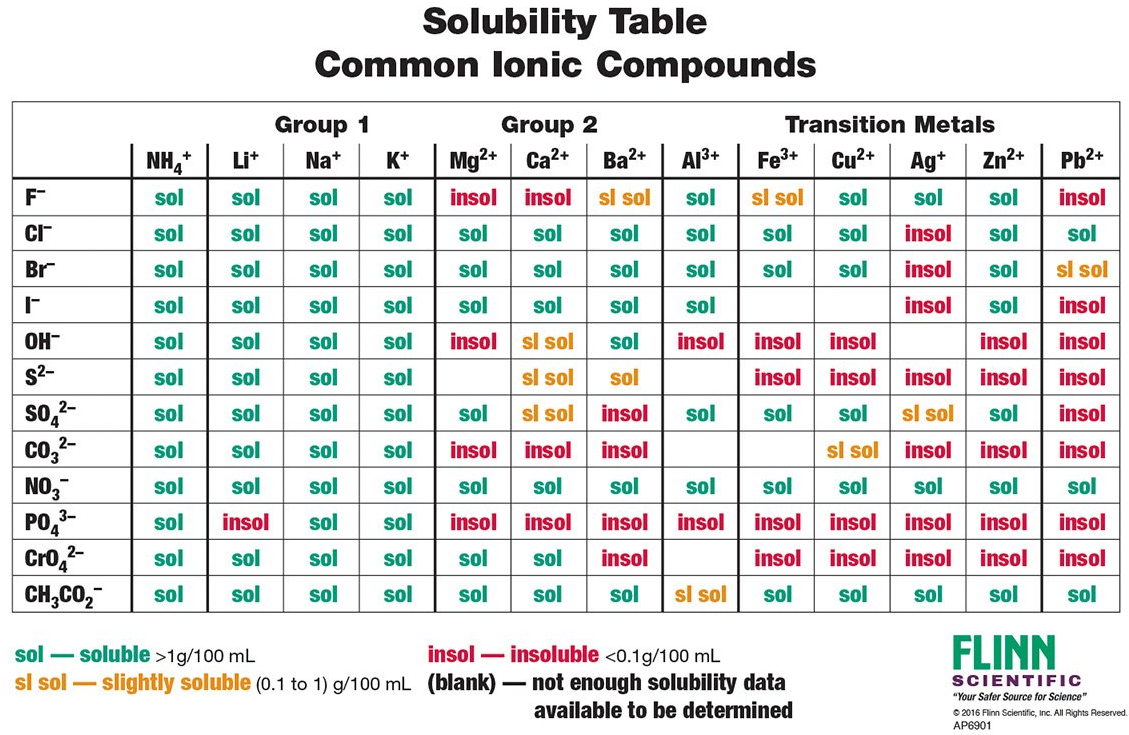 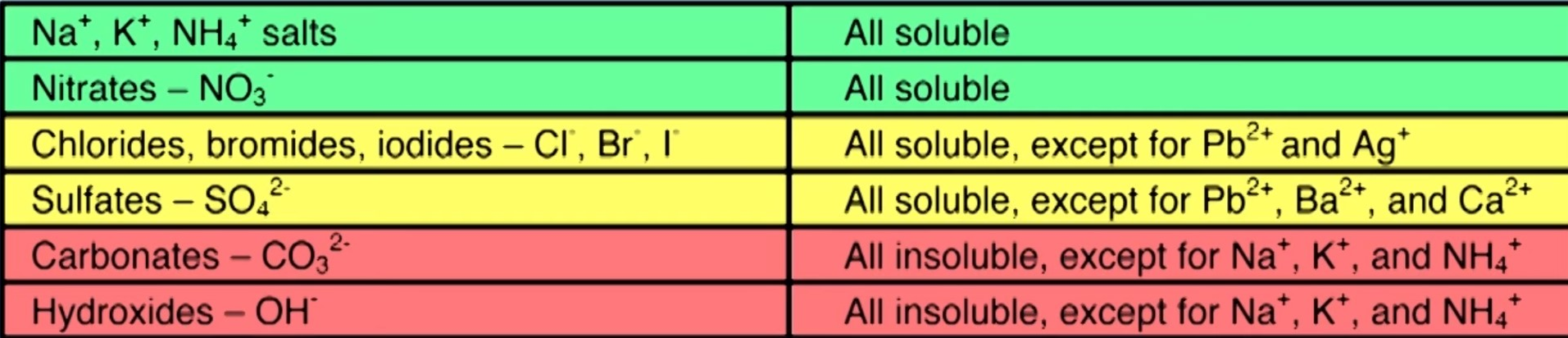 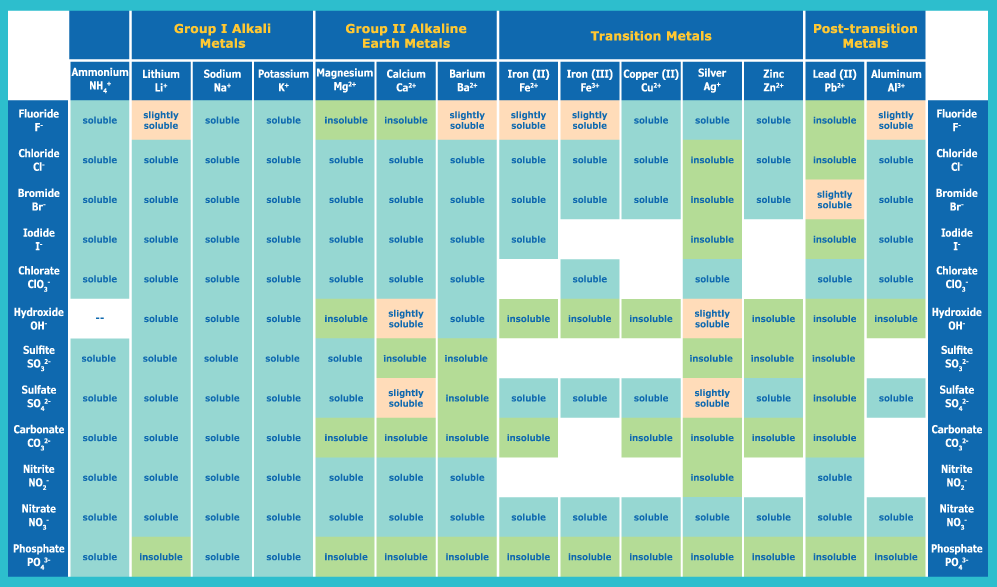 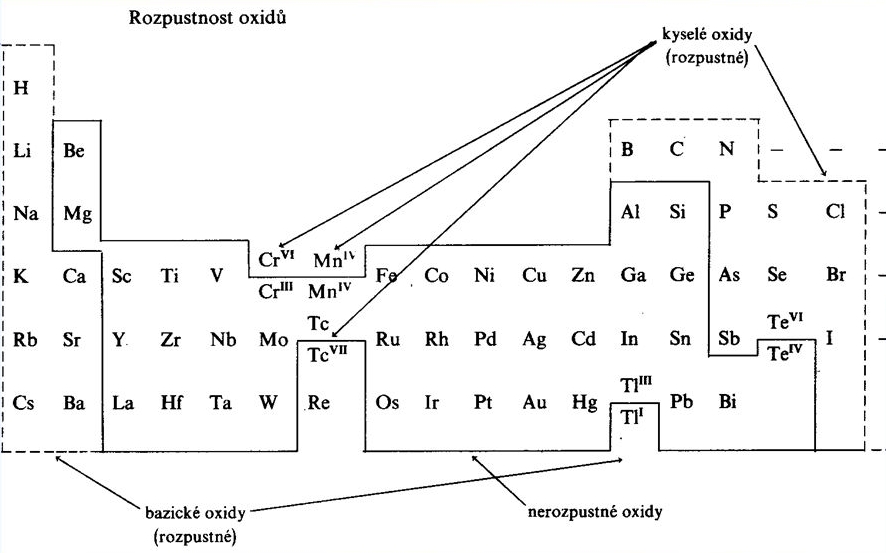 Rozpustnost oxidů
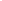 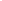 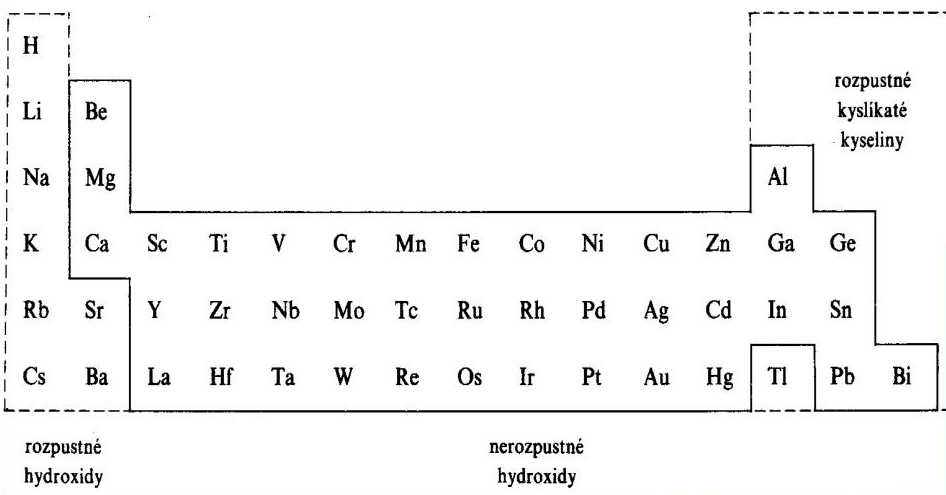 Rozpustnost hydroxidů
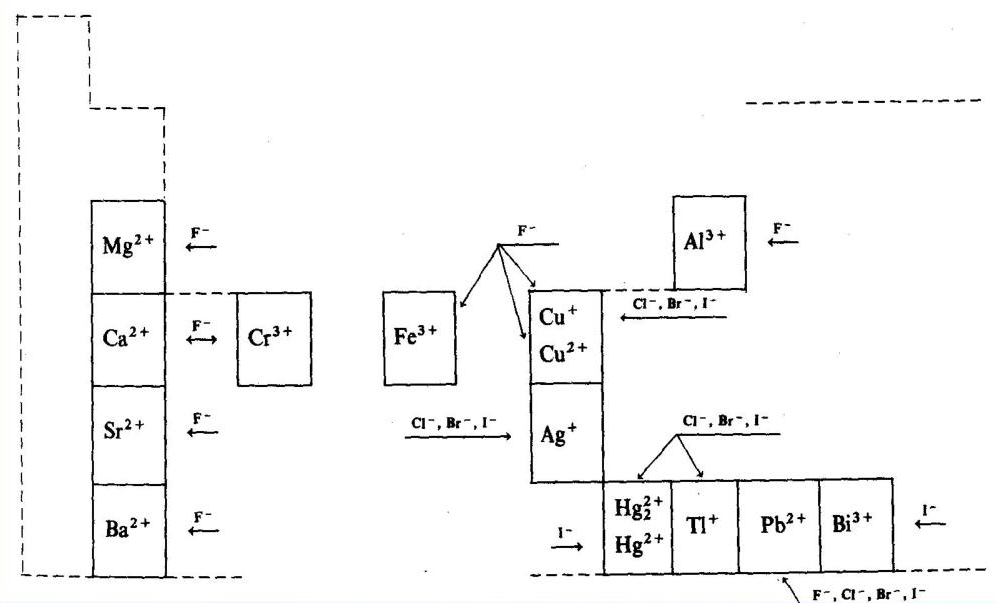 Rozpustnost halogenidů
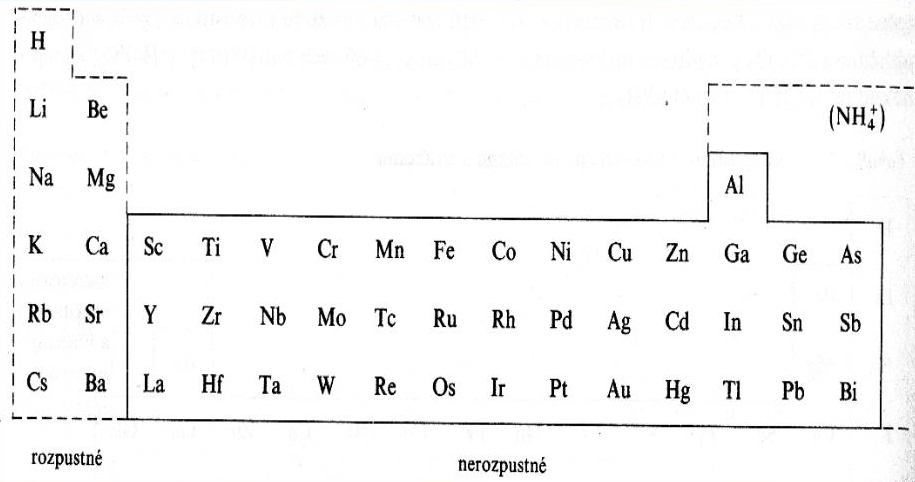 Rozpustnost sulfidů
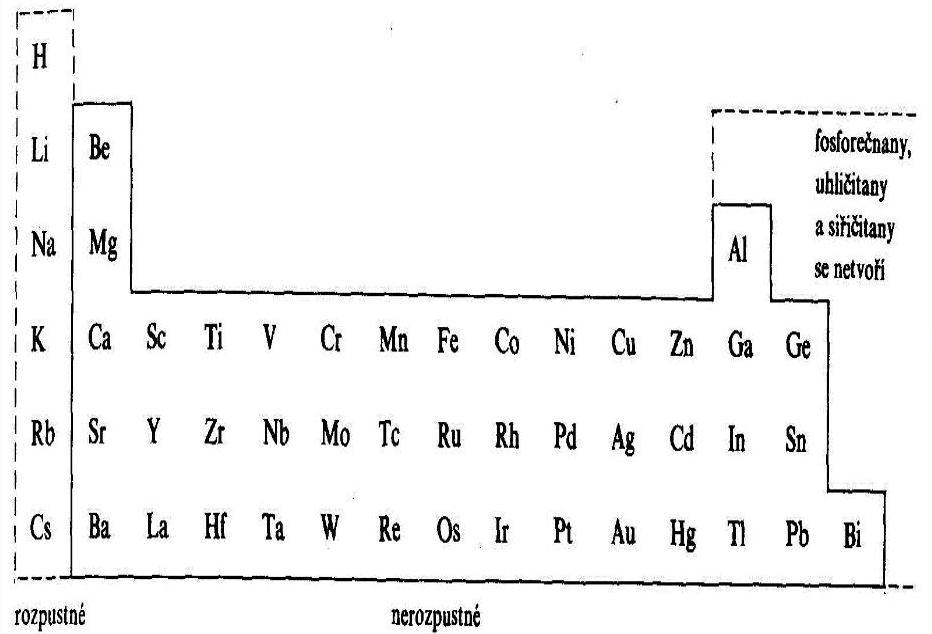 Rozpustnost fosforečnanů, uhličitanů a siřičitanů
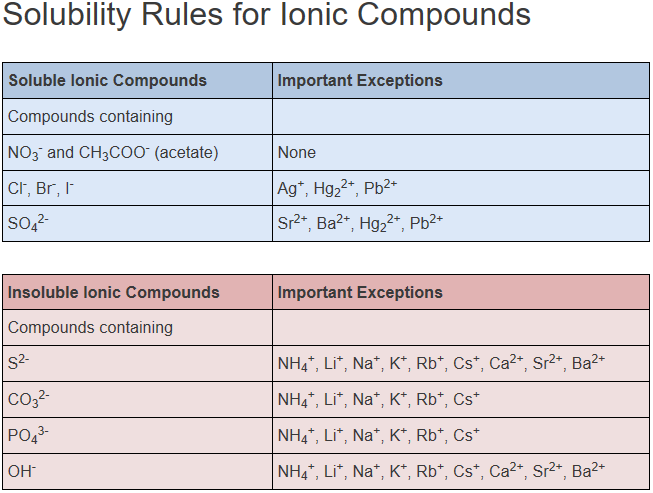 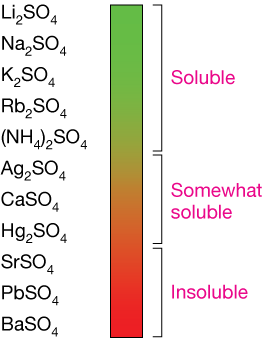 Rozpustnost síranů
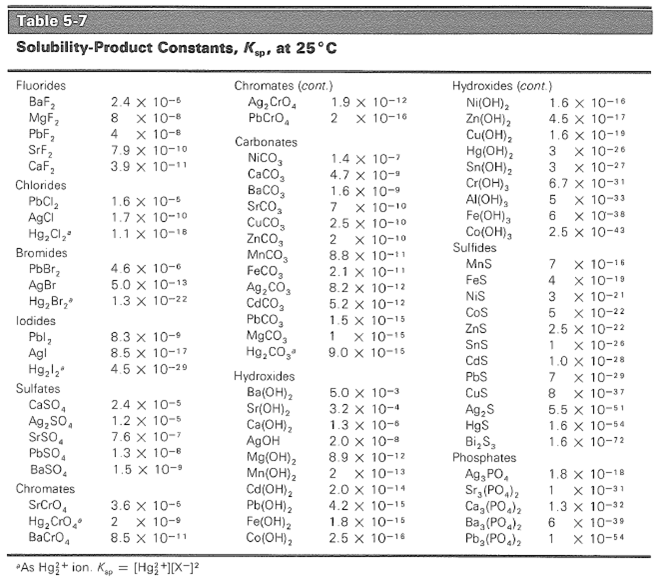 Součin rozpustnosti
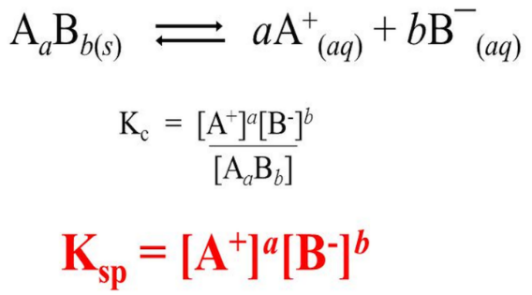 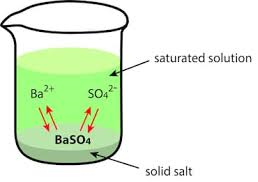 Rozpustnost iontových látek
Rozpustnost ionových sloučenin může být odhadnuta pomocí Hessova zákona z mřížkové energie (enthalpie, ΔHlattice) a hydratačních enthalpií kationtu a aniontu (ΔHhyd). 

 Soli tvořené ionty velmi rozdílné velikosti mají sklon být maximálně rozpustné, zatímco soli s ionty podobné velikosti budou mít tendenci k mnohem menší rozpustnosti. 

Příklad: Rozpustnost CsF a CsI. Větší hydratační enthalpie CsF (F- je anion s menším poloměrem) indikuje, že CsF je rozpustnější než CsI, přestože CsF má větší mřížkovou enthalpii.
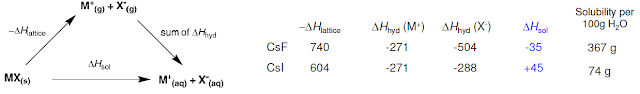 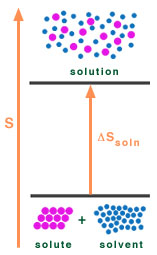 Gibbsova energie a rozpouštění iontových solí
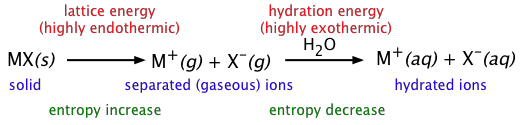 ΔG = ΔH – TΔS
Vznik sraženin

Kombinace nestabilního kationtu a aniontu. Dochází ke spontánnímu vzniku sraženin, v důsledku nerozpustnosti výsledných sloučenin. ΔH může být kladná i záporná (exotermní i endotermní), reakce je řízena dominantním entropickým členem  –TΔS.
Kombinace nestabilního kationtu a stabilního aniontu, resp. stabilního kationtu a nestabilního aniontu. Obvykle nedochází ke srážení, reakce je endotermní s neutrálním nebo mírně negativním entropickým členem  –TΔS. 
Kombinace stabilního kationtu a aniontu. Obvykle nedochází ke srážení, ΔH je záporné (jsou obvykle exotermní), ale bývá kompenzováno entropickým členem –TΔS k téměř nulové ΔG. Ke srážení dochází pouze v případě výrazně záporných hodnot ΔG.
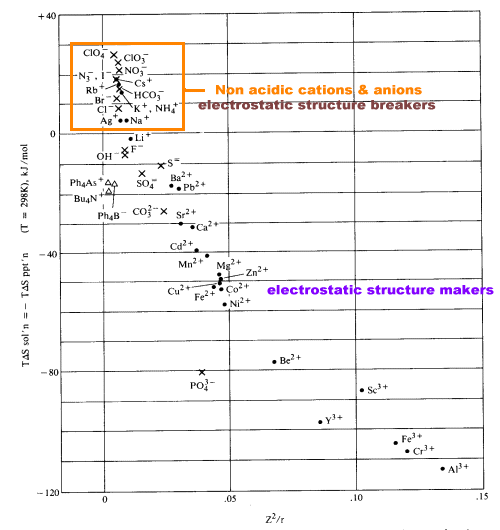 Entropický člen v rovnici pro Gibbsovu energii krystalizace závisí na poměru Z2/r
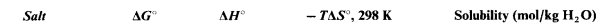 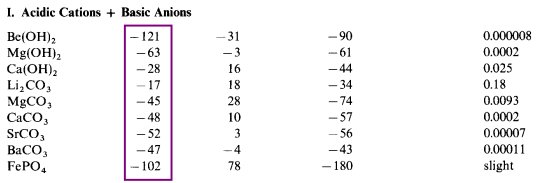 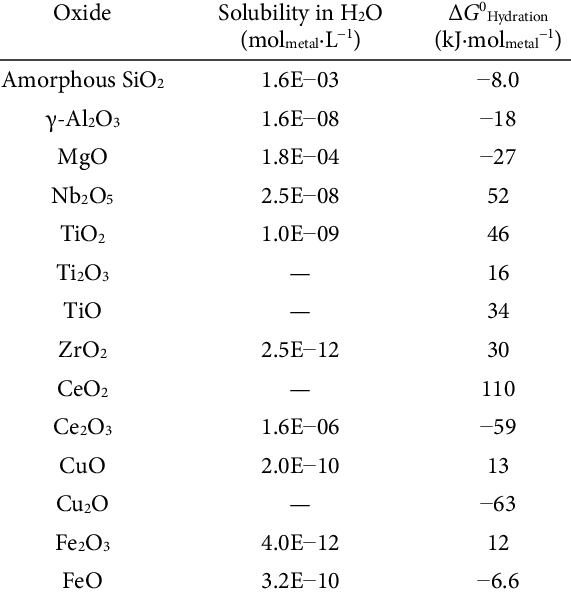 Vliv  polarizační schopnosti kationtů na rozpustnost
Sulfidy

1. Kationty zakončené vnější skupinou 18 elektronů dávají se sirovodíkem nerozpustné sulfidy v kyselém prostředí (Zn2+, Cd2+, Hg2+, Cu+, Ag +, Au+). Vnější slupka je zaplněna 18 elektrony také u Ga3+, In3+, GeIV, SnIV, SbV, AsV, které se rovněž srážejí sirovodíkem.
Sulfidy této skupiny jsou pro nižší hodnoty Z/r nerozpustné v sulfidu amonném, od Z/r = 4.9 jsou již rozpustné. 

2. Kationty s neúplnou vnější elektronovou slupkou mezi 8 – 18 elektrony tvoří rovněž nerozpustné sulfidy, při menší polarizovatelnosti v neutrálním nebo alkalickém prostředí, při větší polarizovatelnosti objemnějších elektronových obalů i z kyselého prostředí.

3. Kationty s vnější slupkou 2 nebo 8 elektronů nedávají nerozpustné sulfidy ani v kyselém, ani v zásaditém prostředí (Li+, Be2+, Na+, K+, Ca2+, Zr4+).
Uhličitany

Ionty zakončené skupinou 2 nebo 8 elektronů tvoří rozpustné uhličitany při Z/r = 0.6 – 1.3 (Cs+, Rb+, NH4+, K+, Na+, Li+). 
Při Z/r ≥ 1,3 tvoří nerozpustné uhličitany (Ra2+, Ba2+, Sr2+, Ca2+). 


Hydroxidy

Při Z/r ≥ 2,5 ionty tvoří nerozpustné hydroxidy (La2+, Ce3+, Mg2+, Y3+, Sc3+, Zr4+, Hf4+, Al3 +, Be2+, Ti4+).
Vliv  polarizace na rozpustnost
Vliv  polarizace na rozpustnost
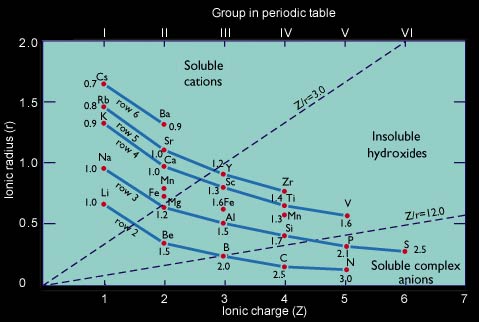 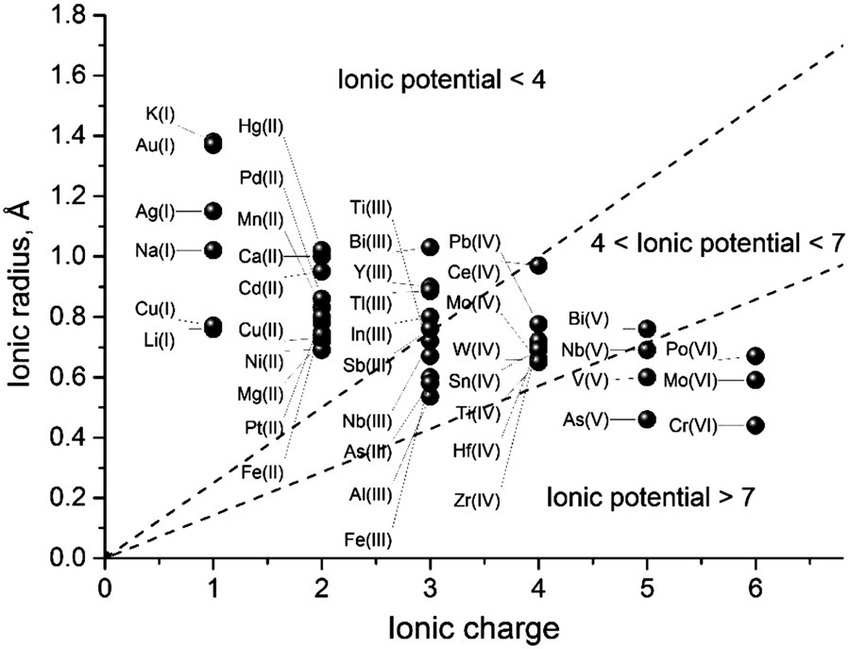 Vliv  polarizace na zbarvení sraženin
Vlnová délka absorbovaného záření souvisí se šířkou zakázaného pásu (band gap, viz pásový model)
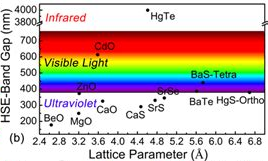 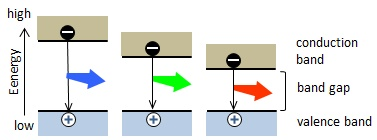 Vliv  polarizace na zbarvení
Acidobazické chování
Arrheniova teorie
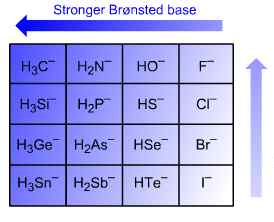 HA = H+ + A−
Kyseliny = látky schopné odštěpit proton. Teorie nebrala v úvahu funkci  rozpouštědla.
Brønstedova–Lowryho teorie
H+ + H2O = H3O+
Látky se chovají jako kyseliny jen v přítomnosti zásady a naopak.
Teorie se týkala pouze protických rozpouštědel, předpokládala solvataci uvolněných protonů molekulami rozpouštědla. 
kyseliny = donory protonu 
zásady  = akceptory protonu
HCl = H+ + Cl-HNO3 = H+ + NO3-
RNH2 + H2O = RNH3+ + OH−
HCN + H2O = CN− + H3O+
V okamžiku uvolnění protonu přechází kyselina HA do stavu označovaného jako konjugovaná zásada A-. 
V okamžiku navázání protonu přechází zásada (B) na její konjugovanou kyselinu (BH+).
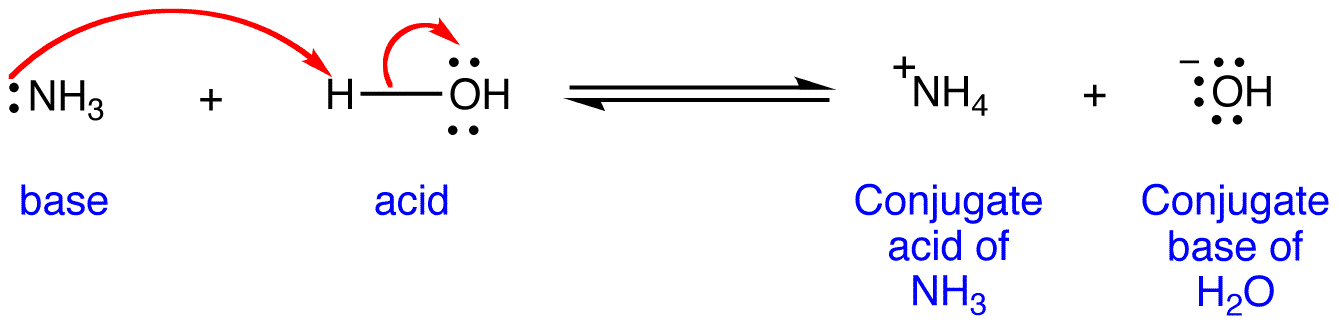 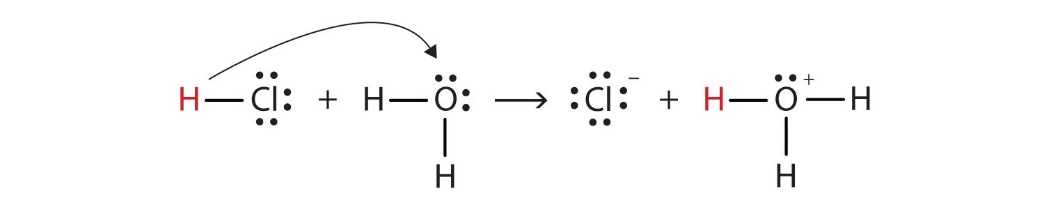 Solvoteorie
rozšíření Brønstedovy teorie pro aprotická rozpouštědla, požadavkem této teorie je autoionizace rozpouštědla.
kyseliny = látky, které při interakci s rozpouštědlem zvyšují koncentraci kationtů produkovaných autoionizací rozpouštědla. 

Např. roztok hydrogensíranu v  kapalném amoniaku  se chová jako kyselina:

2 NH3 = NH4+ + NH2− (autoionizace)
HSO4− + NH3 = NH4+ + SO42−
Disociace kyselin ve vodě a pKa
HA       +      H2O                         A-          +       H3O+
 
Rovnovážná  konstanta :   	 K = 	[H3O+] . [A- ] 
                                                  	  [HA] [H2O] 

Pokud roztok není příliš koncentrovaný, je voda v nadbytku, její koncentraci můžeme považovat za konstantní a zahrnout ji do konstanty, dostáváme tzv. disociační konstantu KA :

	K . [H2O] = [H3O+] . [A- ]                KA =  [H3O+] . [A-]
  	                        [HA]                                      [HA]
Disociace vícesytných kyselin probíhá jako postupné odštěpování protonů z molekuly kyseliny, o rovnovážných koncentracích rozhoduje disociace kyseliny do 1. stupně, platí:

              KA1 >>    KA2  >>    KA3
pKa = - log(Ka)
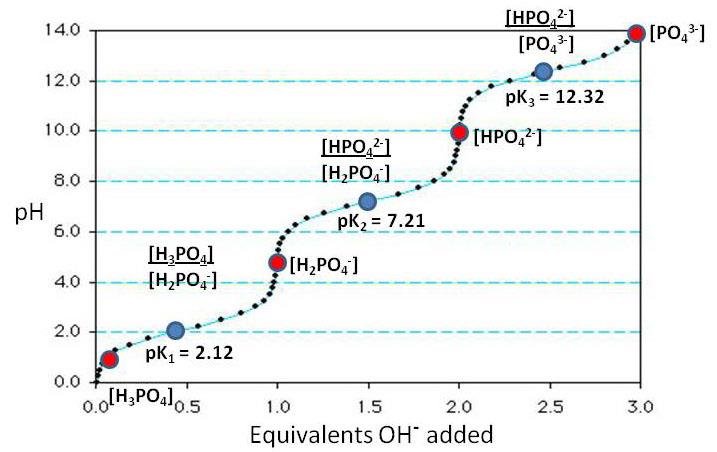 Nižší pKa u vyšších stupňů souvisí s tím, že k uvolnění protonu ze záporně nabité částice je třeba více energie.
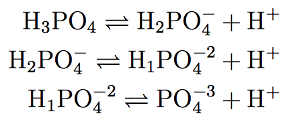 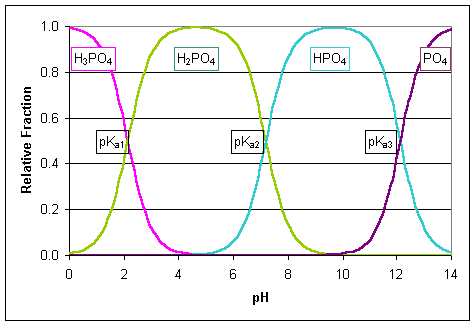 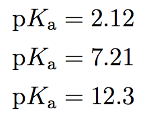 silné kyseliny:     KA  >  10-2
ve vodě jsou úplně disociovány na oxoniové ionty  a příslušné anionty
příklady: HClO4, HCl, H2SO4, HNO3, HI, HBr
 
středně silné kyseliny:     KA = 10 -4 - 10-2
ve vodných roztocích jsou koncentrace nedisociovaných molekul a disociací vzniklých iontů srovnatelné
příklady: HF, H3PO4, HNO2 

slabé kyseliny:     KA   <  10-4
ve vodě jsou disociovány velmi málo, převažují nedisociované molekuly
příklady: H2CO3, H2S, HCN, HOCl, H3BO3
Disociace zásad ve vodě a pKb
B    +     H2O                        HB+    +     OH-

Disociační   konstanta KB : obdobně jako pro kyseliny
 
 		KB = 	  [HB+] . [OH-]
                		          [ B ]
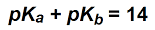 silné zásady   KB >  10-2  ve vodě jsou úplně disociovány příklady: hydroxidy, oxidy, sulfidy a hydridy alkalických kovů a kovů alkalických zemin
 
středně silné zásady KB= 10-4- 10-2 ve vodě jsou částečně disociovány 
příklady: fosforečnany a uhličitany alkalických kovů
 
slabé zásady  KB  <  10-4 ve vodě jsou nepatrně disociovány 
příklady: NH3, siřičitany, hydrogenuhličitany, hydrogensulfidy
Síla kyselin a reaktivita
1. Silnější kyselina má schopnost vytěsnit slabší kyselinu (tedy její anion) z její soli.
ZnS + 2 HCl = ZnCl2 + H2S
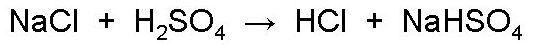 BaO + 2 HCl = BaCl2 + H2O
2. Přednostně probíhají reakce, při nichž vzniká slabší konjugovaná báze i slabší konjugovaná kyselina.
Al(OH)3 + 2 HCl = AlCl3 + 3 H2O
Al(OH)3 + KOH = K+ + [Al(OH)4]-
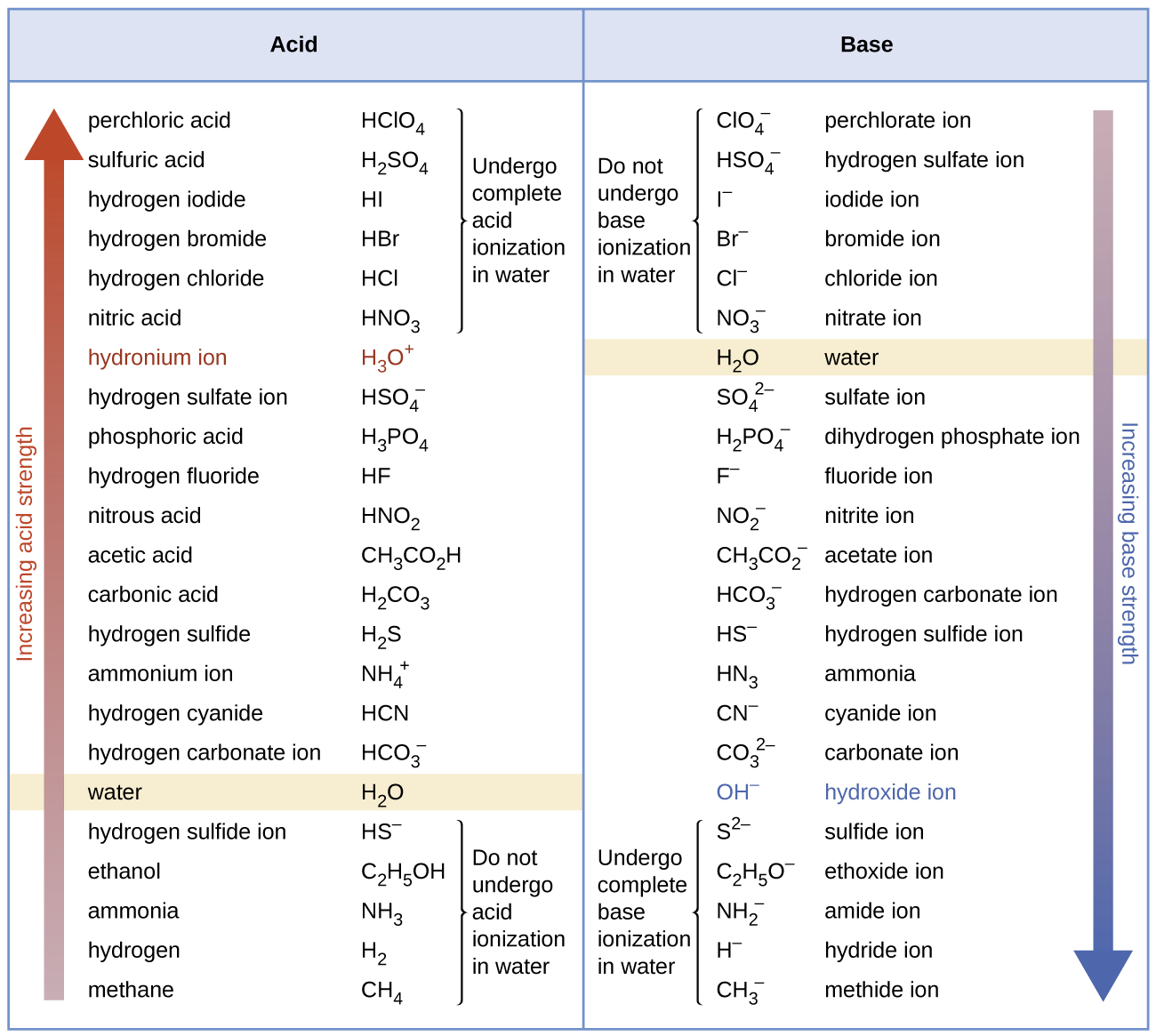 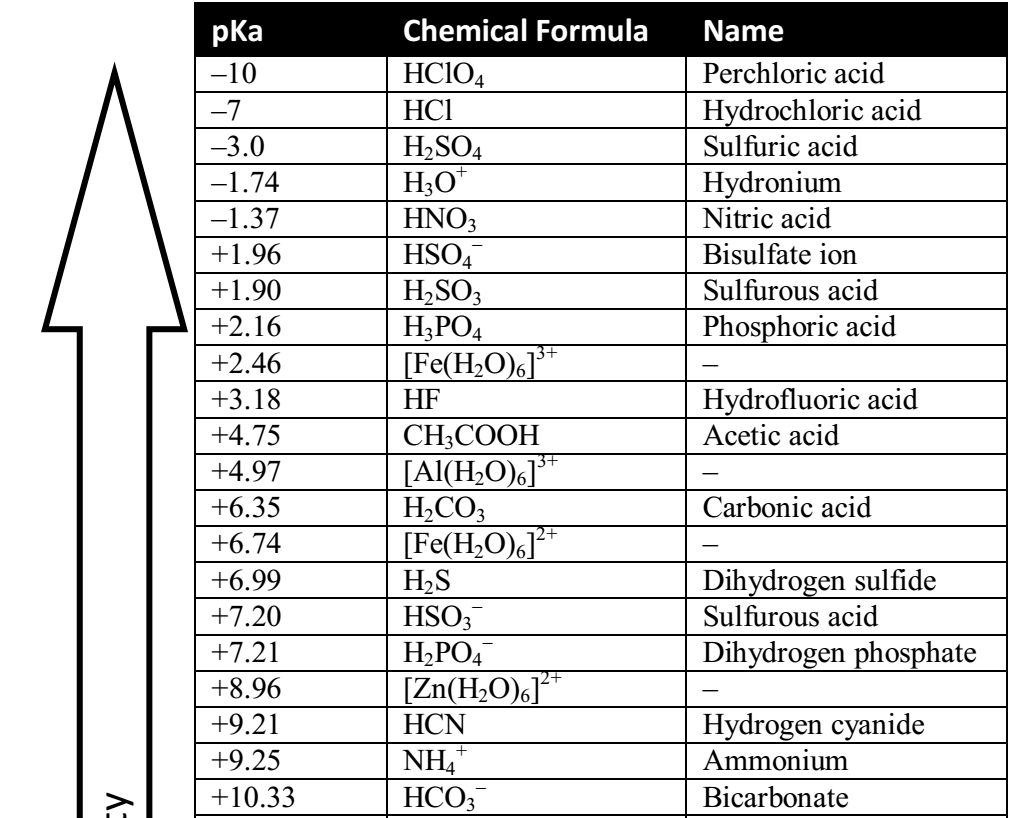 Hammettova kyselostní funkce
Hammettova funkce kyselosti (H0) je míra kyselosti, která se používá pro velmi koncentrované roztoky silných kyselin (včetně tzv. superkyselin), nevodná či směsná prostředí (včetně organických rozpouštědel) nebo pro pevné látky (např. zeolity, pevné kyselé katalyzátory, apod.). Je zobecněním klasické Brønsted – Lowryho stupnice pH vhodné pouze pro zředěné vodné roztoky.
In je slabě bázický indikátor, např. trinitroanilin , InH+ je jeho protonizovaná forma, H0 – udává hodnotu pKA, kterou by měl mít indikátor, aby v daném prostředí byl poměr obou jeho forem jednotkový.
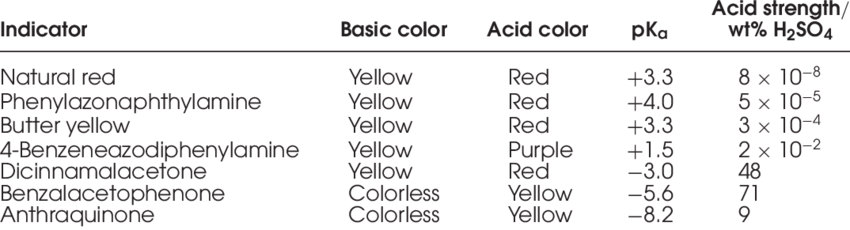 Ve zředěných vodných roztocích, kde se aktivitní koeficient blíží 1 přechází tato funkce na klasickou stupnici pH.
Hammettova kyselostní funkce
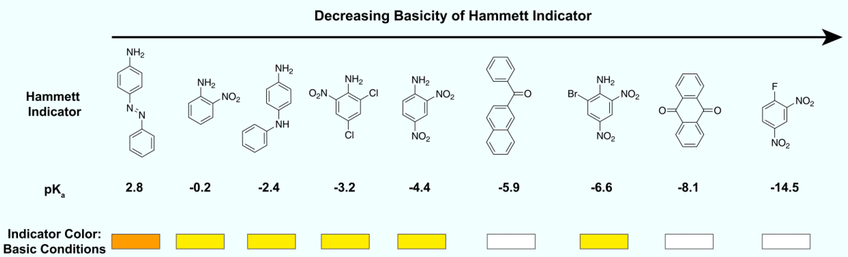 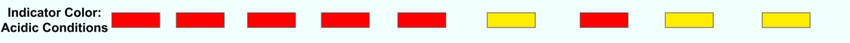 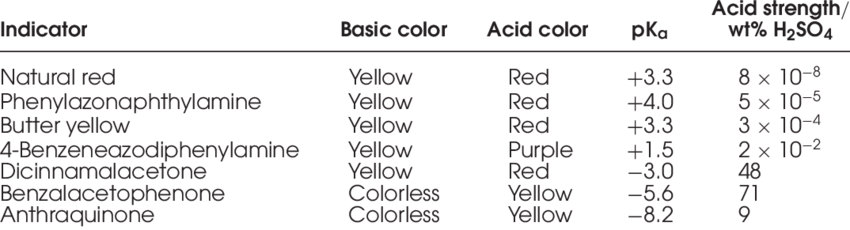 Superkyseliny
Superkyseliny jsou látky, které jsou kyselejší než 98% kyselina sírová. Mají nižší hodnotu Hammettovy kyselostní funkce než -12. Patří mezi ně:
   
Kyselina fluoroantimoničná (nejsilnější) (H0 = −31,3)
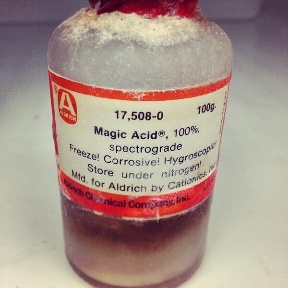 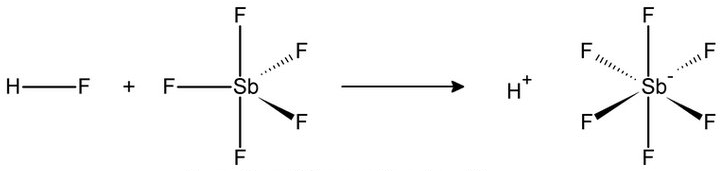 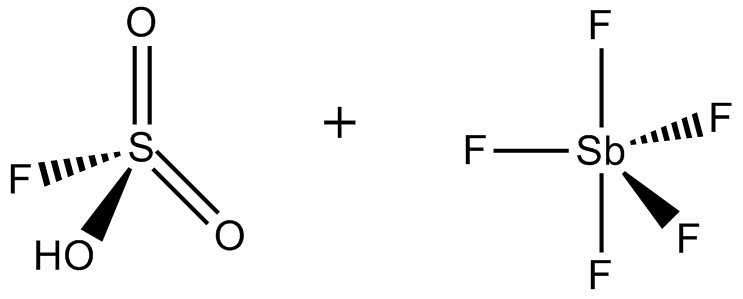 Magická kyselina (směs kyseliny fluorsírové a fluoridu antimoničného, molární  poměr 1:1) (H0 = −19,2)
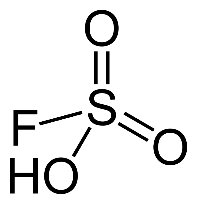 Kyselina fluorosírová (H0 = −15,1)
   
Kyselina trifluormethansulfonová (triflic acid) (H0 = −14,9)
   
Kyselina chloristá (H0 = −13,0)
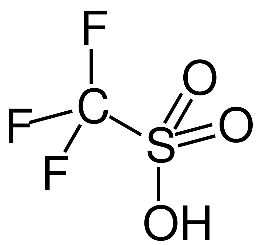 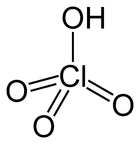 Superkyseliny
Superkyseliny jsou schopny esterifikace a mohou protonovat i neutrální molekuly (zejm. alkany):
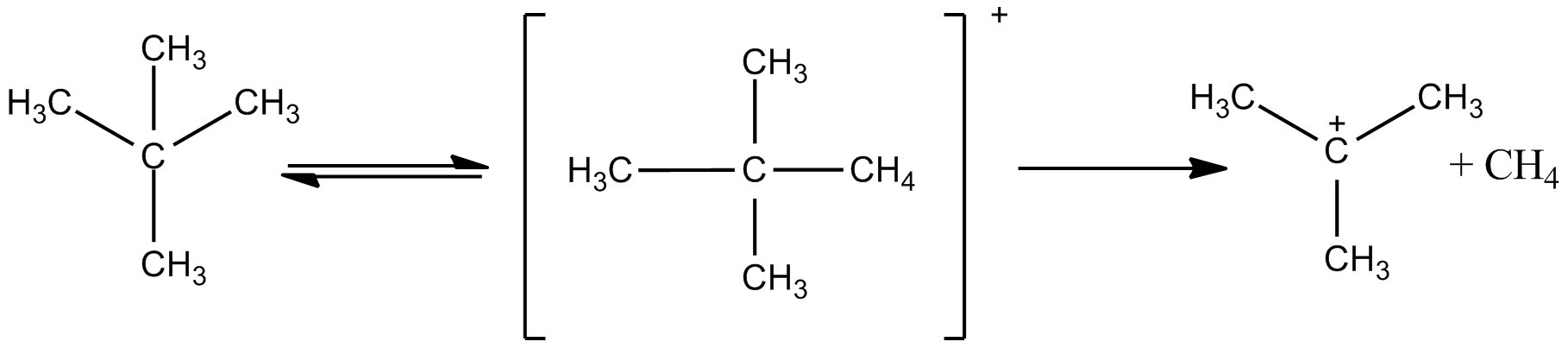 CH4 + H+ → CH5+
CH5+ → CH3+ + H2
CH3+ + 3 CH4 → (CH3)3C+ + 3 H2
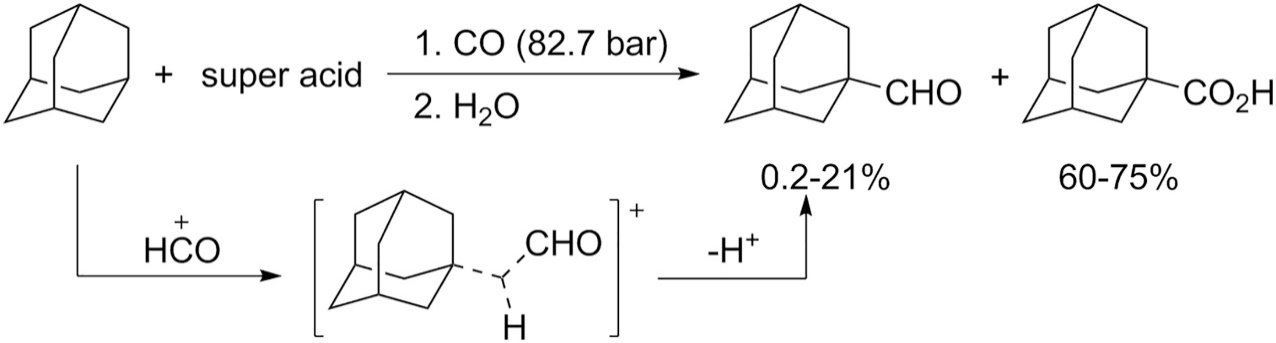 Acidobazické chování 
hydridů
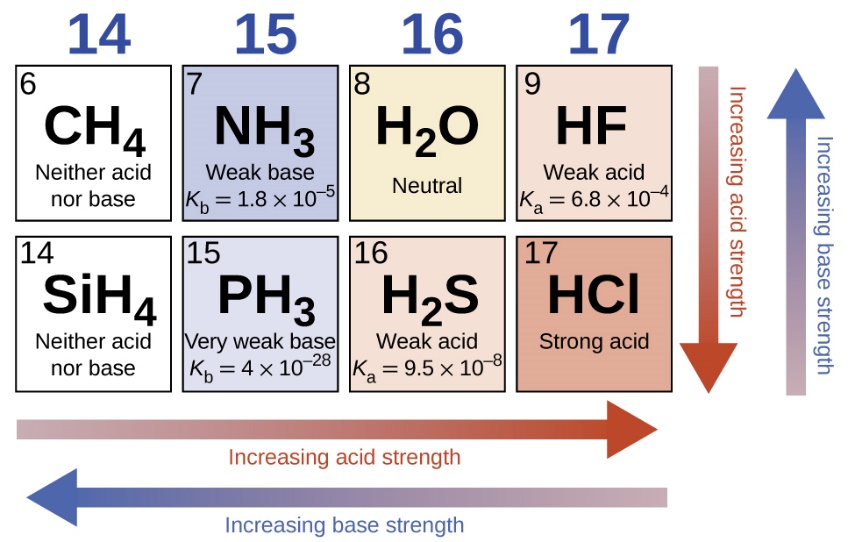 s atomovým číslem vzrůstá ve skupinách i periodách kyselý charakter hydridů
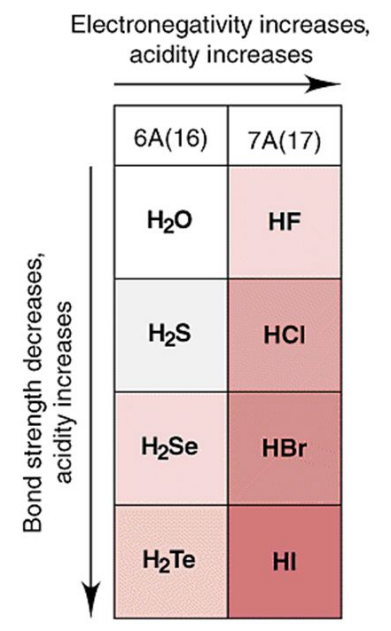 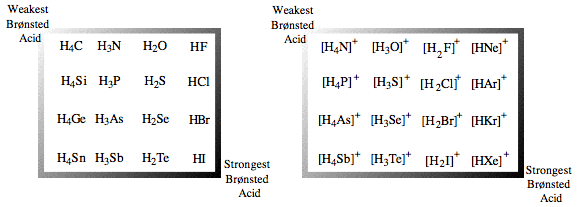 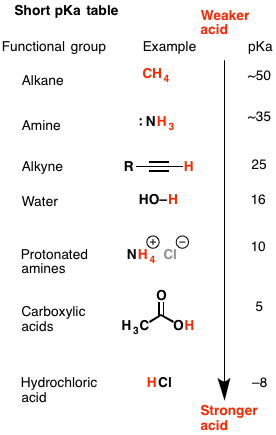 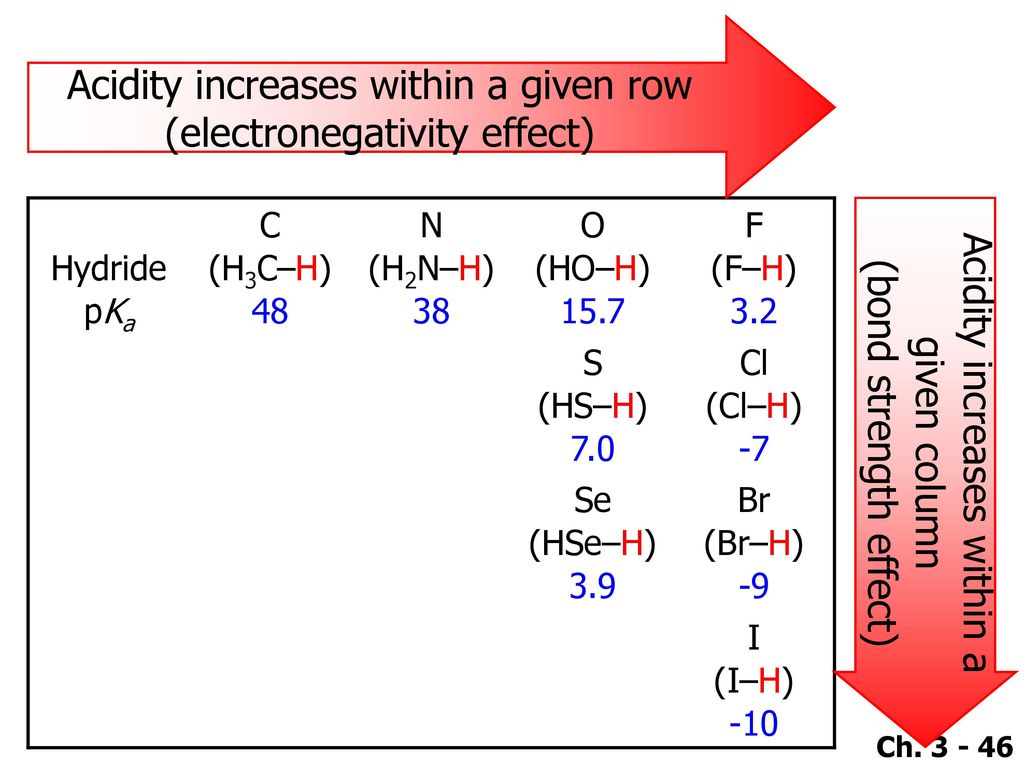 Acidobazické chování oxidů
S atomovým číslem vzrůstá ve skupinách zásadotvorný/zásaditý charakter oxidů, hydroxidů, oxokyselin a klesá v periodách.
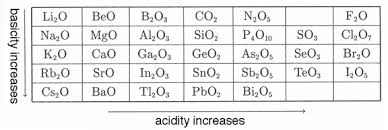 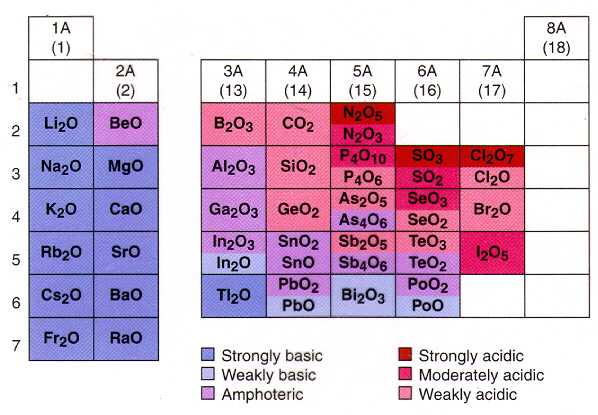 Acidobazické chování oxokyselin
Čím slabší je O-H vazba, tím silnější je kyselina. O-H vazba je oslabována rostoucí elektronegativitou centrálního atomu.

Zvýšení počtu atomu kyslíku vede ke zvýšení oxidačního  čísla centrálního atomu.  Vyšší oxidační  číslo na centrálním atomu reprezentuje pozitivní náboj na atomu.
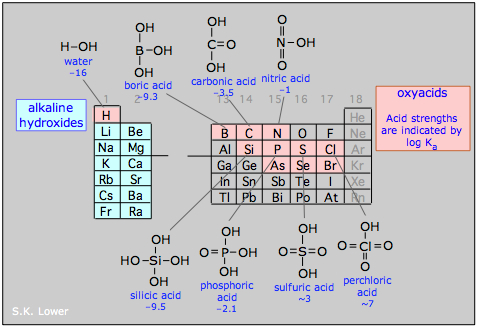 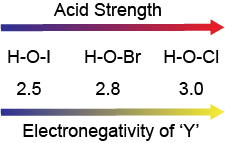 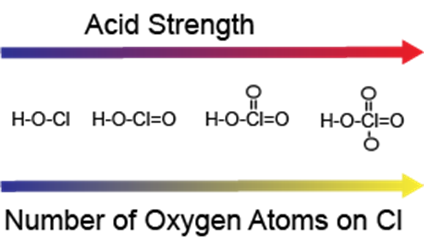 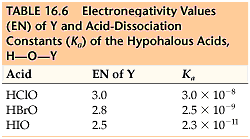 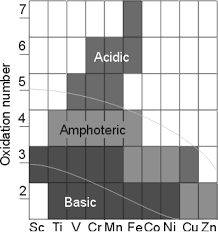 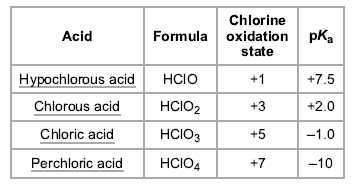 Pravidla pro predikci síly oxokyselin
Oxo skupiny zvyšují aciditu v důsledku delokalizace náboje na aniontu rezonancí.
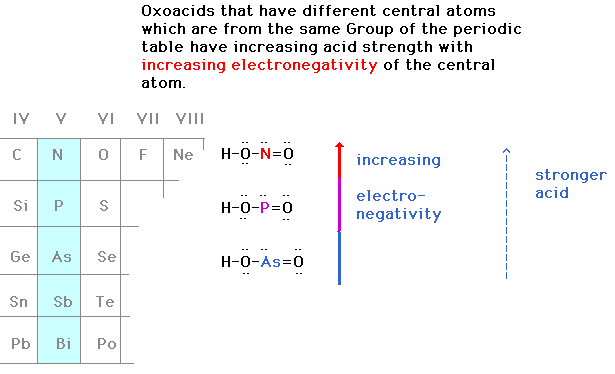 Síla kyseliny roste s vyšším poměrem kyslíků vzhledem k vodíkům:

HClO          nejslabší
HNO2
H2CO3
H2SO4
HNO3
HMnO4        nejsilnější
Vliv substituentu
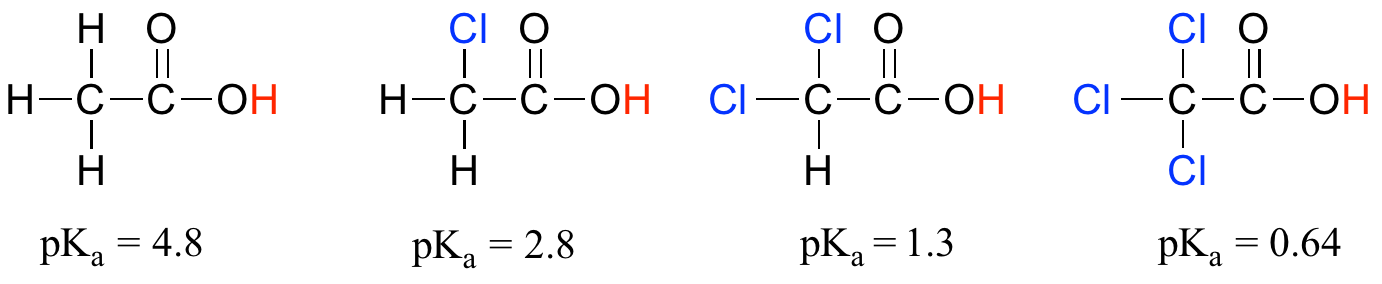 Vazebný řád vazeb v oxokyselinách
B.O. = Vx + ChA/nA 

Vx = valence vybraného periferního atomu
ChA = náboj aniontu
nA = celkový počet periferních atomů
XOnCh
SO42-   VO = 2, ChA = -2, nA = 4, B.O. = 2 + (-2/4) = 1.5
SO32-   VO = 2, ChA = -2, nA = 3, B.O. = 2 + (-2/3) = 1.33
PO43-   VO = 2, ChA = -3, nA = 4, B.O. = 2 + (-3/4) = 1.5
NO3-   VO = 2, ChA = -1, nA = 3, B.O. = 2 + (-1/3) = 1.5
NO2-   VO = 2, ChA = -1, nA = 2, B.O. = 2 + (-1/2) = 1.5
BO33-   VO = 2, ChA = -3, nA = 3, B.O. = 2 + (-3/3) = 1.0
CO32-   VO = 2, ChA = -2, nA = 3, B.O. = 2 + (-2/3) = 1.33
ClO4-   VO = 2, ChA = -1, nA = 4, B.O. = 2 + (-1/4) = 1.75
ClO3-   VO = 2, ChA = -1, nA = 3, B.O. = 2 + (-1/3) = 1.66
SiO44-   VO = 2, ChA = -4, nA = 4, B.O. = 2 + (-4/4) = 1
Das, A.:  Indian Journal of Applied Research 3, 2013, 41-43.
Pravidla pro odhad hodnot pKa
Paulingova pravidla
1. Pro oxokyseliny OpE(OH)q hodnota pKa ≈ 8 – 5p 2. Pro každý následující stupeň disociace polyprotických kyselin (pro q > 1) se hodnota pKa zvýší o 5 jednotek.
To dovoluje vysvětlit pokles acidity oxokyselin chloru v řadě:    HOCl4 > HClO3 > HClO2 > HClO
Obdobně platí: H2SO4 > H2SO3 a HNO3 > HNO2.
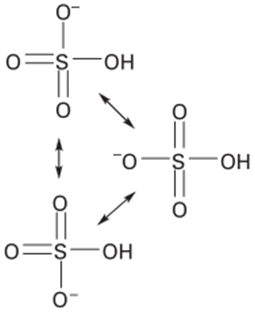 Příklad   

H2SeO4 1. vzorec kyseliny:    O2Se(OH)22. pKa do prvního stupně (disociován jeden proton) podle Paulingových pravidel:
                                                                           pKa = 8 - 5*2 = -2   (experimentální hodnota: -3)3. pKa do druhého stupně (disociovány oba protony) is thus -2 + 5 = 3    (experimentální hodnota: 1.9).
Mnoho oxidů nekovů a některé oxidy kovů po rozpuštění ve vodě nepřecházejí kompletně na kyselinu. Odchylky od Paulingových pravidel umožňují tyto skutečnosti odhalit.
Příklad

Rozpuštěním CO2 ve vodě vzniká kyselina uhličitá, jejíž experimentální hodnota pKa = 6.4, zatímco pravidla predikují hodnotu pKa = 3. Chyba je v předpokladu, že veškerý CO2 rozpuštěný ve vodě existuje jako kyselina uhličitá, ve skutečnosti je to pouze 1 - 2 %.
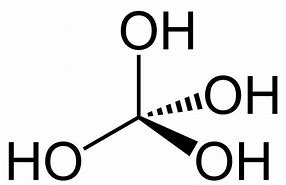 Ricciho pravidla

HaMOb
	pKa = 8 – 9m – 4n
	n = a – b
kde m je formální náboj (oxidační číslo) centrálního atomu, n je počet ne-hydroxylových kyslíků ve vzorci kyseliny.

HaMO(a + 1)
	pKa = 2.1 + 4.9(n - 1), kde n = 1, 2, 3 pro K1, K2, K3
Ricci, J. E.: Journal of the American Chemical Society 70, 1948, 109-113.
Polarizace iontů a acidobazické vlastnosti
S klesající stabilitou iontů, tj. se vzrůstající polarizační silou kationtu a polarizovatelností aniontu se zvyšuje kovalentní charakter (prvky s vysokým oxidačním číslem neexistují jako ionty, ale jsou součástí kovalentních molekul), roste míra hydratace a hydrolýzy, resp. tvorby komplexů (= snaha rozprostřít svůj náboj na větší povrch).

1) Nestabilní kationty vytvářejí ve vodném prostředí aquakationty, které reagují jako bronstedovské kyseliny







2) Nestabilní anionty budou vázat protony z molekul vody, vodné roztoky těchto aniontů proto budou reagovat zásaditě.

S2- + H2O  =  HS- + OH-
P3- + H2O  = PH3 + 3 OH-
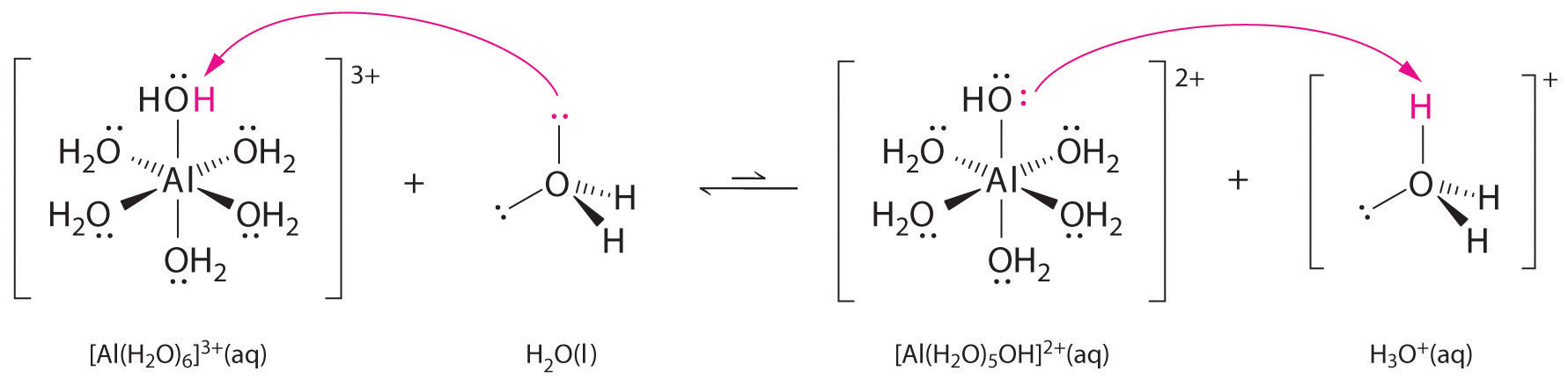 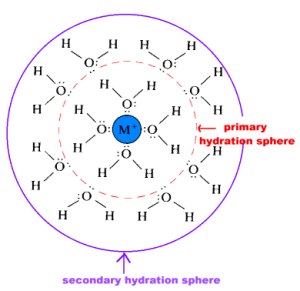 Kyselé a zásadité ionty přitahují silně molekuly vody v primární hydratační sféře, což vede k silnějšímu poutání molekul i vně této sféry a tvorbu sekundární, případně dalších hydratačních sfér.
Mg(H2O)362+ + CO3(H2O)282-                  Mg(CO3) (s) + 64 H2O
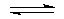 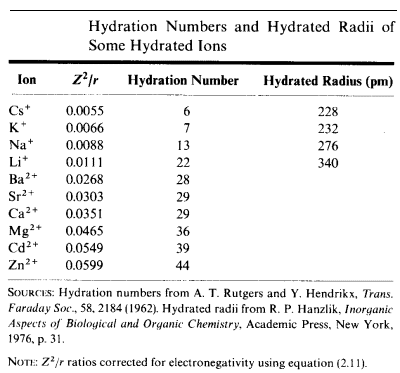 Vznik sraženiny je provázen uvolněním velkého množství molekul vody
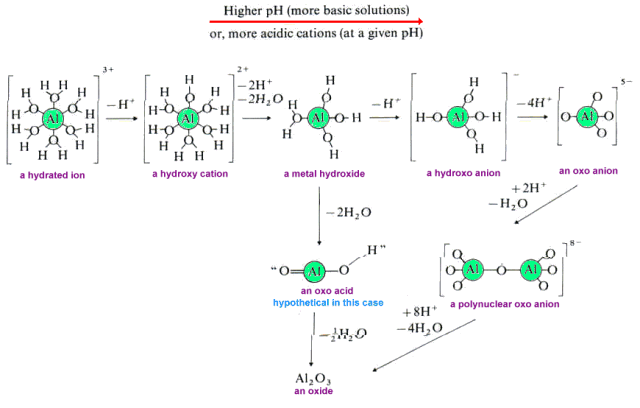 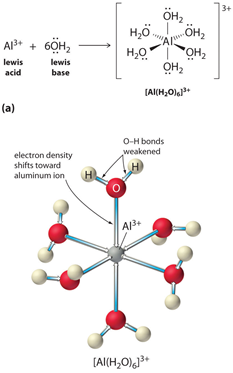 pH při kterém se sráží hydroxid:
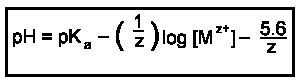 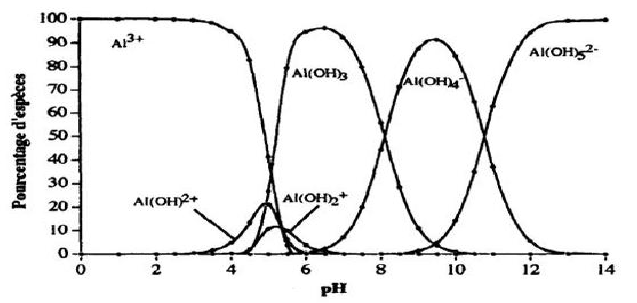 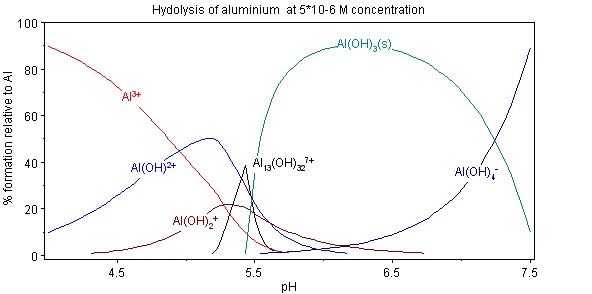 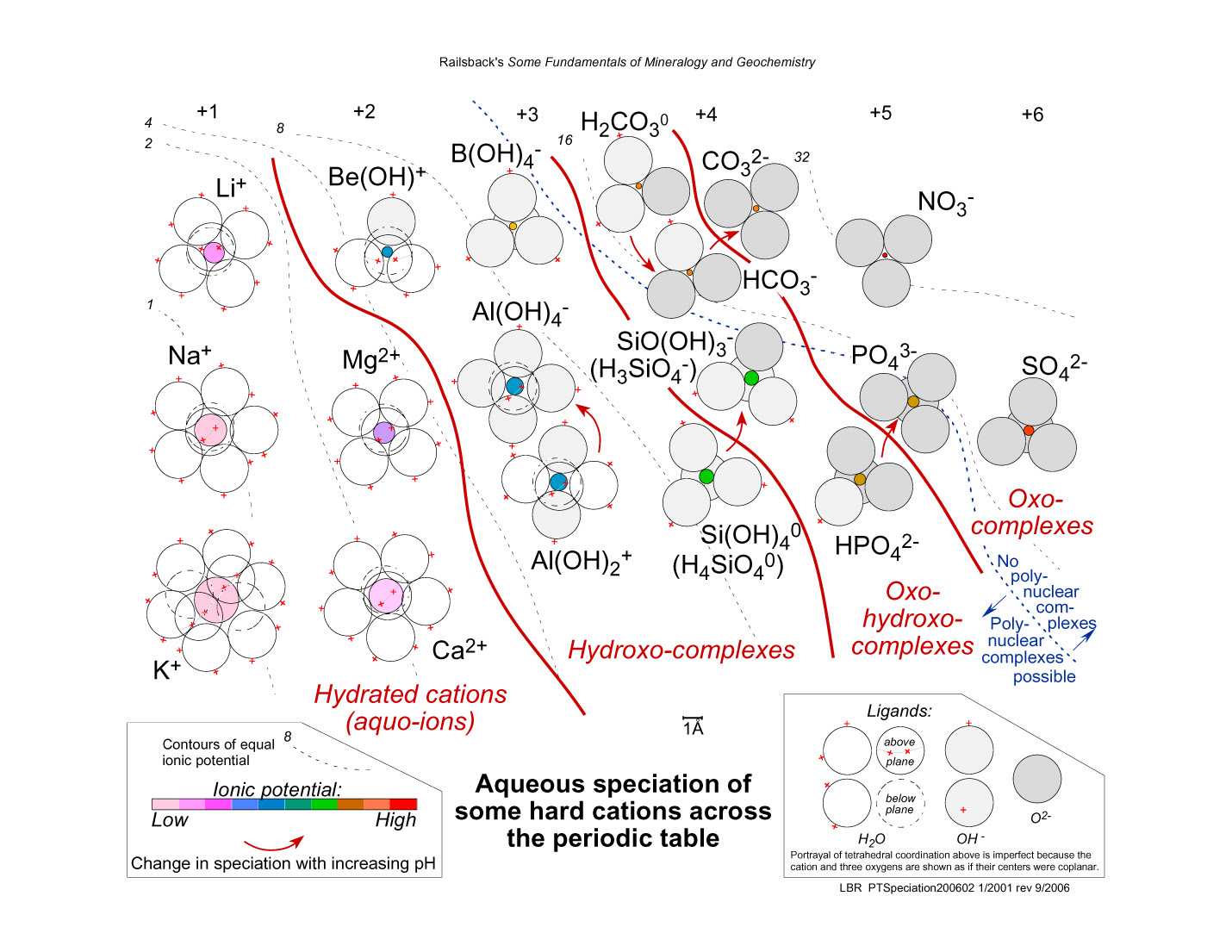 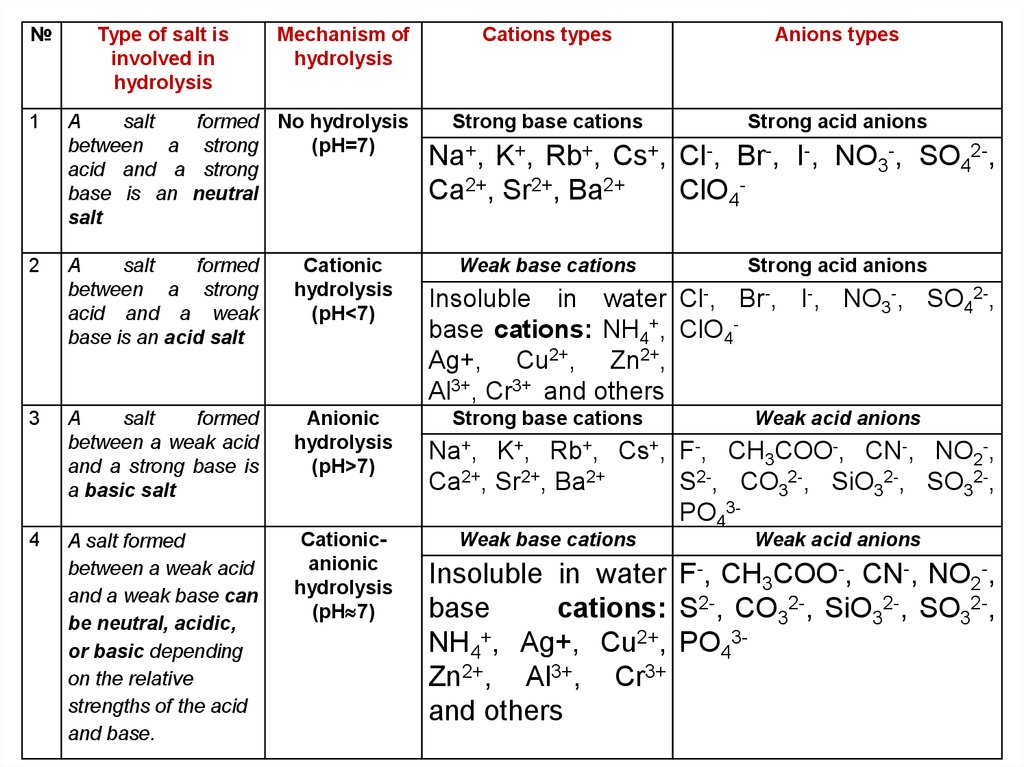 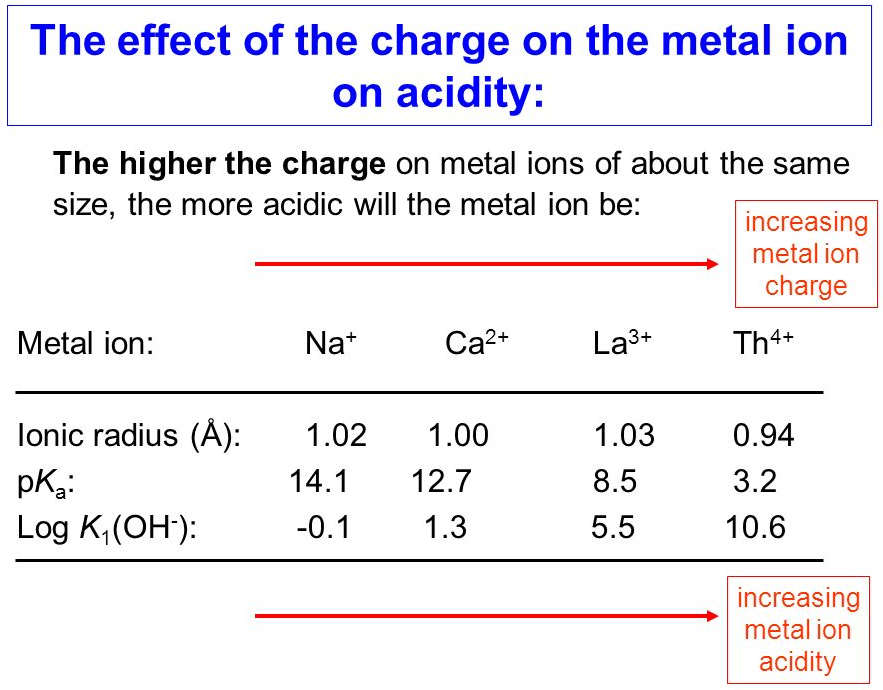 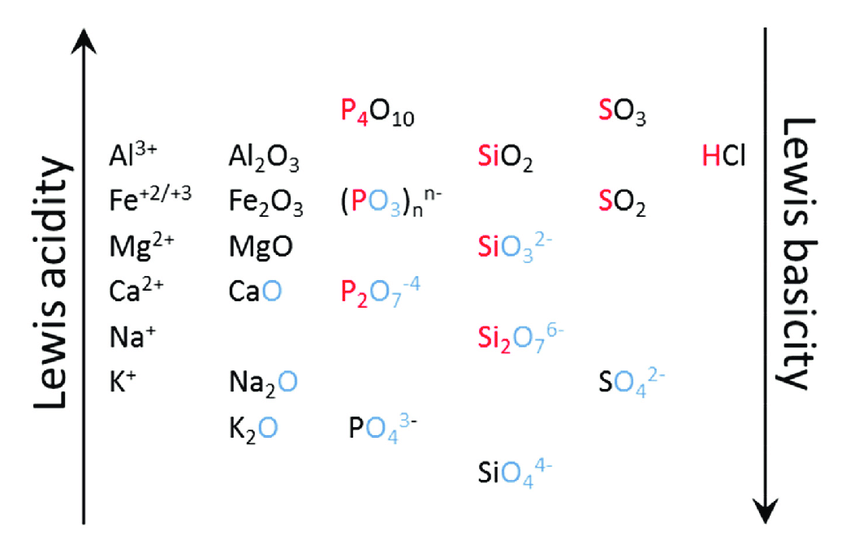 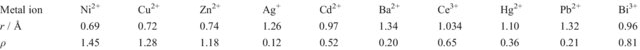 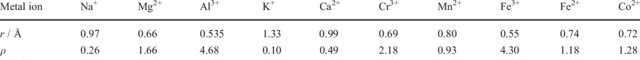 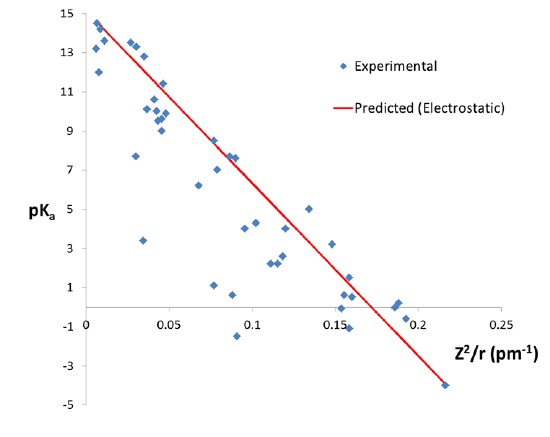 pKa kovových iontů ve vodných roztocích
Wulfsbergův vzorec:
pKa = 15.14 - 88.16(Z2/r)
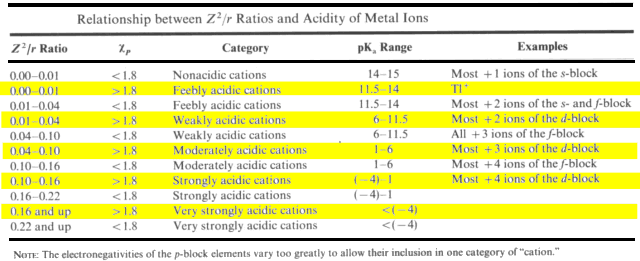 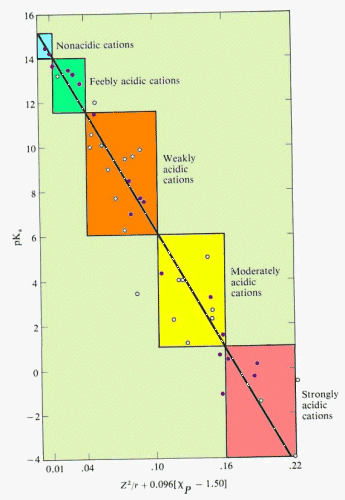 Vliv elektronegativity
Kationty prvků s elektronegativitami většími než 1.5 mají menší hodnoty pKa (jsou více kyselé) než ionty ostatních prvků obdobného náboje a velikosti.
Wulfsbergův vzorec:
pKa = 15.14 - 88.16[(Z2/r) + 0. 096(EN-1.50)]
Platí jen pro prvky jejichž Paulingova elektronegativita je větší než 1,5)
Hybridizace a acidobazické vlastnosti
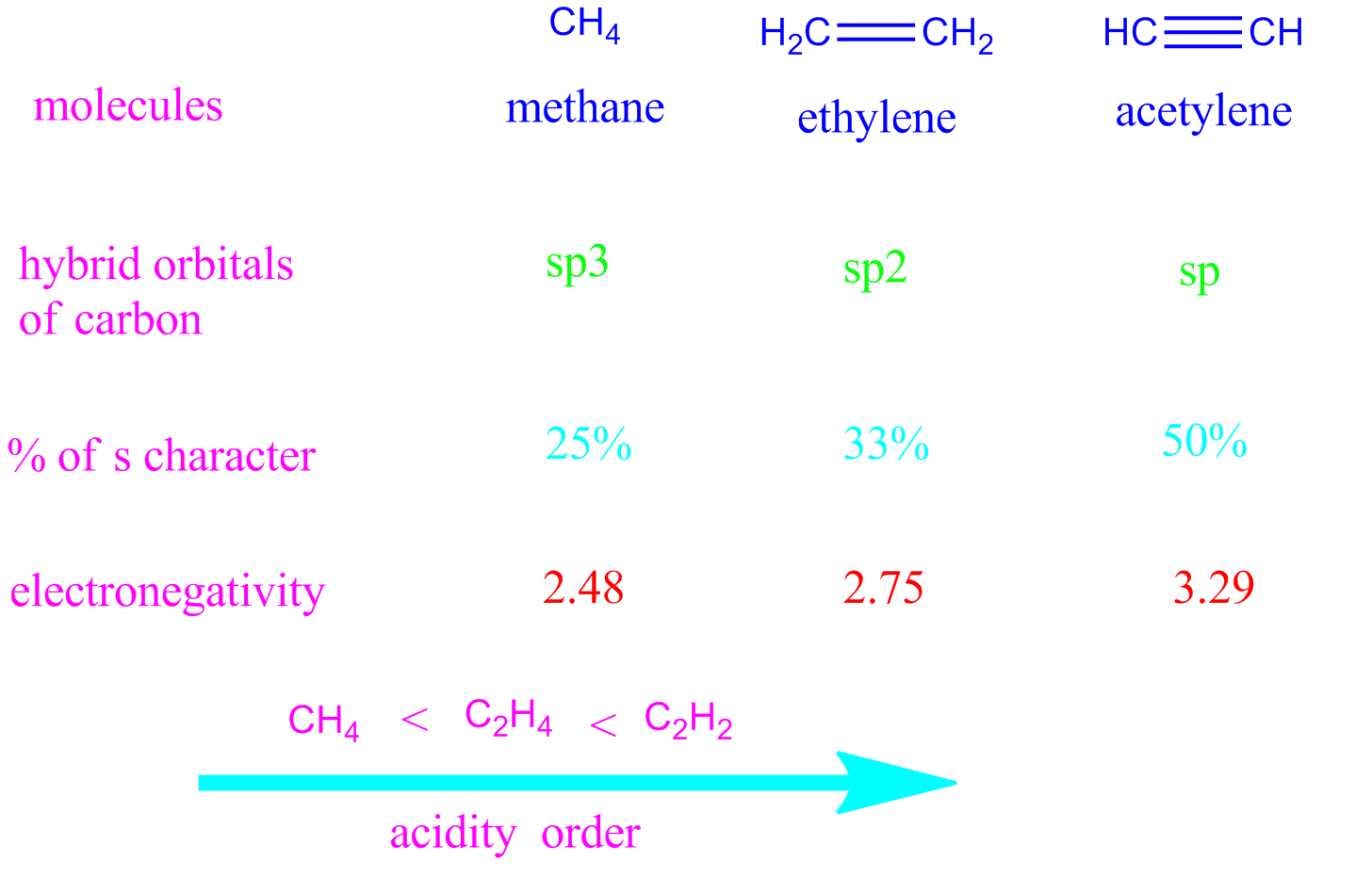 Se zvyšujícím se s-charakterem hybridního orbitalu uhlíku dochází u ke zvýšení kyselosti vodíkového atomu v příslušné C-H vazbě (zvyšuje se elektronegativita atomu C).
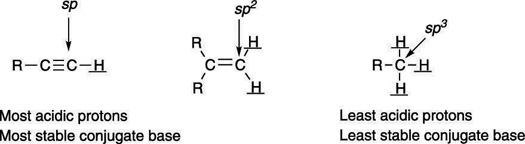 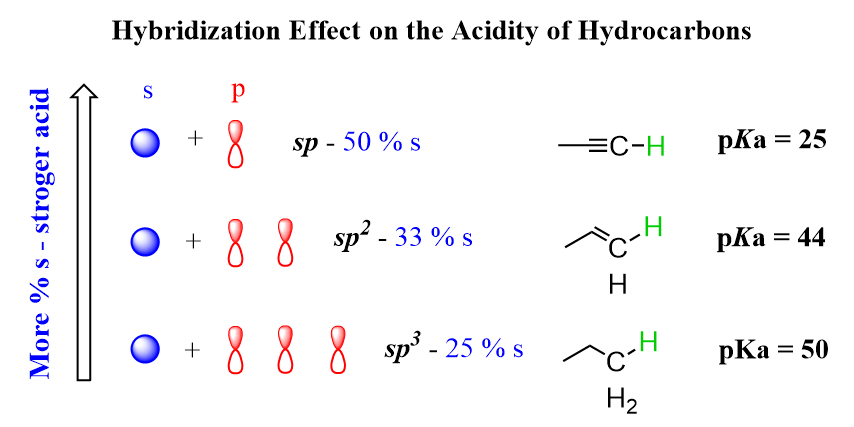 Se zvyšujícím se p-charakterem hybridního orbitalu dusíku dochází u ke zvýšení bazicity v příslušné N-H vazbě.
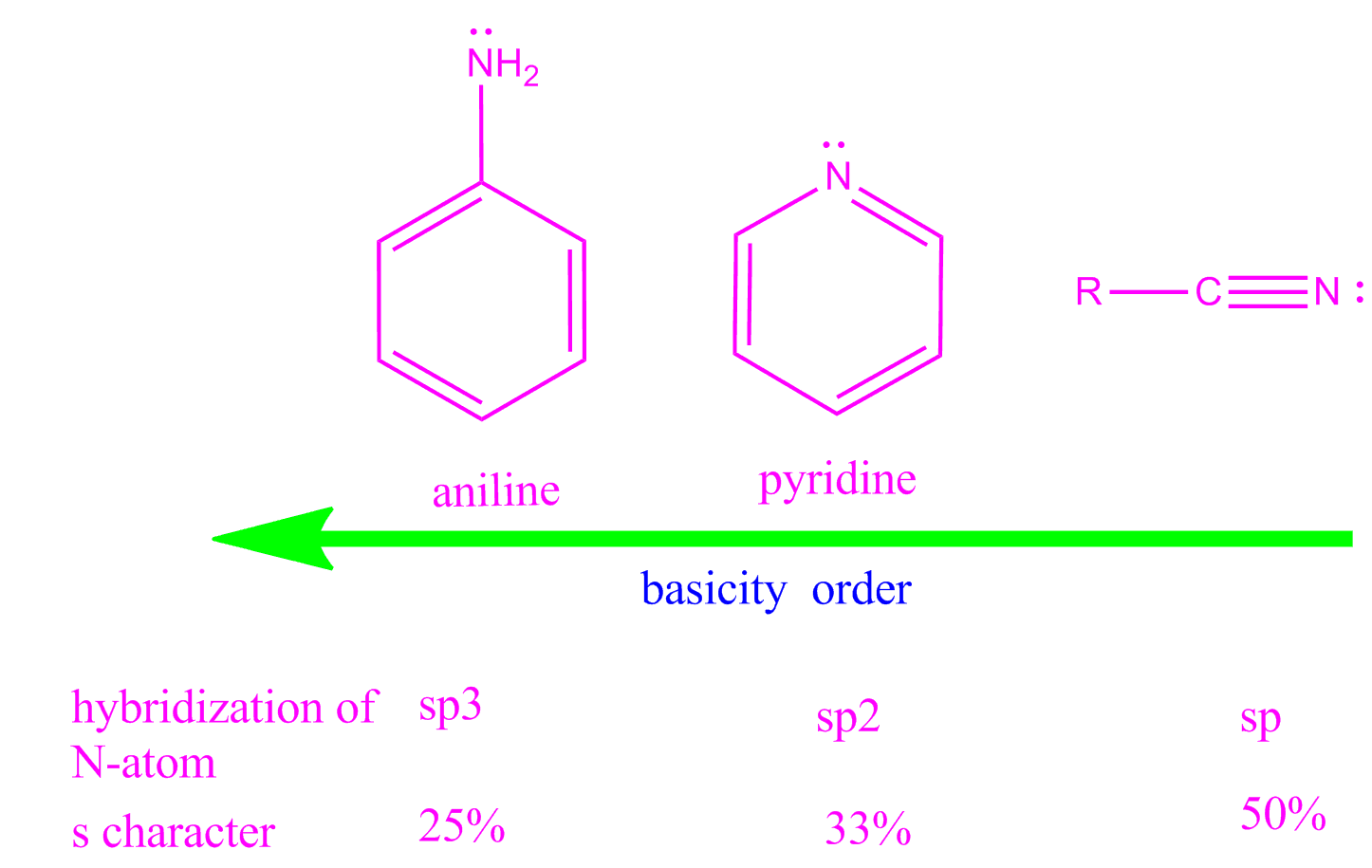 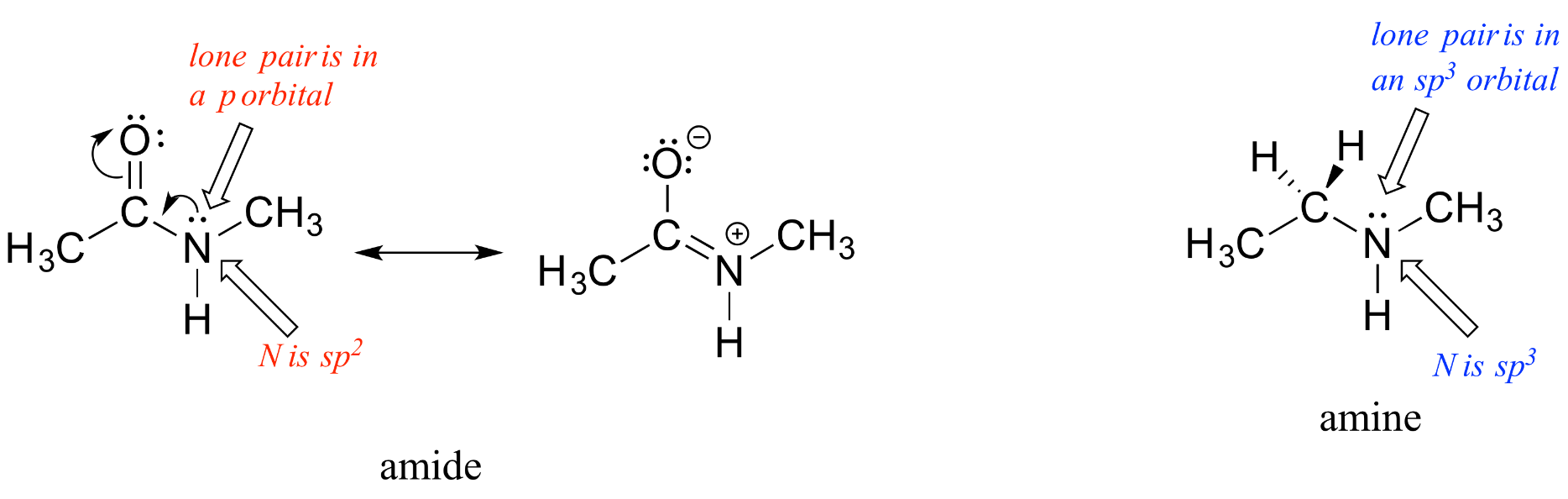 Lewisova teorie kyselin
lze ji aplikovat i na sloučeniny, které neobsahují kyselý proton. 

Kyselina = každá částice, která je akceptorem volného elektronového páru. Jako Lewisovy kyseliny lze chápat také kationty, včetně protonu.
  Např. kationty, molekuly s násobnými vazbami na centrálním atomu, molekuly s volnými d-orbitaly na centrálním atomu nebo elektronově deficitní molekuly. 
Tyto částice jsou schopny přijmout volný elektronový pár jiné částice (báze), tím se vytvoří donor-akceptorní vazba. 

Báze (zásada) = každá částice, která je donorem volného elektronového páru. Jako Lewisovy báze lze chápat také anionty a neutrální ligandy.
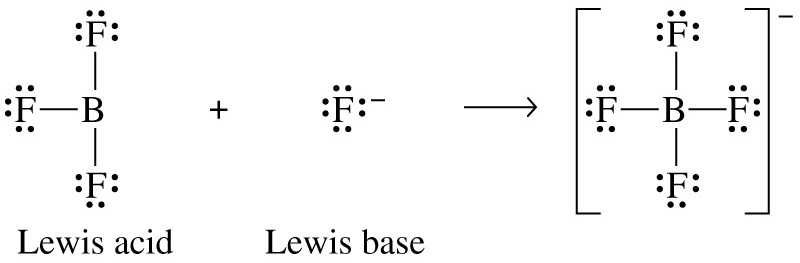 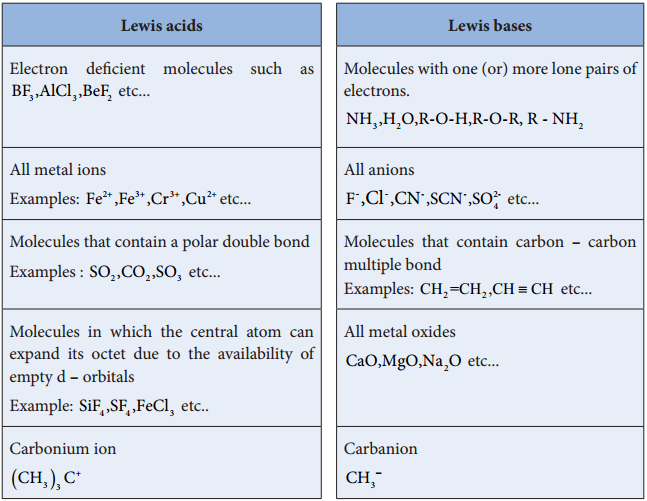 Lewisova teorie
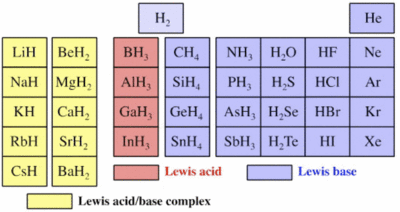 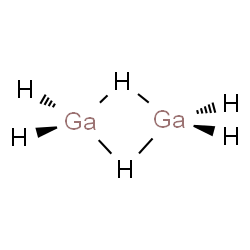 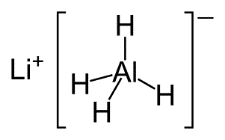 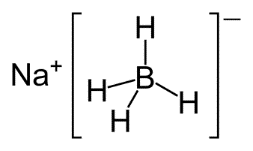 Teorie Lewisových tvrdých a měkkých kyselin a zásad ("hard and soft (Lewis) acids and bases", HSAB)
Pearson 1963
„Tvrdý" =  daná částice je malá, má vysoký náboj (kritérium náboje se vztahuje zejména ke kyselinám, k zásadám jen v menší míře), a není, nebo je jen slabě, polarizovatelná. 
„Měkký" naopak znamená velký poloměr, malý náboj a velkou polarizovatelnost.
Tvrdé Lewisovy kyseliny (HA) mají malý iontový poloměr, vysoký pozitivní náboj, bývají silně solvatovány, mají prázdné orbitaly ve valenční sféře (přechodné kovy z počátku 3d řady mají tendenci být silnými Lewisovými kyselinami) a vysokou energii nejnižšího neobsazeného molekulového orbitalu (LUMO).
Příklady: H+,  kationty alkalických kovů (Li+, Na+, K+ ad.), Be2+, Mg2+, Al3+, Fe3+, Cr3+, Ta5+, Cr6+, Ti4+,  BF3,  karbokation R3C+
Měkké Lewisovy kyseliny (SA) mají velké iontové poloměry, nízký pozitivní náboj, zaplněné atomové orbitaly (přechodné kovy z konce 4d a 5d série s téměř zaplněnými d-orbitaly, s náboji +1 nebo +2) s nízkou energií nejnižšího neobsazeného molekulového orbitalu (LUMO).
Příklady: Hg2+, Hg22+, Pt4+ Pd2+, Ag+, BH3 , p-chloranil, ryzí kovy (v oxidačním stavu 0)
Tvrdé Lewisovy zásady (HB) mají malé iontové poloměry , bývají silně solvatovány, jsou vysoce elektronegativní, slabě polarizovatelné a mají vysokou energii nejvyššího obsazeného molekulového orbitalu (HOMO).
Příklady: kyslíkaté ionty (OH−, O2-, RO−), malé halogenidové anionty (F−, Cl−), RCOO-, CO32-, hydrazin, azan,
Měkké Lewisovy zásady (SB) mají velké atomové poloměry, středně velké hodnoty elektronegativity, jsou silně polarizovatelné a mají nízkou energii nejvyššího obsazeného molekulového orbitalu (HOMO).
Příklady: H-, S2-, Se2-, I-, PH3, CN-, SCN-, CO, benzen
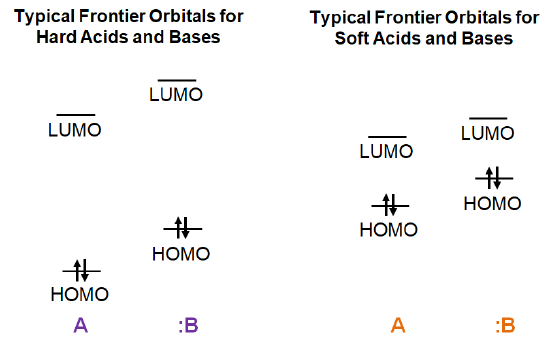 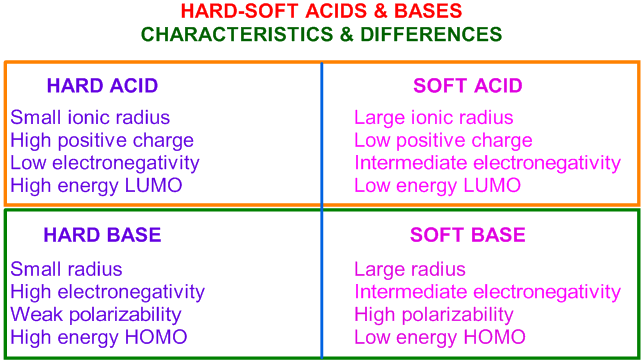 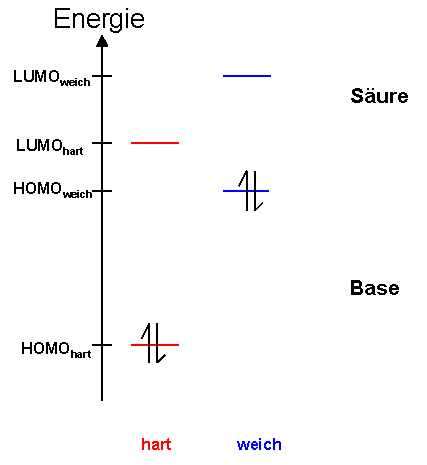 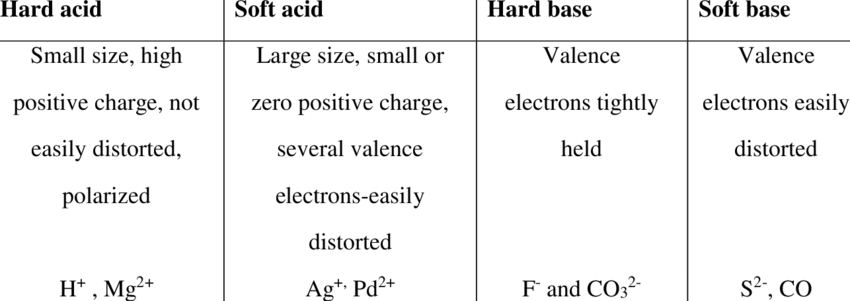 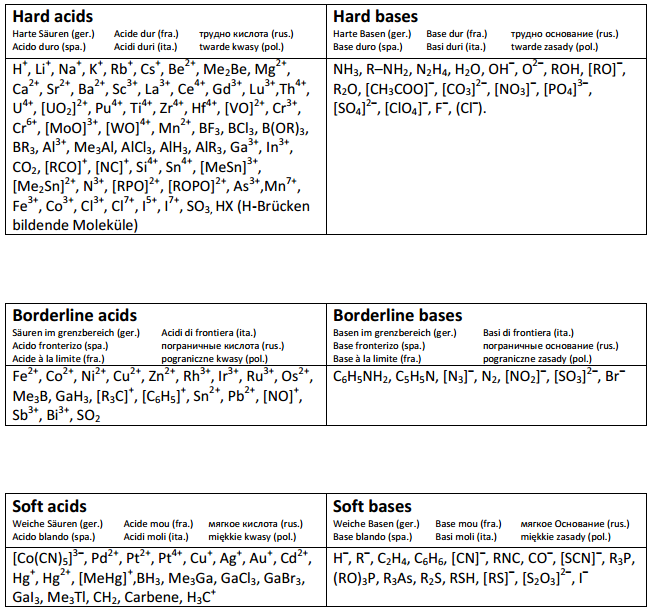 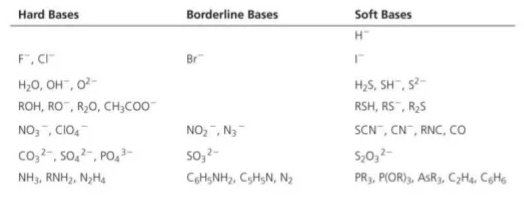 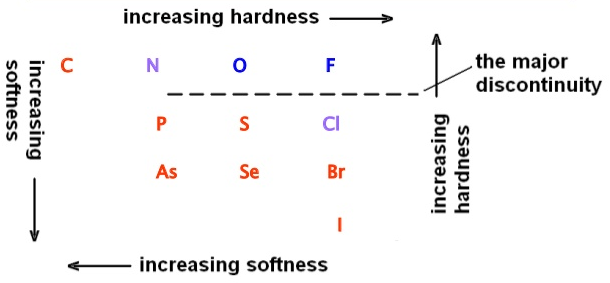 HSAB
Báze
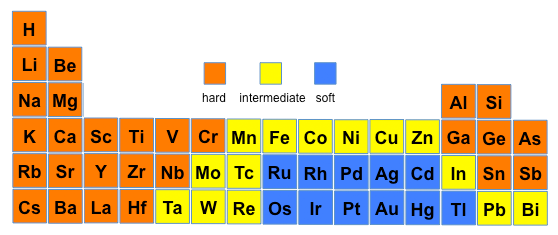 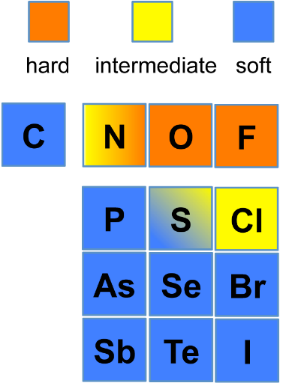 Kyseliny
Podle HSAB tvrdé kyseliny (hard acids,HA) preferují vazbu s tvrdými bázemi (hard bases, HB) za vzniku iontových sloučenin, zatímco měkké kyseliny (soft acids, SA) preferují vazbu s měkkými bázemi (soft bases, SB) za vzniku kovalentních sloučenin.
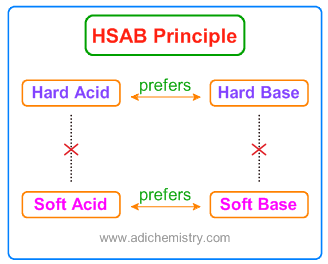 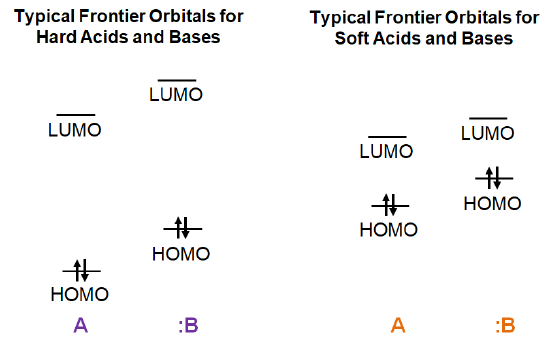 Energetický rozdíl mezi HOMO/LUMO orbitalem je u komplexu složeného z SA a SB nižší, než u "tvrdých" analogů.
Absolutní tvrdost (absolute hardness) je definována jako
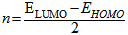 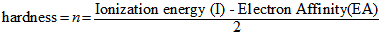 HSAB a elektronegativita
Velké rozdíly elektronegativit mezi HA a HB dávají vznik silným iontovým vazbám.

  Elektronegativity SA a SB jsou téměř stejné a proto mají vazby mezi nimi méně iontový charakter, tj. vazby mezi nimi jsou více kovalentní.

  Interakce mezi HA – SB nebo SA – HB jsou většinou polárně kovalentní a mají tendenci být reaktivnější nebo méně stabilní. Polárně kovalentní sloučeniny snadno tvoří buď více iontové nebo více kovalentní sloučeniny pokud spolu mohou reagovat (viz elektronegativita).
Klopman-Salemova rovnice
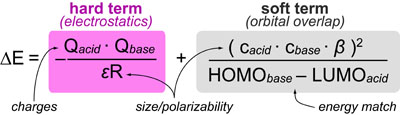 Kvantifikuje energetickou změnu při reakci Lewisových hard/soft kyselin.
hard/hard interakce maximalizují elektrostatický term (tj. více nabité molekuly se navzájem více přitahují)
soft/soft interakce maximalizují term orbitalového překryvu (tj. molekuly s podobnou energií HOMO a LUMO orbitalů nejsnadněji tvoří kovalentní vazbu)
Fajansova pravidla, elektronegativita a HSAB
Fajansova pravidla korespondují s Paulingovým výpočtem iontovosti vazby pomocí elektronegtivit a také s HSAB, predikující vlastnosti vazby na základě polarizovatelnosti (založená na velikosti a náboji atomu). Binární sloučeniny soft acid a/nebo soft base jsou obvykle kovalentní.
Např. vazba v jodovodíku (HI) je téměř nepolární (rozdíl elektronegativit 0,3), jodovodík je však nejsilnější z halogenvodíkových kyselin v důsledku snadné polarizovatelnosti velkého atomu jodu, zvýšení polarity vazby H-I a následně její elektrolytické disociace
Příklad
Ionty rtuti, Hg(I) a Hg(II), jsou toxické tím, že mohou vytěsňovat ostatní kovy z molekul enzymů a ničit tak jejich aktivitu.
  a) Jsou tyto ionty tvrdé nebo měkké kyseliny?
  b) Jaké skupiny v aminokyselinách se na ně mohou vázat?
Řešení
Hg(I) a Hg(II) jsou velké, polarizovatelné ionty. Jsou tudíž měkké kyseliny a dobře se vážou na měkké báze, jako je atom síry, resp. sulfidový či hydrogensulfidový anion. Z aminokyselin je síra obsažena v cysteinu nebo methioninu.
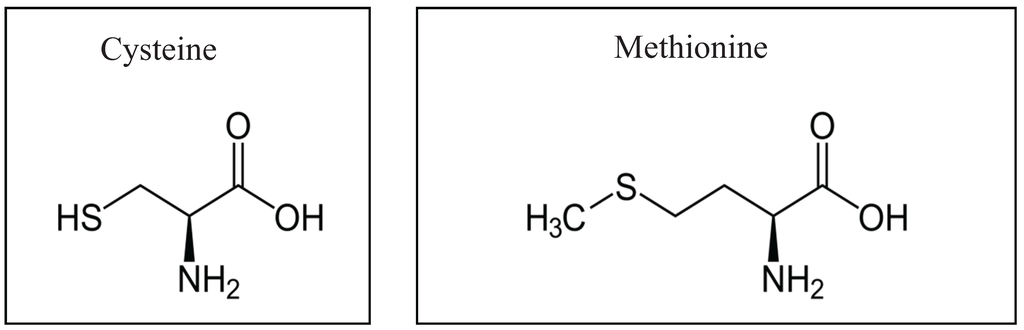 Příklad
Na základě teorie HSAB navrhněte vzorec  jednoduchého minerálu, obsahujícího daný prvek:

  a) zirkonium(IV)
  b) kadmium(II) 
  c) wolfram(VI)
  d) zinek(II) 
  e) měď(I)
Řešení
ZrO2 (minerál baddeleyit)

CdS (minerály greenockit a hawleyit)

WO3 (minerály tungstit a meymacit)

ZnS (minerály sfalerit a wurtzit)

Cu2S (minerál chalkocit)
Rozpustnost a HSAB
Rozpustnost ve vodě

Voda rozpouští látky, které disponují alespoň jednou „hard" částí. Sloučenina vznikající kombinací „soft acid" + „soft base" je málo rozpustná v polárních rozpouštědlech jako voda. 


Příklady

Sulfid olovnatý není rozpustný ve vodě (sulfidový anion je měkčí zásadou než oxidový anion; olovnatý kation je měkkou Lewisovou kyselinou). 

Sulfid sodný rozpustný ve vodě je, protože sodný kation je tvrdou Lewisovou kyselinou, kterou voda dobře solvatuje.

Jodid stříbrný je nerozpustný ve vodě díky kombinaci soft acid, Ag+ and soft base, I-.

Jodid lithný je kombinací Li+ (hard acid) a I- (soft base) a tedy rozpustný ve vodě.
Sirovodíková srážecí metoda kvalitativní analýzy
= tradiční kvalitativní metoda analýzy kationtů je založena na rozpustnosti, resp. nerozpustnosti chloridů a sulfidů kovů a jejich následných reakcích.

vysrážení kationtů I. třídy roztokem kyseliny chlorovodíkové
Chloridový anion je tvrdší zásadou, než sulfidový anion (má menší poloměr) a vysráží proto tvrdší Lewisovy kyseliny (které by se srážely i se sulfanem; v prvním kroku je ale chceme oddělit, aby "nestínily" kationty II. třídy). Mezi tyto tvrdší kyseliny počítáme Ag+, Pb2+ a Hg22+.

2. vysrážení kationtů II-IV. třídy sulfanovou vodou
Sulfidový anion je měkkou zásadou (SB) a sráží proto kationty měkčí, než kationty I. třídy. Jde o kationty Bi3+, Cd2+, Cu2+, Hg2+, As3+, As5+, Sb3+, Sb5+, Sn2+, Sn4+. Je zřejmé, že vyšší náboj znamená nižší tvrdost.

3. Od II. třídy tvrdost Lewisových kyselin stoupá, a to až k V. třídě kationtů, která zahrnuje Mg2+, Li+, Na+, K+ a NH4+. Zvláště kationty alkalických kovů platí za tvrdé kyseliny (HA), které jsou velmi dobře solvatovány vodou (hydratovány) a jejich soli jsou proto dobře rozpustné. Tyto ionty se rozlišují plamennými zkouškami.
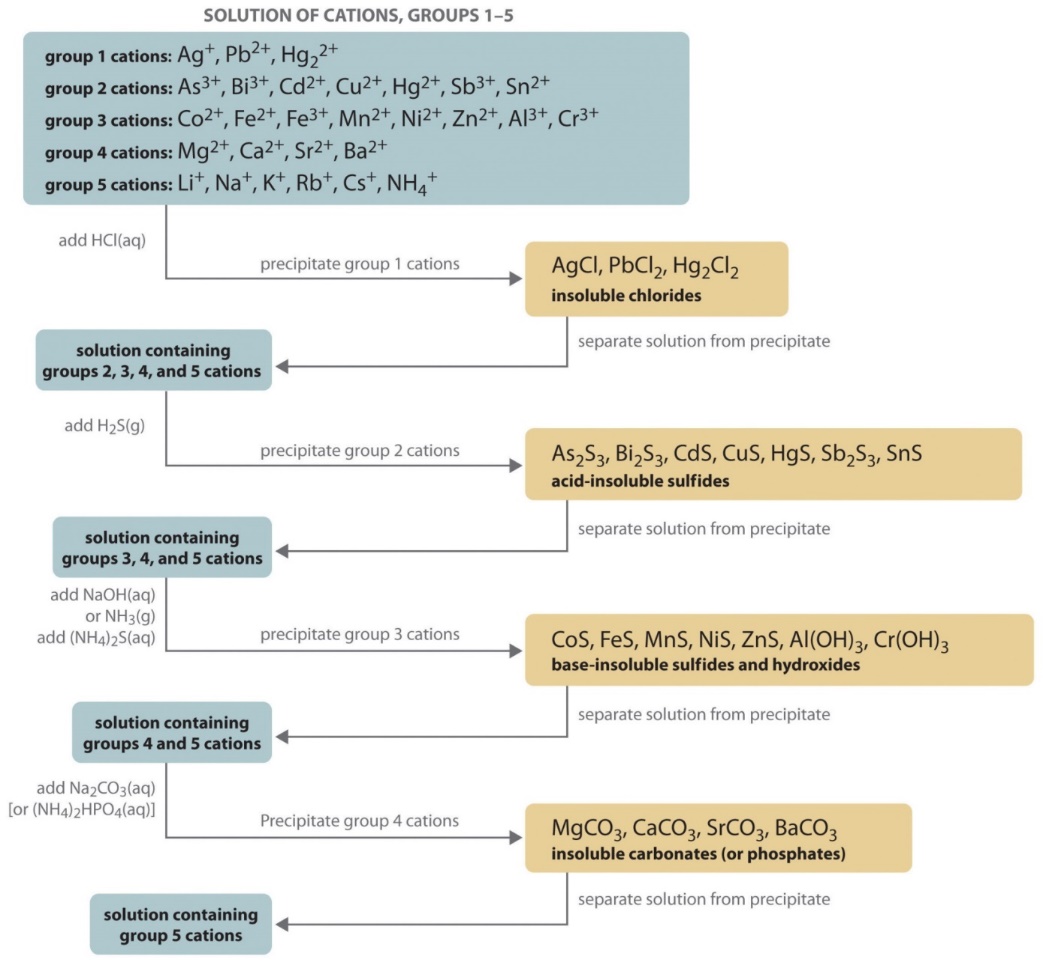 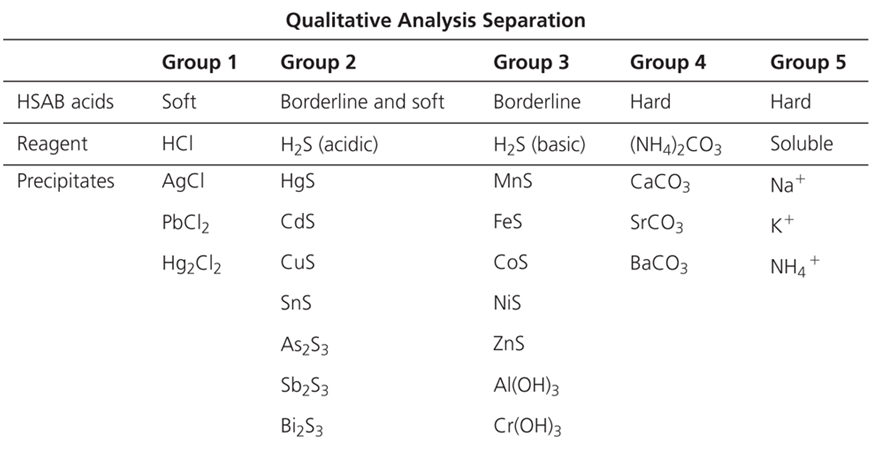 Barevnost solí

Sůl tvořená SA-SB je tmavší než její "tvrdý" analog. 

Příkladem může být oxid olovnatý PbO (SA-HB), respektive sulfid olovnatý PbS. (SA-SB). Zatímco PbO je žlutá-oranžová látka, PbS je černý.
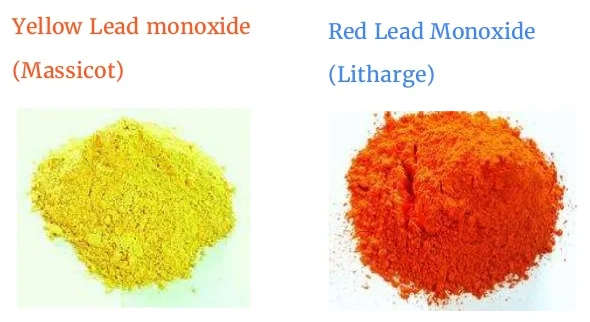 Galenit (PbS)
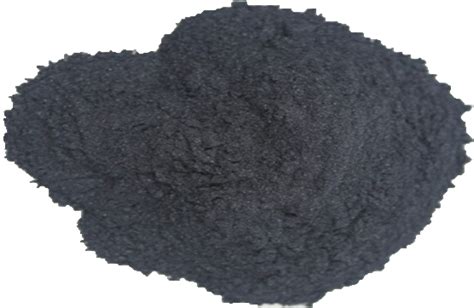 Katalytické jedy
 
   Jako katalyzátory se často užívají elementární kovy (platina, nikl, apod.), tedy velmi měkké Lewisovy kyseliny (mají nulový náboj). Jako katalytické jedy proto fungují měkké Lewisovy zásady, např. sulfidy (kovy s nimi zreagují).
Goldschmidtova klasifikace prvků
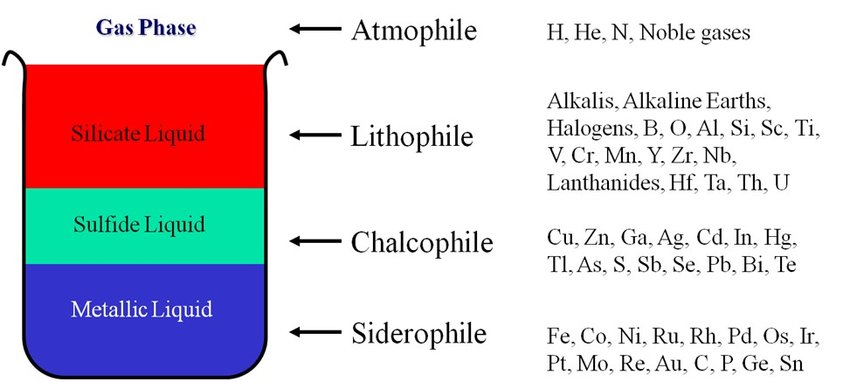 Litofilní prvky vykazují silnou afinitu ke kyslíku, vyskytují se v silikátových minerálech, případně jako halogenidy. Litofilní prvky tedy tvoří kationty, které považujeme za tvrdé Lewisovy kyseliny (HA). Ty se vážou s kyslíkem jakožto π-donorem.

Chalkofilní prvky mají silnou afinitu k síře; tvoří s ní sulfidy. Oproti litofilním prvkům jsou jejich kationty měkčími kyselinami.
Goldschmidtova klasifikace prvků
Pomocí konceptu HSAB můžeme vysvětlit, proč se vápník vyskytuje v litosféře jako síran nebo uhličitan (HA-HB, neboť anionty kyslíkatých solí obsahují atomy kyslíku sloužící jako donoři π-elektronů), olovo jako sulfid a zlato jako tellurid anebo ryzí (elementární zlato je nejměkčí kyselinou, což je dáno velikostí, elektronovou strukturou i nulovým nábojem).
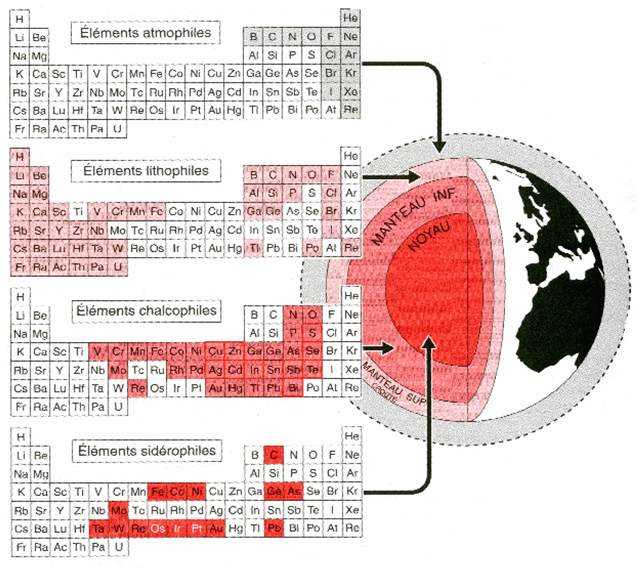 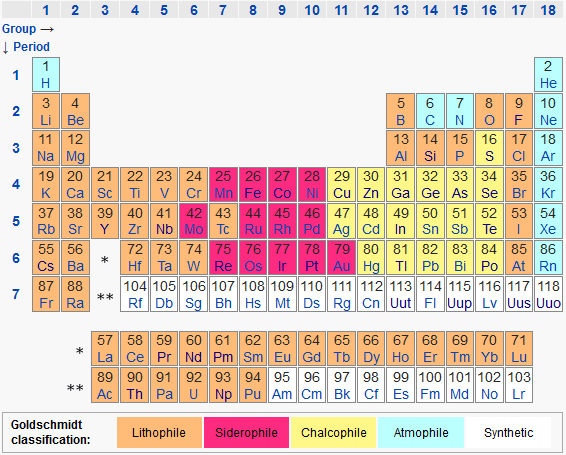 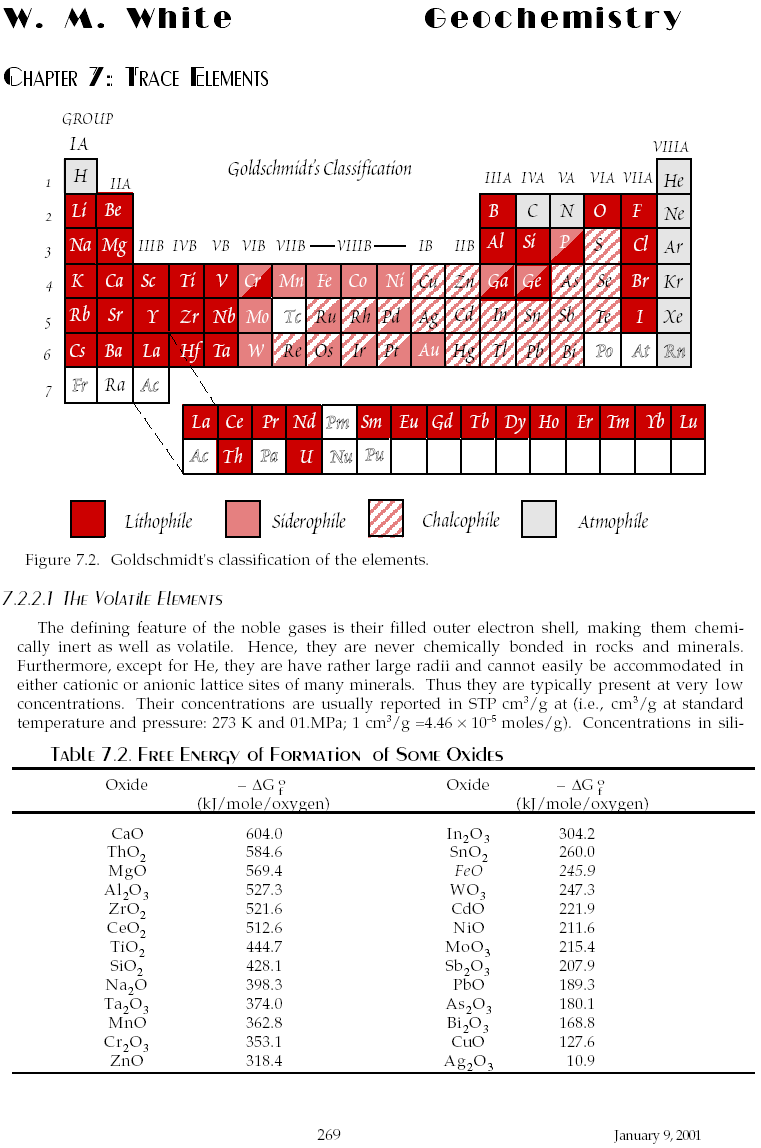 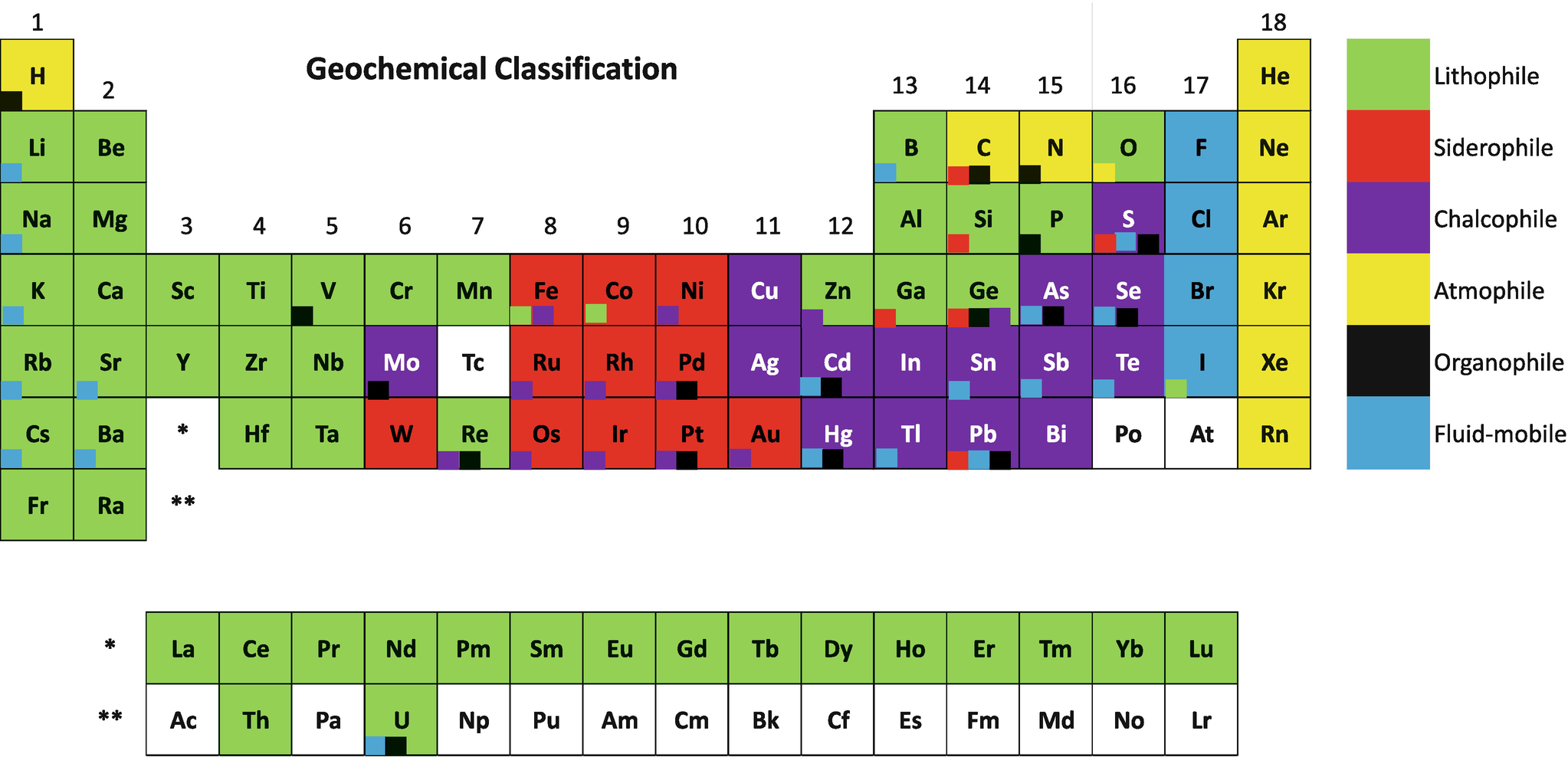 Goldschmidtova klasifikace prvků
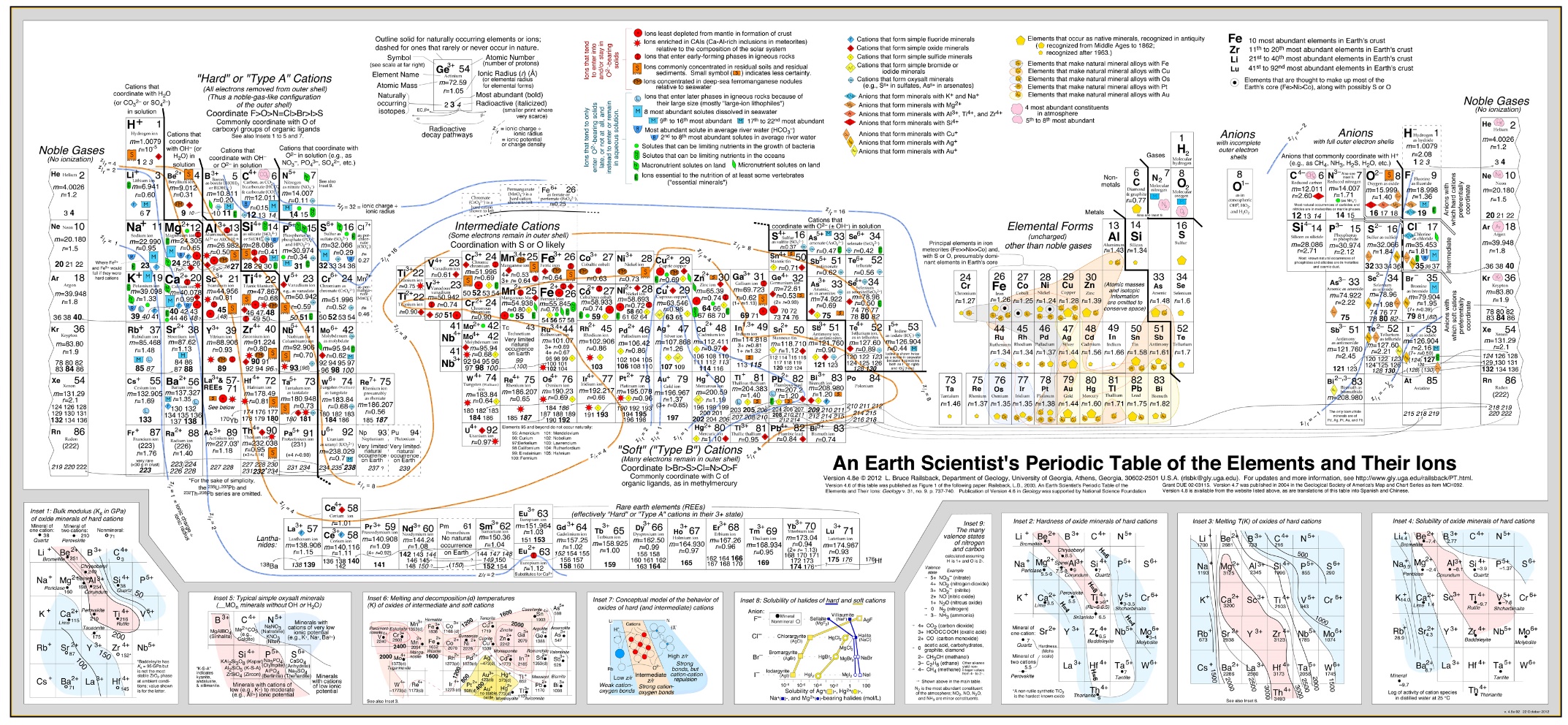 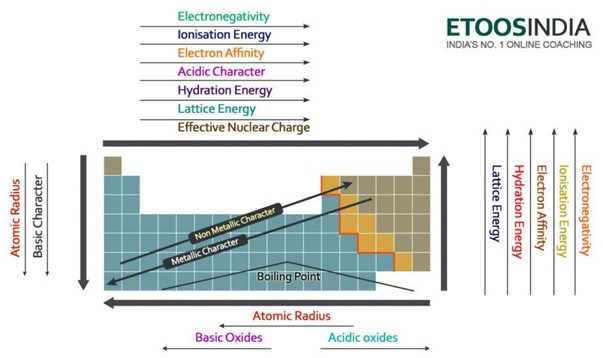 Hydratace iontů a standardní elektrodový potenciál
Ionizační energie a elektronová afinita se týkají vzniku iontů z izolovaných atomů v plynném stavu.

Vznik iontů v roztoku zahrnuje:
Atomizace: standardní stav -> volný atom (g)
Ionizace: volný atom (g) -> volný ion (g)
Hydratace:  volný ion (g) -> hydratovaný ion(aq)
Pokud je tento proces sledován 
	za standardních podmínek (25 °C, 101,325 kPa), 
	předpokládá se, že je prvek ve styku s roztokem svých iontů o koncentraci 1 mol/l
	měří se srovnáním vůči vodíkovému systému
nazývá se sledovaná veličina standardním elektrodovým potenciálem (E), nebo také redoxpotenciálem.

Vztah mezi standardním elektrodovým potenciálem a Gibbsovou energií:

ΔG = -|z|.F.E

z je počet elektronů zůčastněných v oxidačně-redukčním procesu
F je Faradayova konstanta (96487 C/mol)
Redoxní potenciál (oxidačně-redukční potenciál, redox potenciál) = míra schopnosti redoxního systému převést jednoho z reakčních partnerů do oxidovaného stavu. Vyjadřuje redukční stav systému v milivoltech (napětí mezi standardní vodíkovou elektrodou a příslušným oxidačně-redukčním přechodem)
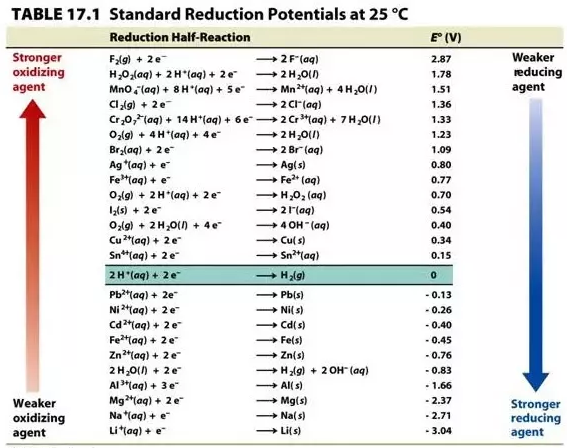 Čím více má činidlo E>0, tím větším je oxidačním činidlem, čím má E<0, tím je silnějším redukčním činidlem. 

Čím má kov zápornější hodnotu redoxního potenciálu, tím má větší schopnost uvolňovat elektrony.
Elektrochemická řada napětí
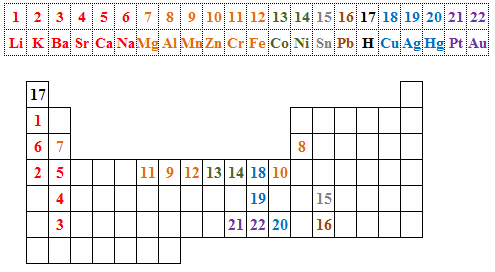 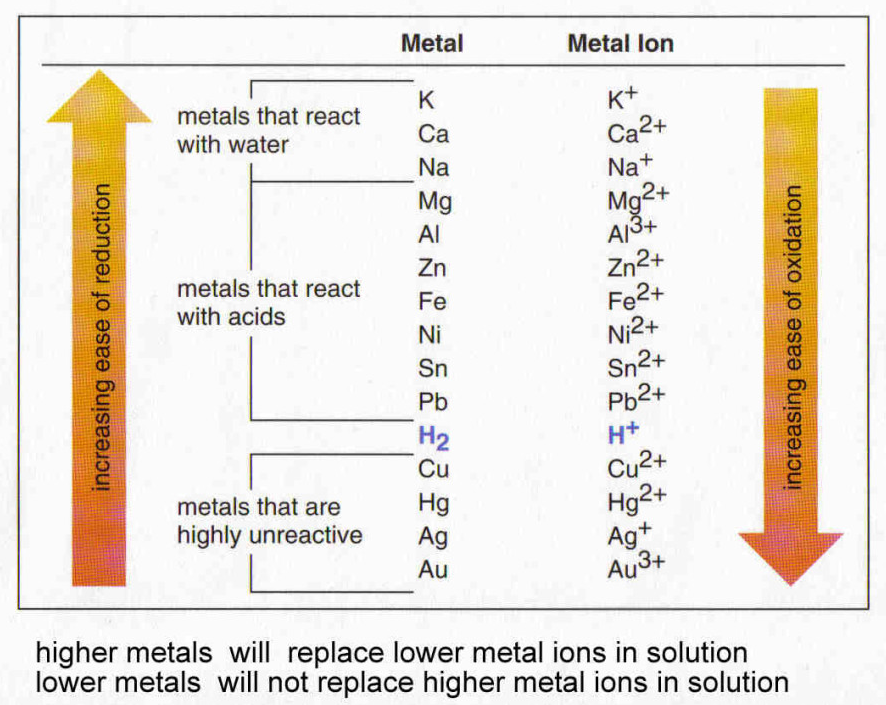 Vytěsňování kovů z roztoků jejich solí
Kov stojící v řadě napětí vlevo dokáže kov (v kladném oxidačním stavu) stojící vpravo redukovat a sám se tím pádem oxidovat, a naopak – kov, který stojí v řadě napětí napravo je schopný kov stojící vlevo zoxidovat a sám se redukuje
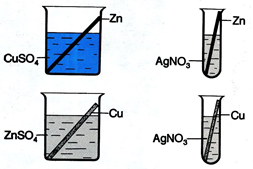 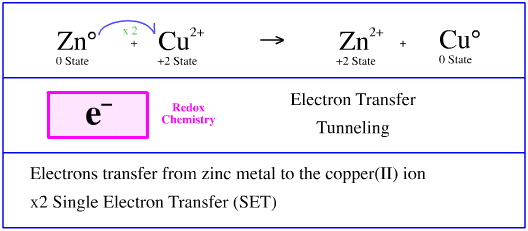 Reakce kovů s kyselinami
Kov stojící v řadě napětí před vodíkem, tj. od vodíku nalevo (zde nahoře nad vodíkem), je schopen redukovat vodík a sám sebe oxidovat (kovy stojící daleko před vodíkem jsou schopny zredukovat vodík dokonce i z vody).
.
2 Na + H2SO4 → H2 + Na2SO4
2 Na + 2H2O → H2 + 2 Na+ + 2 OH−
Kov, který stojí za vodíkem, je schopný zoxidovat vodík a sám sebe redukovat:
CuO + H2 → Cu + H2O
reakce Cu:zředěná HNO3: 		3 Cu + 8 HNO3 → 3 Cu(NO3)2 + 2 NO + 4 H2Okonc. HNO3: 		Cu + 4 HNO3 → Cu(NO3)2 + 2NO2 + 2H2Okonc. H2SO4: 		Cu + 2 H2SO4 → CuSO4 + SO2 + 2 H2OV neoxidujících kyselinách se měď nerozpouští.reakce Zn:konc. H2SO4: 		Zn + 2 H2SO4 → ZnSO4 + SO2 + 2 H2Ozředěná H2SO4: 		Zn + H2SO4 → ZnSO4 + H2konc. HNO3: 		4 Zn + 10 HNO3 → 4 Zn(NO3)2 + NH4NO3 + 3 H2Oreakce s HCl (konc. i zřed.): 	Zn + 2 HCl → ZnCl2 + H2
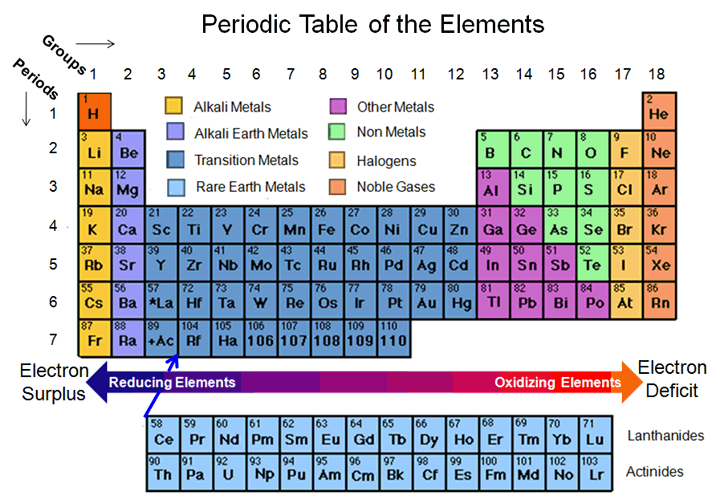 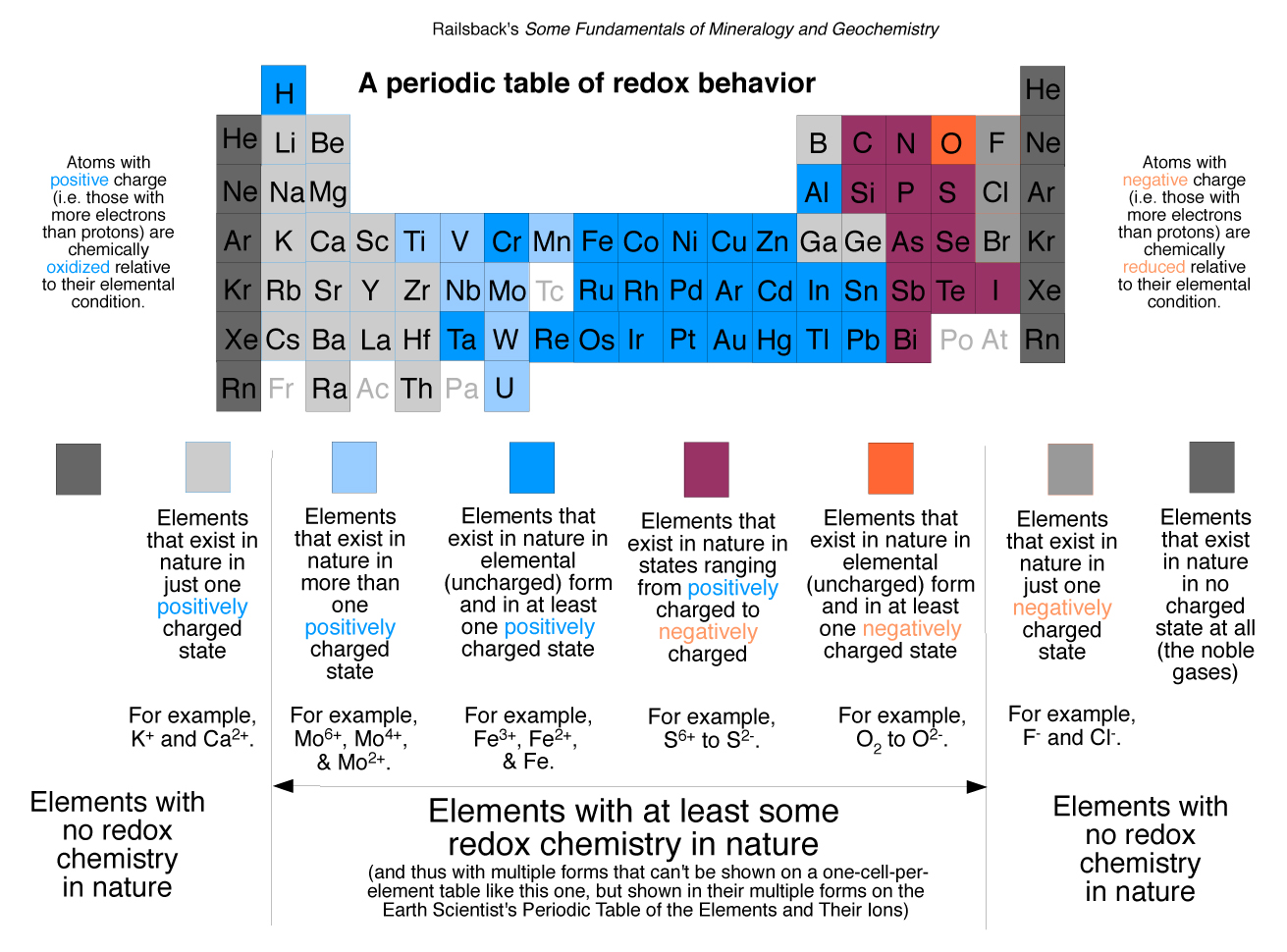 Elektrochemická řada napětí
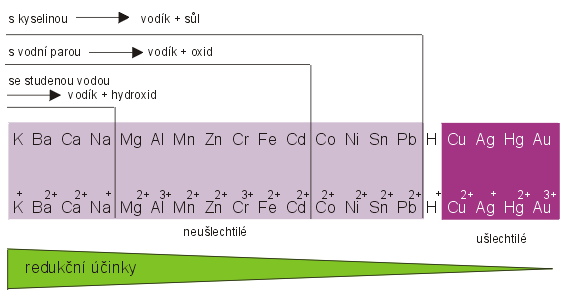 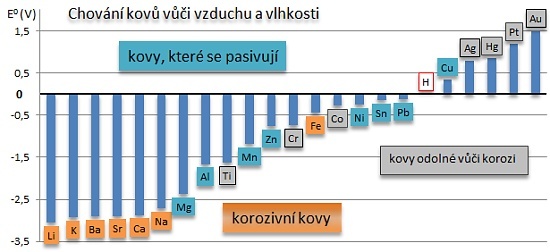 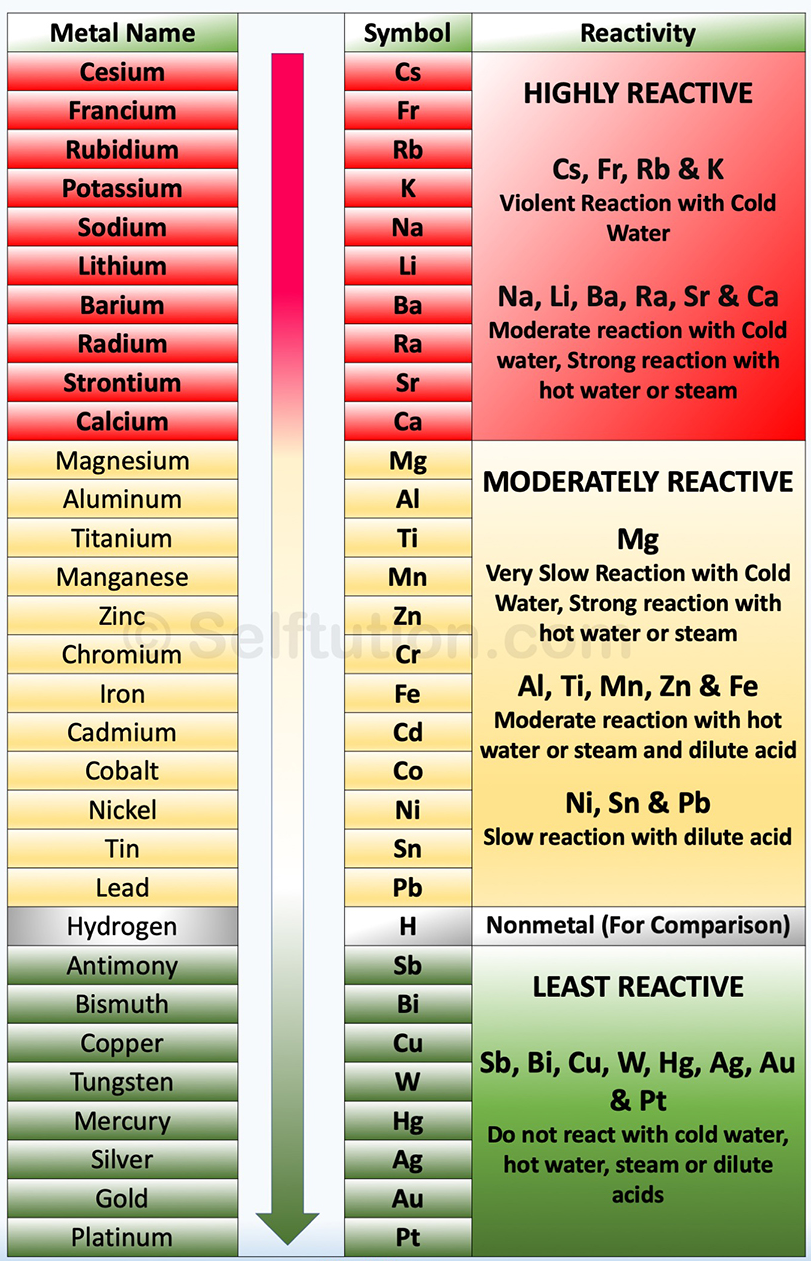 Řada aktivity kovů
Snadnost se kterou kov v roztoku ztrácí elektrony a tvoří pozitivní ionty klesá v řadě shora dolů tj. od Cs po Pt.

 Kovy z horní části řady mají schopnost vytěsnit kovy umístěné níže z roztoků jejich solí. 

 Řada aktivity kovů charakterizuje míru jejich reaktivity.

 Kovy v horní části řady je obtížné získat z jejich rud.
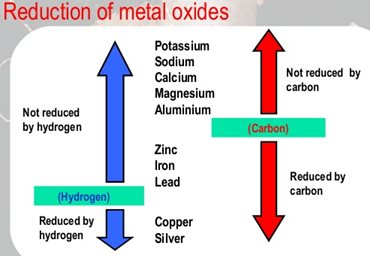 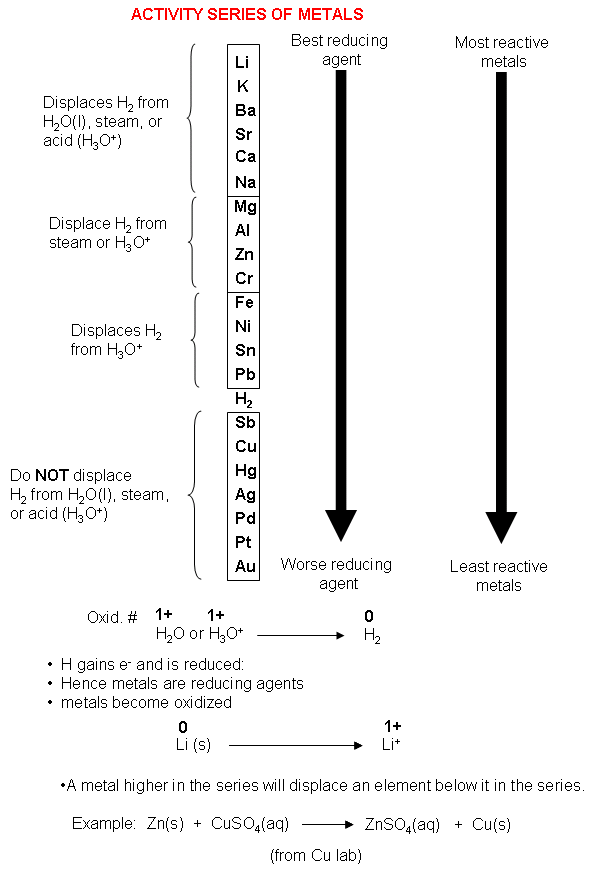 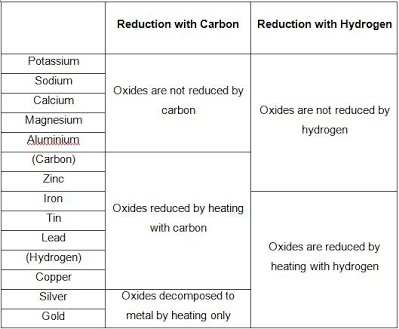 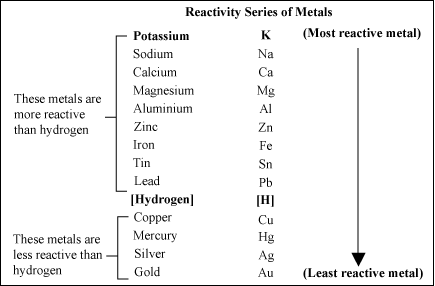 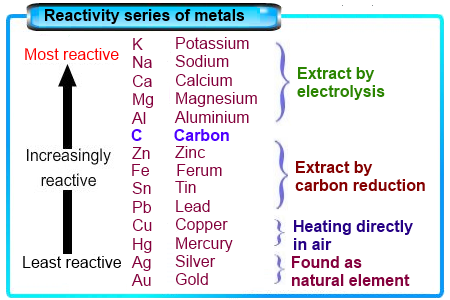 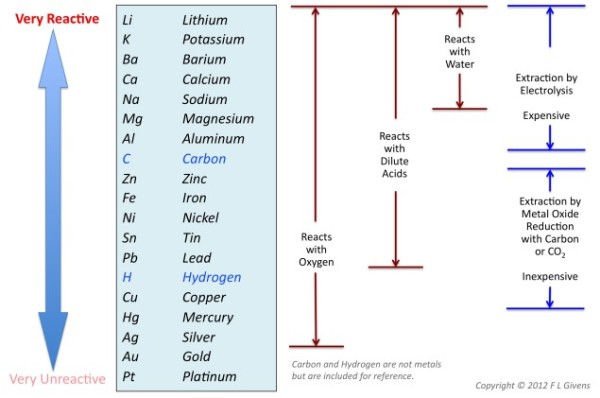 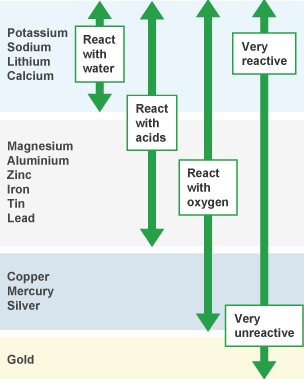 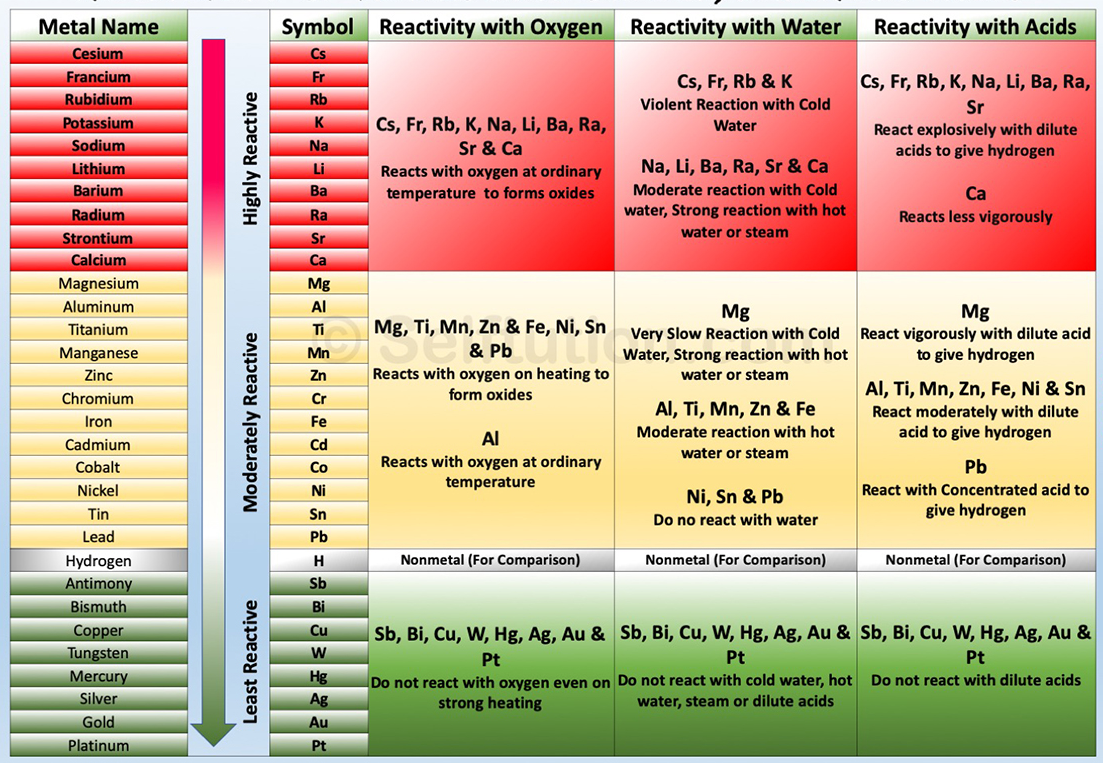 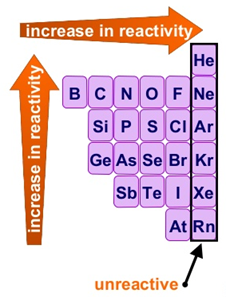 Reaktivita nekovů
Během vytěsňovacích reakcí více aktivní nekov vytěsňuje méně aktivní nekov ze sloučeniny.

Aktivita nekovů závisí na jejich schopnosti přijímat z roztoku elektrony, za tvorby pozitivních iontů. Čím snadněji nekov přijímá elektrony, tím je aktivnější, a tím výše je v řadě reaktivity nekovů.
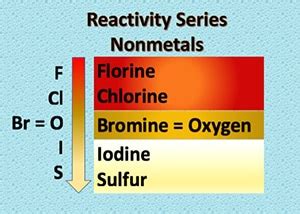 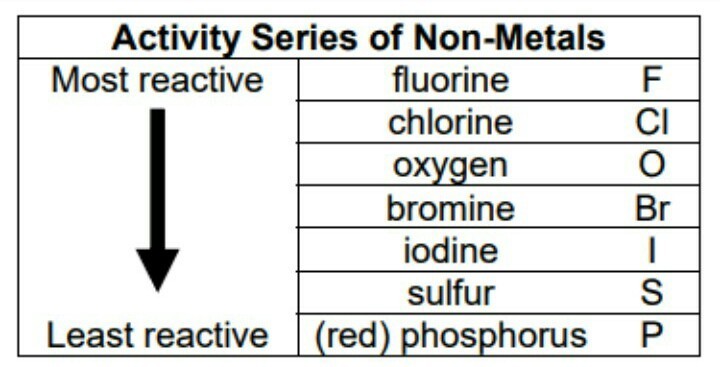 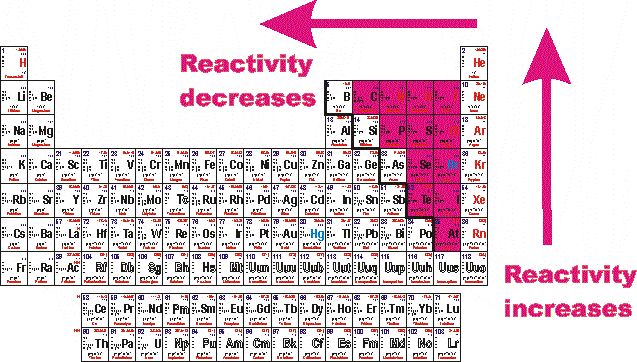 Reaktivita
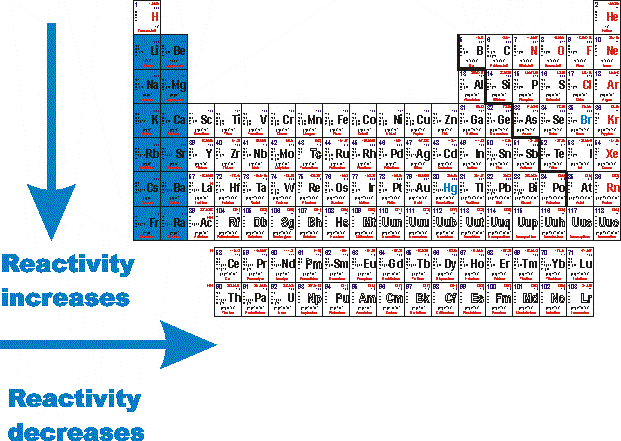 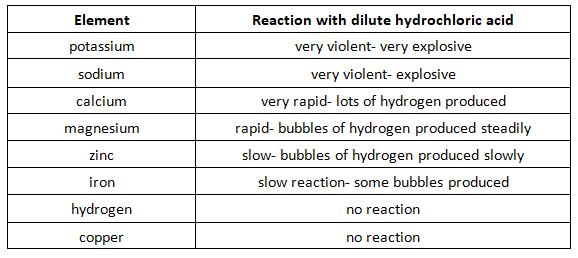 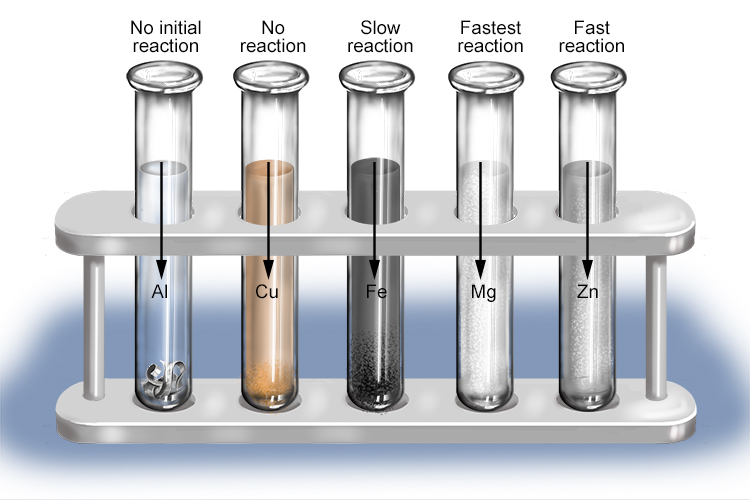 Frostův diagram
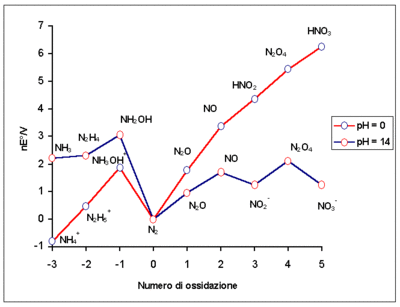 Tendence dvou látek k synproporcionaci či disproporcionaci lze vyjádřit Frostovým diagramem oxidačních čísel; pokud je u látek hodnota ΔG/F níže než čára spojující příslušná oxidační čísla na obou stranách, pak tyto látky, jsou-li společně přítomny v roztoku, podléhají synproporcionaci.
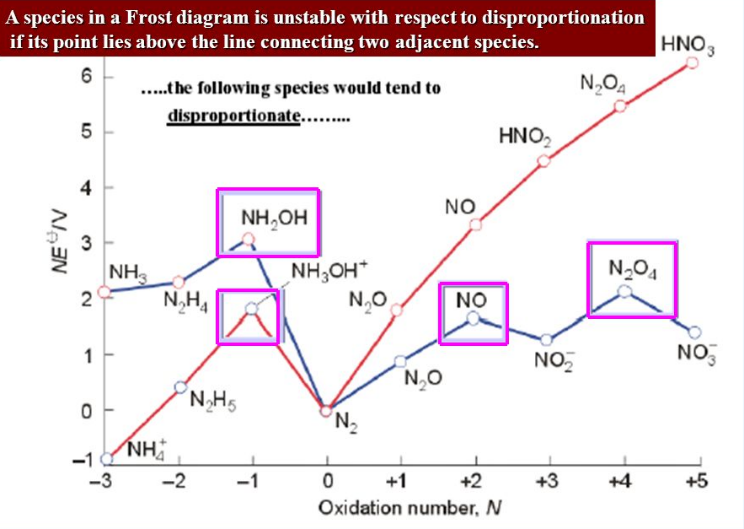 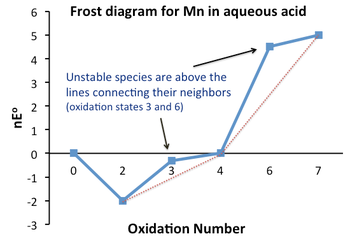 Koordinační (komplexní) sloučeniny
Tvorba komplexů je charakteristická pro přechodné kovy. Jsou tvořeny centrálním atomem (iontem) a ten je koordinačně kovalentními vazbami vázán s atomy, ionty nebo atomovými skupinami – ligandy.
Mn+ + xL = MLxn+    
				(M = centrální atom, L= neutrální ligand)
	Mn+ + xLy- = MLxn+ - (x.y-)
	                          	(L= aniontový ligand)

Koordinační číslo - počet atomů ligandů přímo vázaných na centrální atom v jeho koordinační sféře prostřednictvím tzv. donorového atomu (většinou C, P, N, O, S nebo halogen)
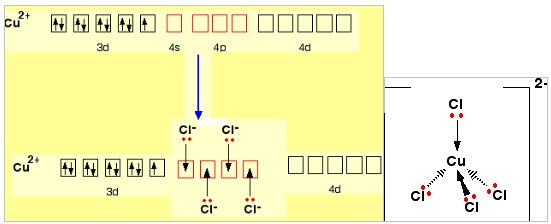 Stabilita komplexů
1. Nejvýše nabité kationty vážou přednostně nejmenší anionty. Např.:

	K[FeCl6] + 6 KF  =  K[FeF6]  + 6 KCl     (F- < Cl-)

2. Při vzniku iontových komplexů mohou hrát významnou roli elektrostatické síly, což vysvítá z řady stability: s rostoucí velikostí iontů (a tím pádem i vzdáleností iontů) vznikají méně stabilní komplexní ionty, malé ionty vytvářejí stabilnější komplexní ionty. To platí zejména tehdy, má-li centrální kation konfiguraci vzácného plynu nebo vysoký náboj.

AlF63- > AlCl63- > AlI63-; FeF63- > FeCl63- > FeBr63-; CeF63- > CeCl63- > CeBr63-

3. Četné výjimky z tohoto pravidla indikují zapojení také jiných než čistě elektrostatických interakcí. Např.

	K4[HgCl4] + 4 KI  =  K4[HgI4]  + 4 KCl     (Cl- < l-)

4. Stabilita komplexů se zvyšuje u ligandů obsazujících několik koordinačních míst najednou (tzv. cheláty).

5. Bazičtější ligandy tvoří stabilnější komplexy.

6. Stabilní komplexy tvoří neutrální ligandy malé velikosti s velkým dipólovým momentem.
7. Komplexy některých iontů (Cr3+, Co3+, Pt2+, Pt4+, Ni2+) velmi neochotně mění ligandy. Tyto ionty mají nezaplněné d-slupky. 

d3: Cr3+, 
d6: Co3+, Pt4+ 
d8: Ni2+, Pt2+

U nezaplněné d-slupky vzniká nepříznivé rozložení náboje pro přísun dalšího ligandu, který má nahradit jeden z původních.
Konstanty stability
Postupné konstanty stability jsou rovnovážné konstanty dané pro každý krok procesu substituce ligandu.
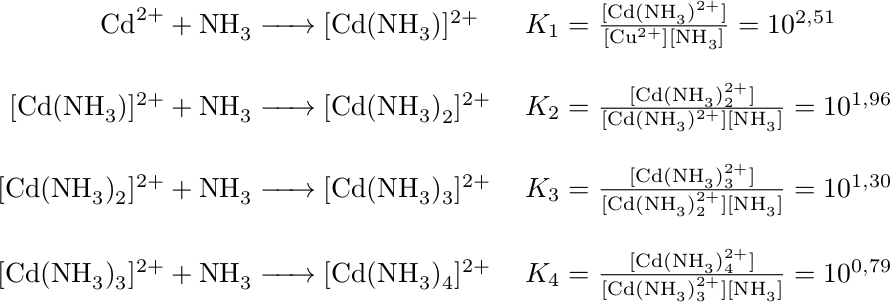 Celková konstanta stability je rovnovážná konstanta celkové reakce.
β = K1·K2·K3·K4 = 106,56
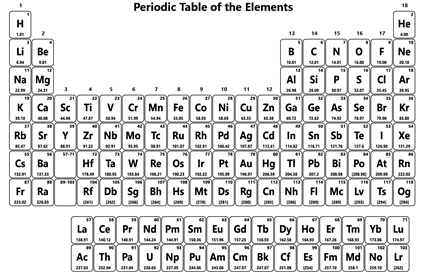 Irwing-Williamsova řada stability
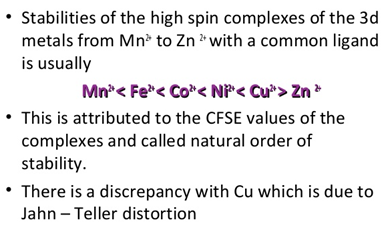 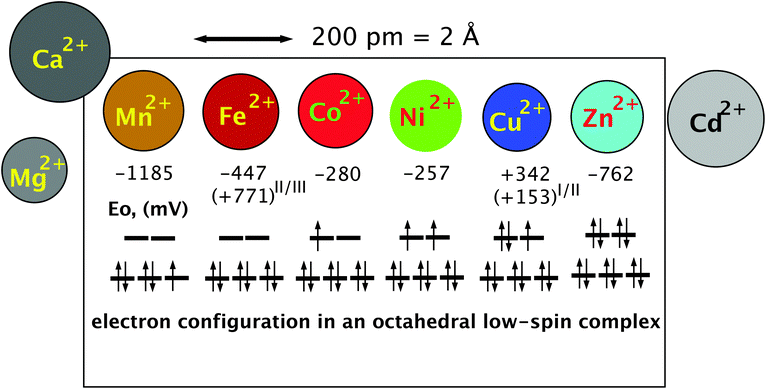 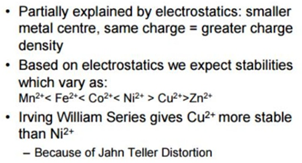 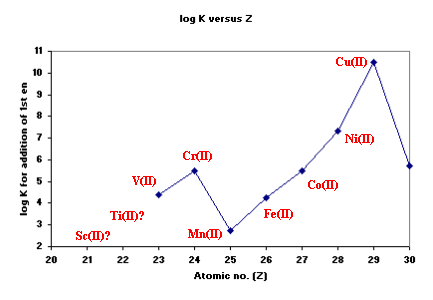 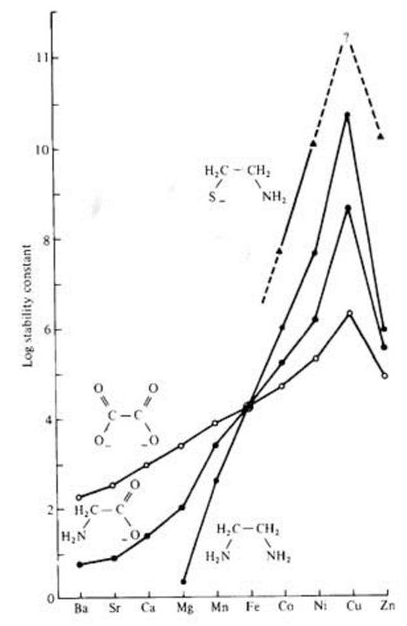 1,2-diaminoethan (en), první konstanta stability (logK1) pro M(II) ionty.
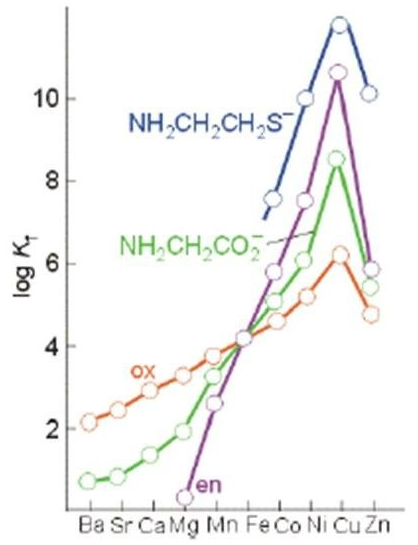 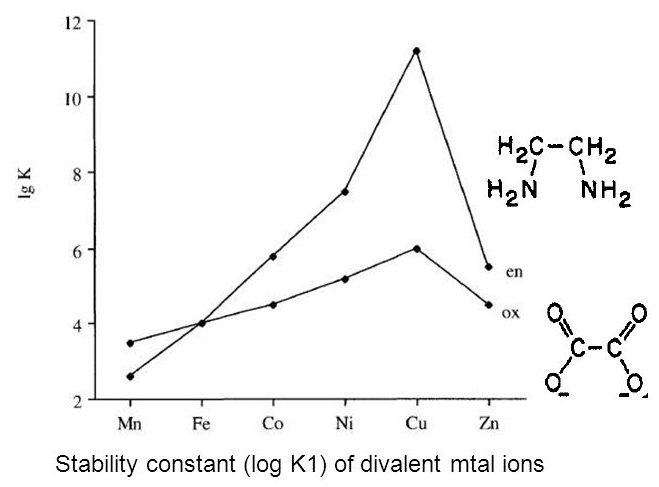 Klasifikace koordinačních sloučenin podle koordinačního čísla centrálního atomu (hybridizace):

koord. č. 2 (zřídka) - lineární Ag(CN)2-
	
koord. č. 3 (zřídka) - trojúhelník HgI3-

koord. č. 4  (často) -  tetraedr Cu(CN)42- nebo čtverec Pt(NH3)42+

koord. č. 5 (zřídka) - trojboká pyramida nebo čtvercová pyramida Fe(CO)5

koord. č. 6  (nejčastější) - oktaedr Co(NH3)63+

koord. č. 7 (zřídka) – pentagonální bipyramida ZrF72-
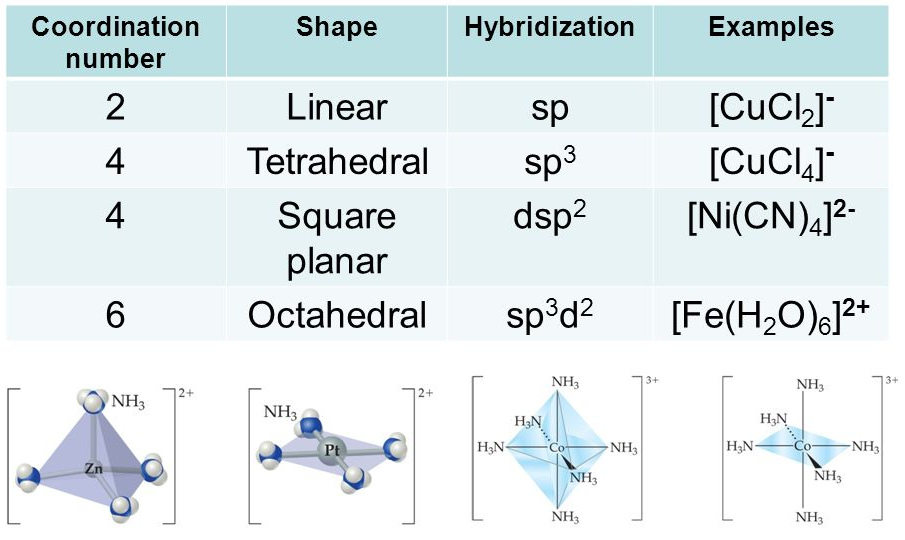 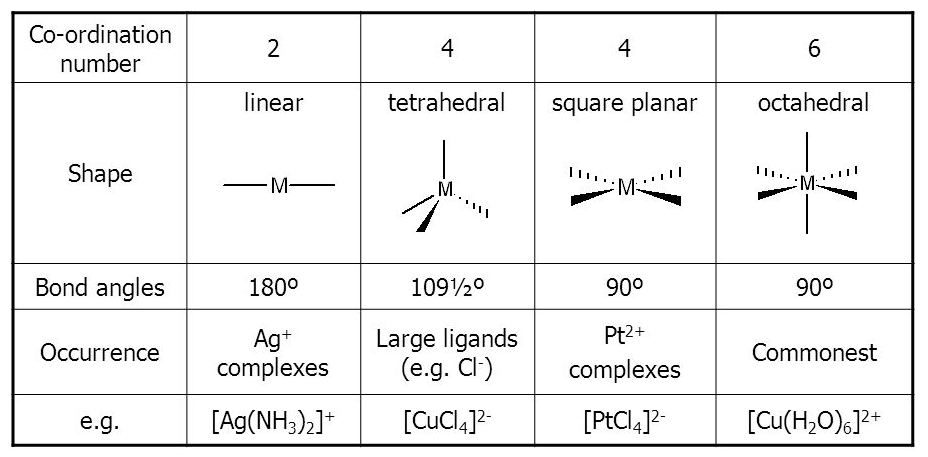 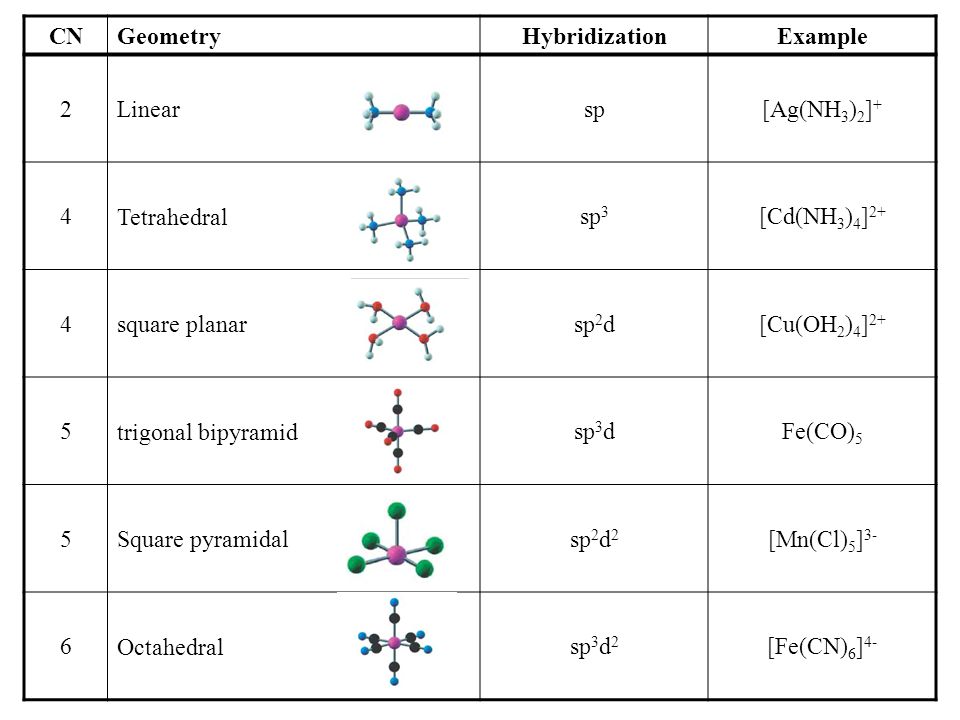 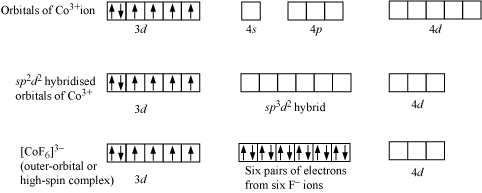 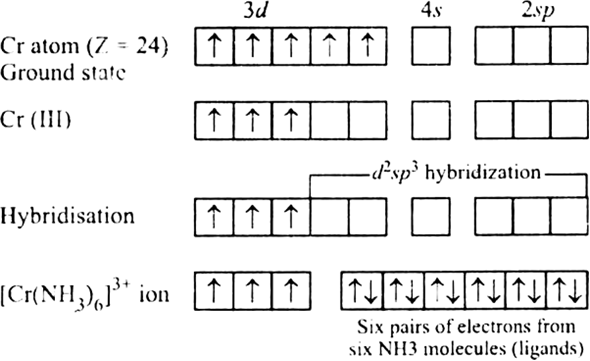 d2sp3
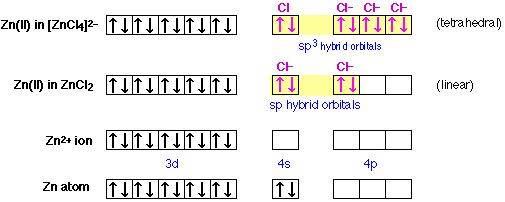 sp3
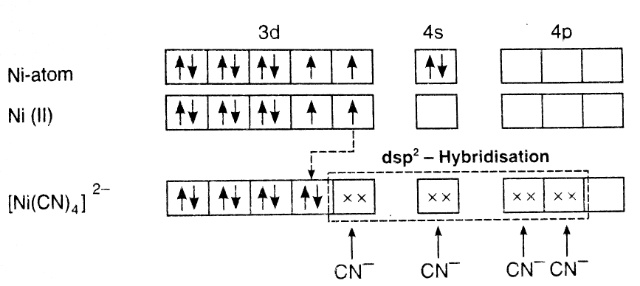 dsp2
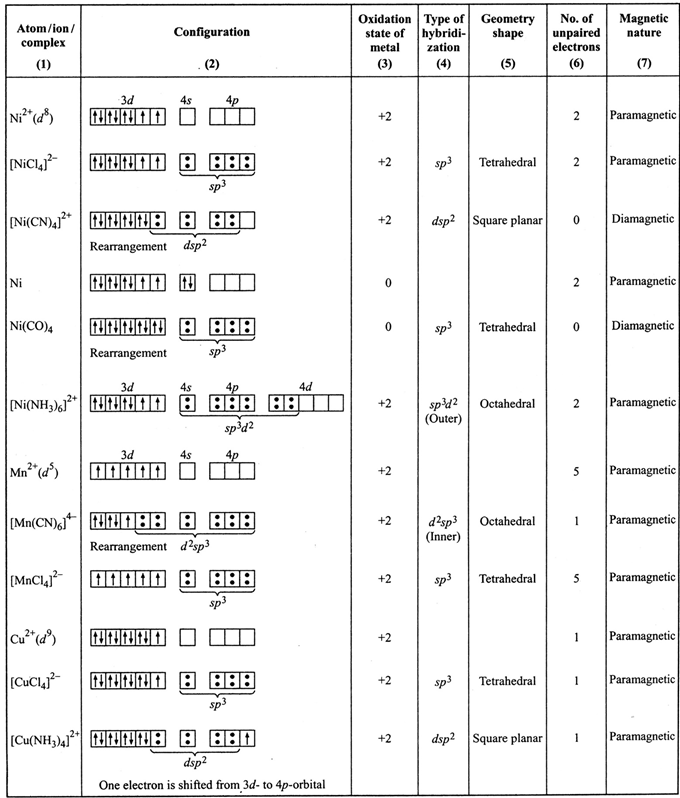 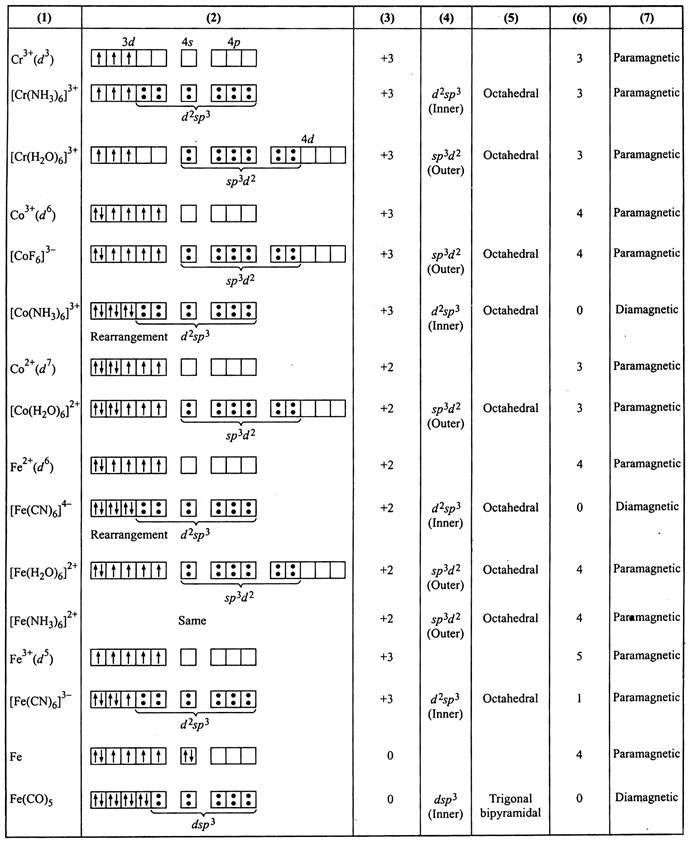 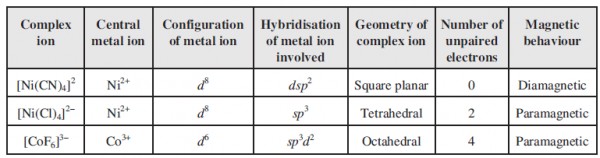 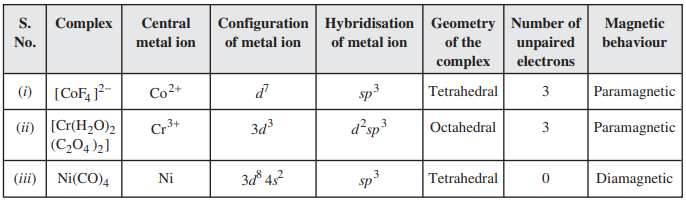 Teorie krystalového a teorie ligandového pole
Teorie krystalového pole (CFT) uvažuje pouze elektrostatické interakce, neuvažuje částečně kovalentní charakter vazby centrální atom – ligand.

Teorie ligandového pole (LFT) je složitější, je zobecněním předchozí teorie, zahrnuje i teorii MO-LCAO).
Princip teorie krystalového pole (CFT)
Výchozím bodem je klasický popis systému ligandů, kdy se na ligandy pohlíží jako na záporné bodové náboje, jejichž elektrostatické pole, krystalové pole, ovlivňuje elektrony vnějších d orbitalů komplexního centra. Mezi centrálním atomem a ligandem existuje elektrostatická přitažlivost (mezi kladně nabitým kationtem kovu a záporným nábojem na nevazebných elektronech ligandu), nebo také elektrostatický odpor když elektrony ve vnějších d orbitalech mají odpudivý účinek na záporně nabitý ligandový systém.
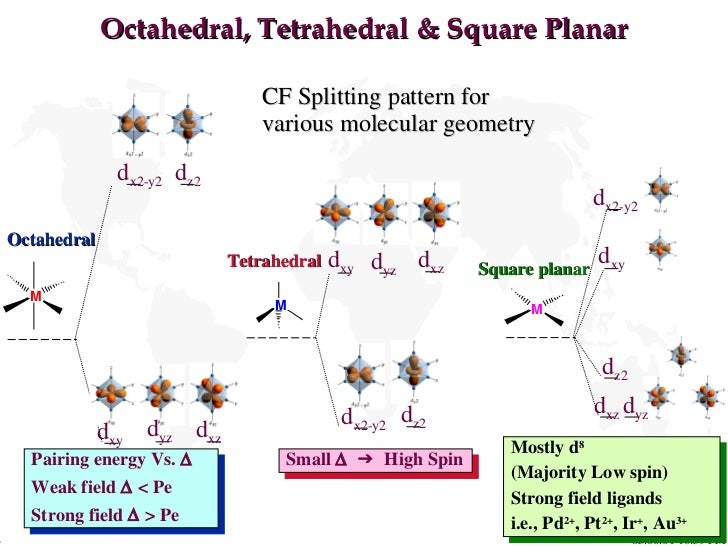 eg
3/5 DO
DO
2/5 DO
t2g
sférické
oktaedrické
Oktaedrické komplexy
 centrální atom je obklopen 6 ligandy, elektrony na orbitech dx2-y2 a dz2 jsou lokalizovány v bezprostřední blízkosti záporných nábojů ligandů, zatím co elektrony na zbývajících d orbitalech jsou ovlivněny ligandy méně. Soubor 5 původně degenerovaných d-orbitalů se elektronovou repulzí energeticky štěpí na 2 podhladiny: 
	  			dx2-y2, dz2      a     	dxy, dxz , dyz

Energetický rozdíl mezi těmito podhladiny se nazývá síla ligandového pole, označuje se D a udává se v cm-1.
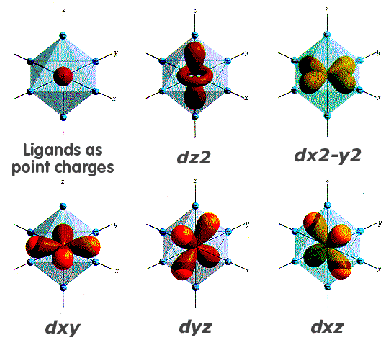 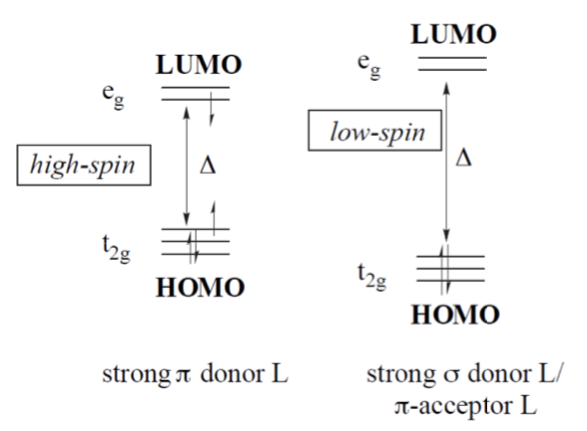 Velikost Δ závisí:

I) na povaze centrálního atomu
	a) s oxidačním číslem Δ roste
	b) s hlavním kvantovým číslem Δ roste
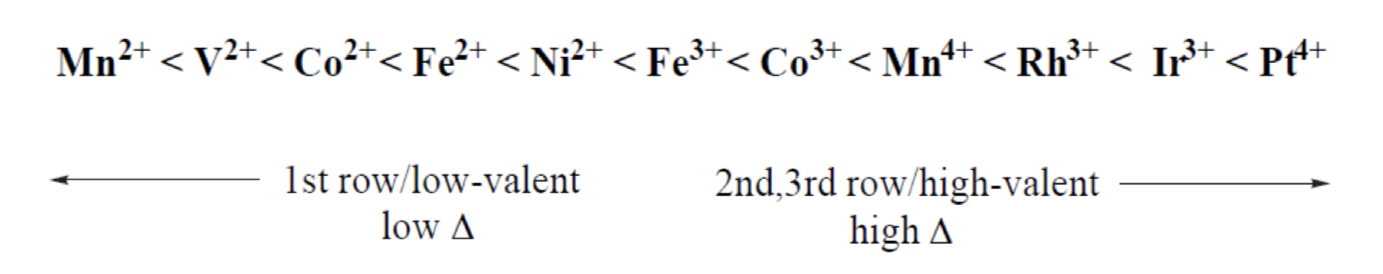 II) na povaze ligandu
    ligandy lze sestavit podle schopnosti štěpit d-orbitaly centrálního kovu do tzv. spektrochemické řady ligandů:

I- , Br-, Cl-, SCN-, F-, S2O3-, CO32-, OH-, NO3-, SO42-, H2O, C2O42-, NO2-, NH3, C5H5N, en, H-, C5H5-, CO, CN- 


  zhruba platí pořadí: 

halogenkomplexy < aquakomplexy < amminkomplexy < kyanokomplexy
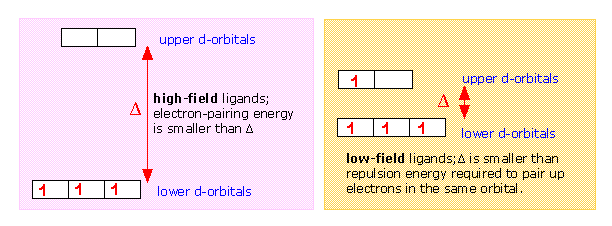 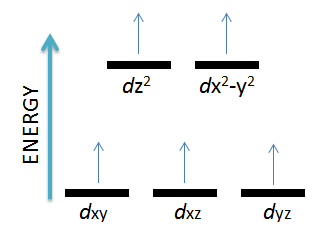 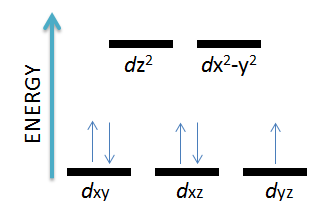 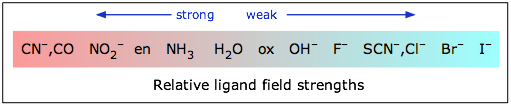 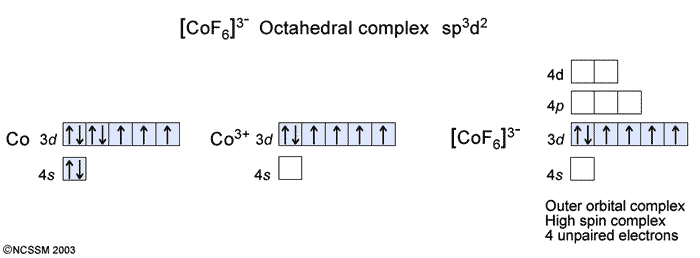 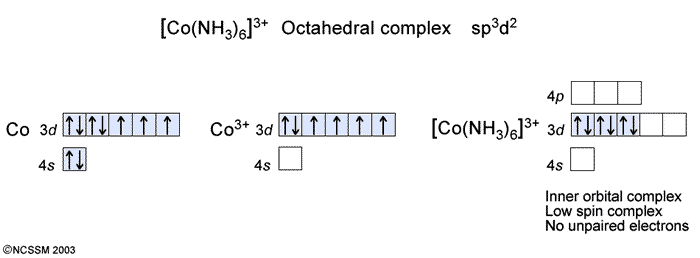 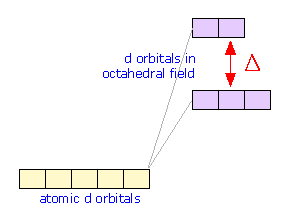 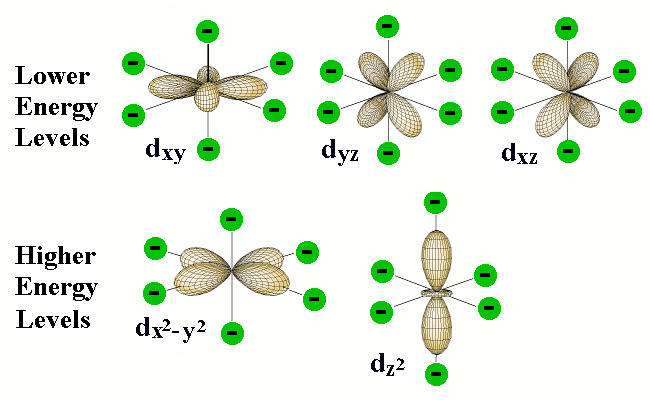 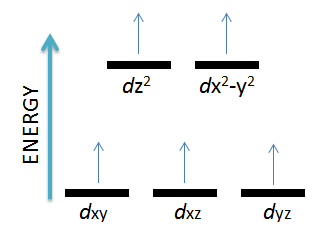 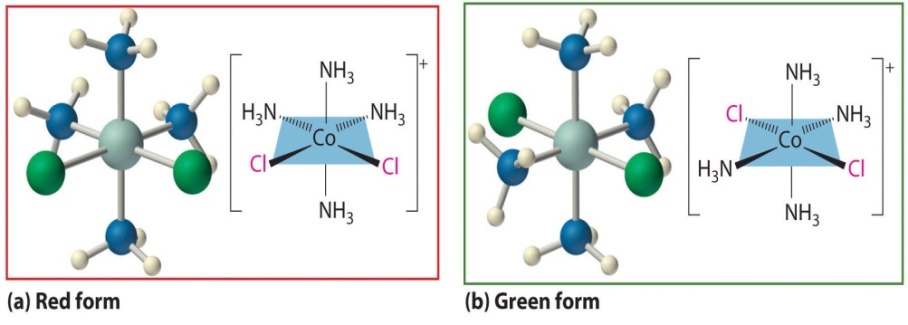 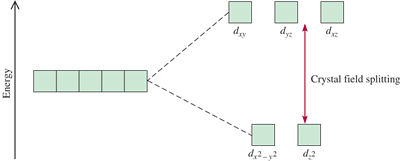 Tetraedrické komplexy
Jsou tvořeny u iontů některých přechodných kovů (Co2+, Cu2+, Zn2+, Cd2+, resp. Ti4+, Mn2+), zejména pokud jsou ligandy velké.
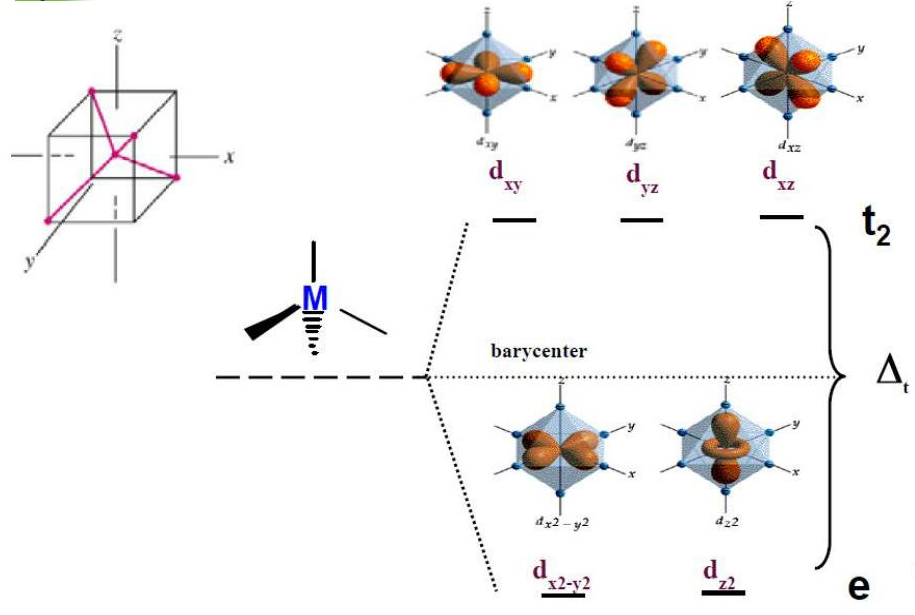 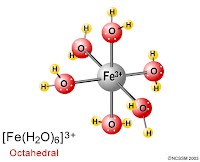 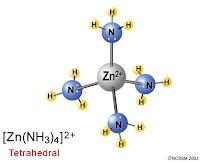 Oktaedrické a tetraedrické komplexy
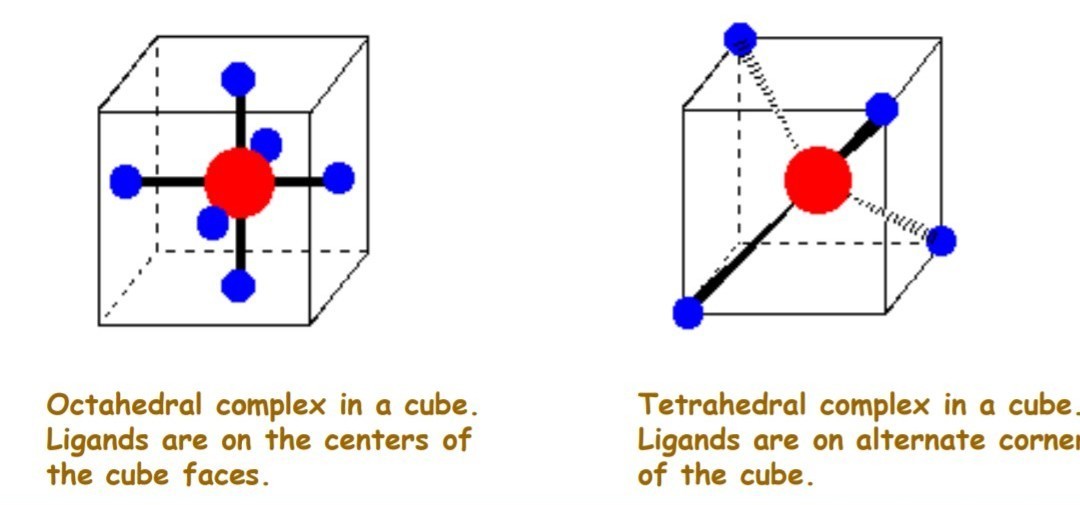 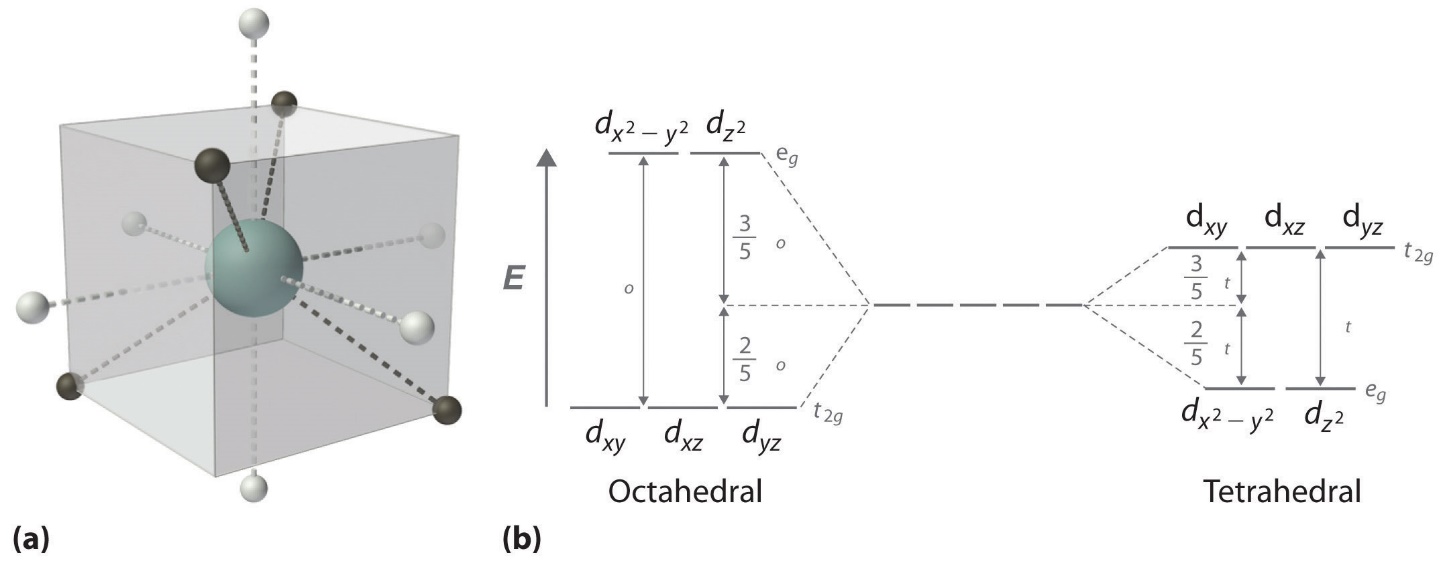 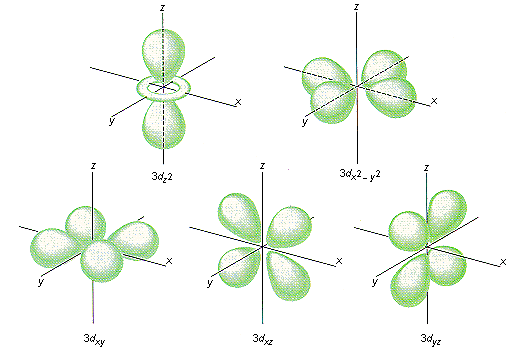 Čtvercové planární komplexy
Čtvercové komplexy jsou známy u některých přechodných kovů, např. Ni, Cu, Rh(I), Ir(I), Pd(II), Pt(II), and Au(III).
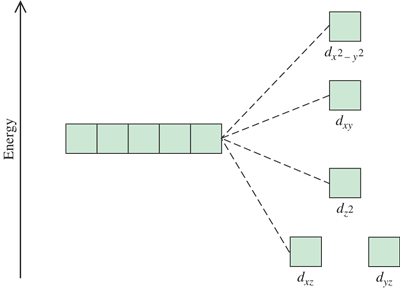 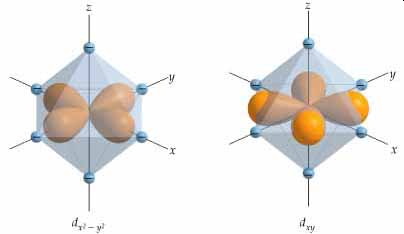 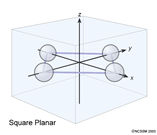 Čtvercové a tetraedrické komplexy
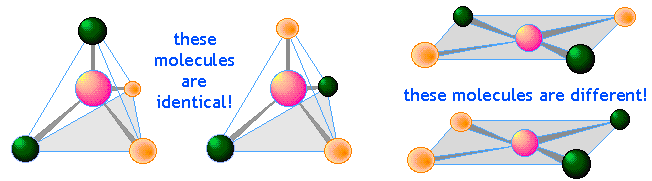 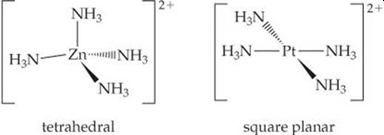 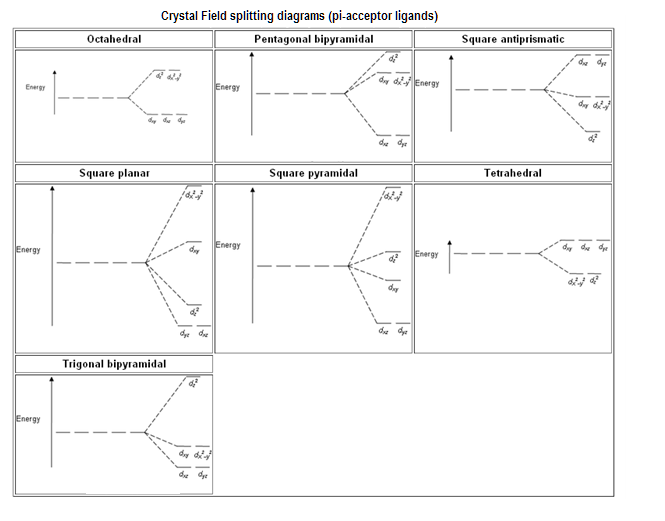 Magnetické vlastnosti

- přibližně určeny počtem nepárových elektronů 
- podle multiplicity dělíme komplexy na nízkospinové a vysokospinové (diamagnetické a paramagnetické)

Např. pro oktaedrické komplexy Fe2+ (d6) platí:
	Fe(H2O)62+ = vysokospinový komplex (D < p = energie párování)
	Fe(CN)64-   = nízkospinový komplex (D > p )
		(vliv ligandu, jeho postavení ve spektrální řadě)
	
 	Fe(H2O)62+ = vysokospinový komplex
	Co(H2O)63+ = nízkospinový komplex
		(vliv oxidačního čísla centrálního atomu)
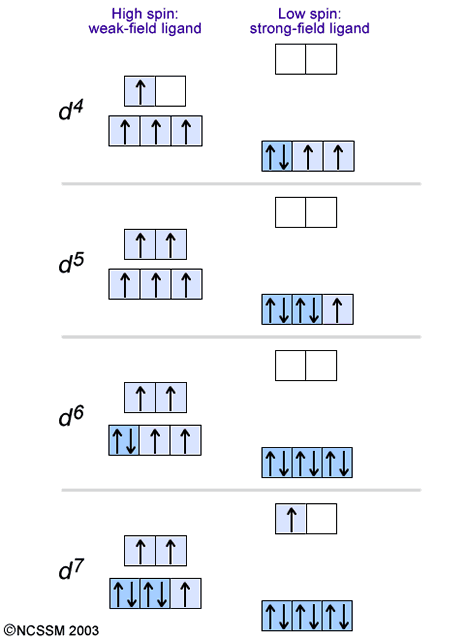 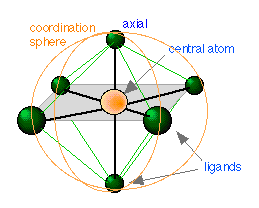 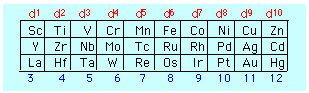 Zbarvení komplexů
- síla ligandového pole často odpovídá energii viditelného záření 13000 - 25000 cm-1 což vede k barevnosti většiny sloučenin přechodných kovů (v absorpčních spektrech absorpční pásy tzv. d-d přechodů)








Např. zabarvení derivátů kationtu Co(NH3)63+, ve kterých je molekula NH3 substituována ligandem, který stojí ve spektrochemické řadě vlevo od NH3. S klesající silou průměrného ligandového pole se mění zabarvení:

	Co(NH3)63+             	žlutý
	Co(NH3)5Cl2+       	červený
	Co(NH3)4Cl2+       	fialový
	Co(NH3)3Cl3      	modrý
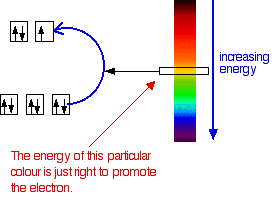 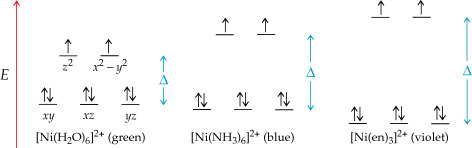 Oxidačně-redukční stálost komplexů
Z možných elektronových konfigurací má univerzální stabilizační vliv konfigurace d0 a d10. Ostatní závisí na symetrii a síle ligandového pole. 

Např. pro oktaedrické komplexy se slabým ligandovým polem je velmi stálá konfigurace d5 s vysokospinovým uspořádáním (Mn2+, Fe3+), nebo d3 (Cr3+). 

Při silném ligandovém poli je stálá konfigurace d6, která odpovídá obsazení všech orbitalů t2g. V případě, že el. konfigurace leží mezi uvedenými, je nestálá např.:

	Cr2+(d4)  Cr3+(d3)     ...  oxidace
	Mn3+(d4)  Mn2+(d5)   ...  redukce
Cheláty
Cheláty (chelátové komplexy) mají na jeden centrální atom navázané dva či více donorových atomů téhož ligandu. Chelatotvorné činidlo je organická látka, která poskytuje nejméně dva volné elektronové páry na vznik dativní vazby. Některá tato činidla se používají v analytické chemii, např. EDTA (etylendiamintetraoctová kyselina a její soli), biuret a jiné. Řada chelatotvorných činidel se používá v medicíně při akutních otravách kationty některých dvoj- i trojmocných kovů, k jejich vyvázání a odstranění z organismu. Fyziologicky významné jsou též chelátové struktury u mnohých enzymů, dále pak např. hemoglobin, chlorofyl a jiné biologické pigmenty.
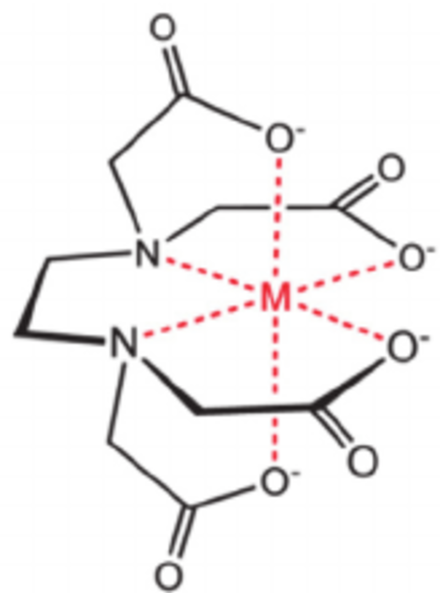 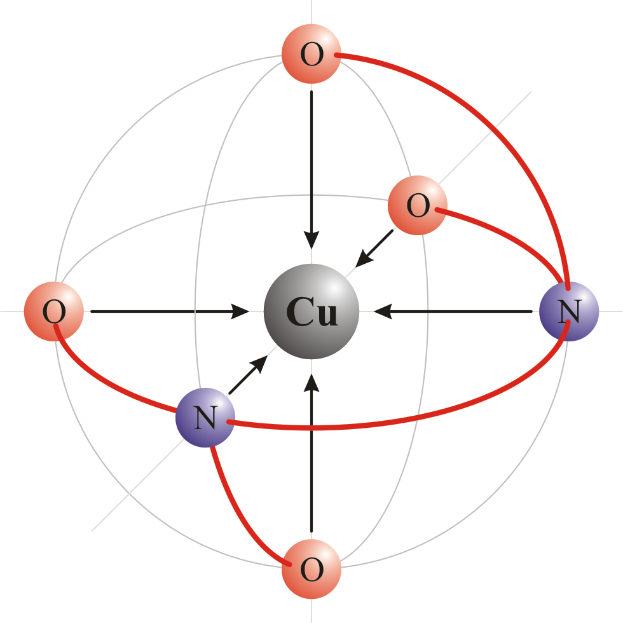 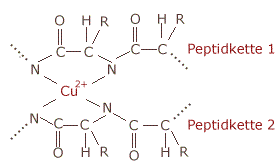 biuret
EDTA
Popis vazby mezi ligandy a centrální částicí v koordinační chemii pomocí HSAB


   Teorie HSAB dobře popisuje výběr ligandů k centrálním částicím v komplexních (koordinačních) sloučeninách. Obecně platí, že centrální částice (atom přechodného kovu, případně jeho kation) je Lewisovou kyselinou a ligandy pak Lewisovými zásadami. Stabilní jsou takové komplexy, v nichž se váže tvrdá Lewisovou kyselina s tvrdou Lewisovou zásadou (a měkká s měkkou).
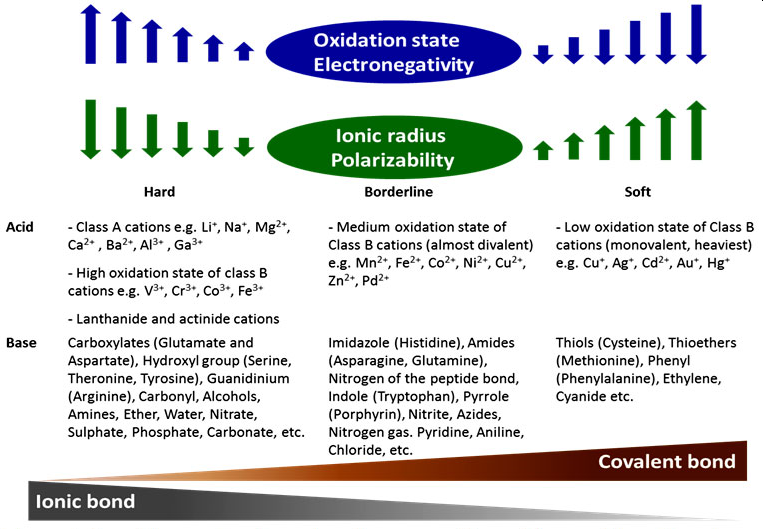 Popis vazby mezi ligandy a centrální částicí v koordinační chemii pomocí HSAB
1. Irving-Williamsova řada stability:
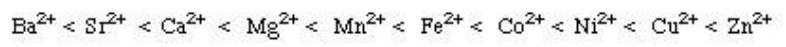 hard acids
soft acids
2. Určité ligandy tvoří nejstabilnější komplexy s kationty jako jsou Al3+,Ti4+ nebo Co3+, zatímco jiné tvoří stabilní komplexy s Ag+, Hg2+ nebo Pt2+.
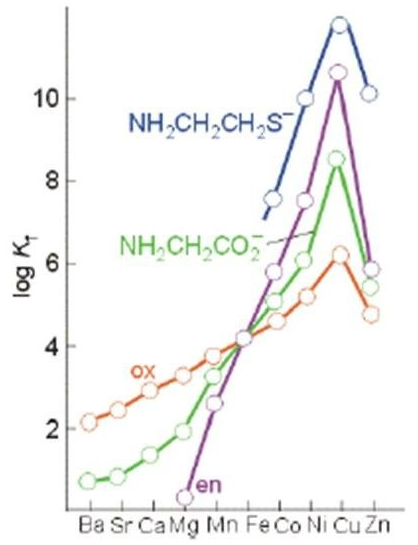 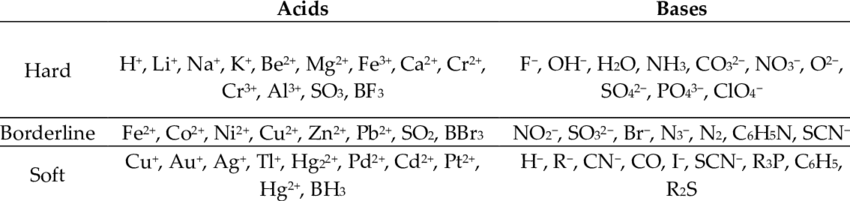 Příklad
Enterobactin je molekula používaná určitými bakteriemi k zachycování Fe(III) a jeho transportu do buňky (siderofor). Konstanta stability (formation constant) komplexu Fe(III)-enterobactin je cca1049. Vysvětlete vysokou hodnotu konstanty.
Řešení
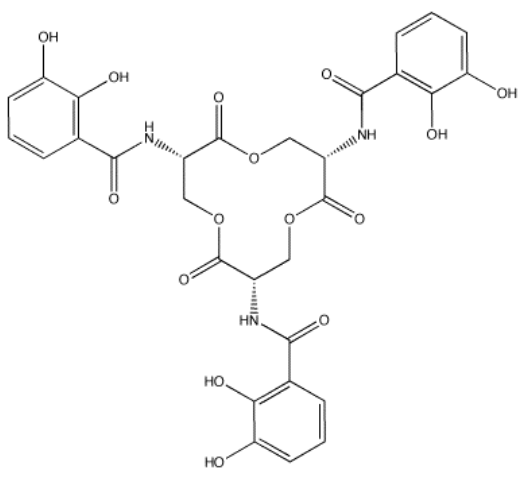 Fe(III) jako HA se váže silně na donory kyslíku. Enterobactin má několik donorů kyslíku schopných vázat železo - dvojice OH skupin na každém ze 3 benzenových jader enterobactinu (katecholy). Vzhledem k velké vzájemné vzdálenosti katecholových skupin v enterobactinu, je dostatečný prostor k chelataci iontu železa molekulou enterobactinu a vzniku chelátu s vysokou konstantou stability.